Rotary Club of Space CenterAugust 6, 1964 – August 6, 201450 Years in Photos
“Service Above Self”
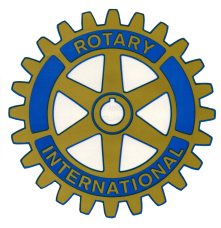 Johnson Space Center and Clear Lake1960’s
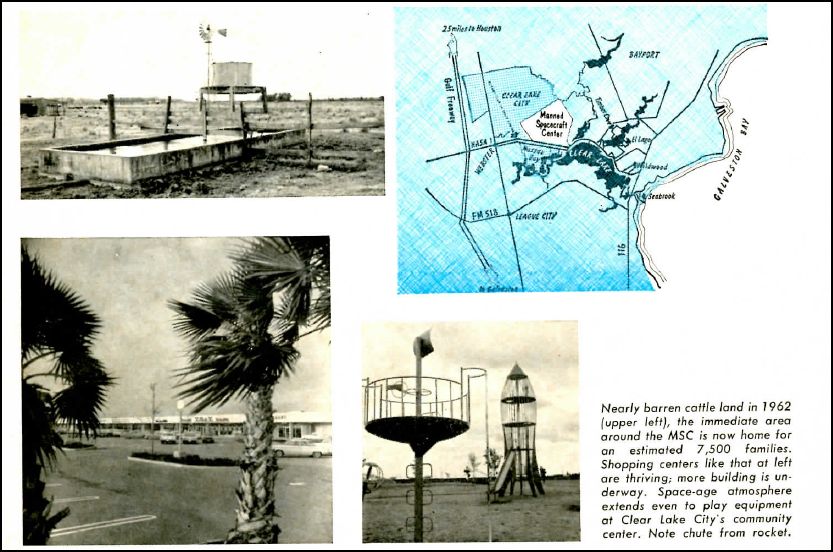 Ivan. E. Brown President 1964-65
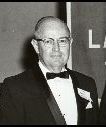 Ivan. E. Brown President 1965-66
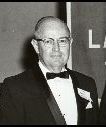 Notice of Admission to Membership in Rotary International
Charter PresentationSeptember 28, 1964
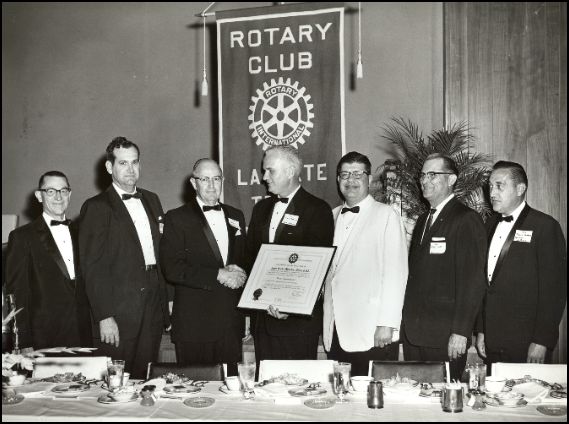 New Club Banner 1965
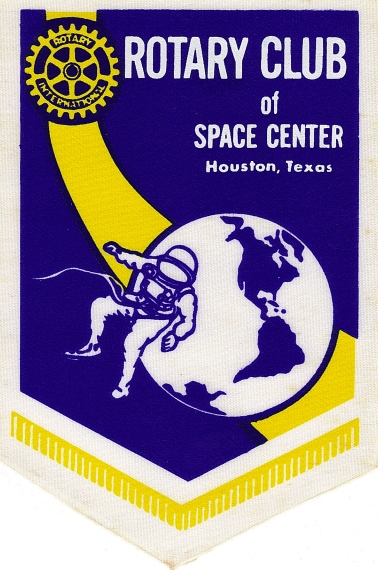 Martin GraceyPresident 1966-67
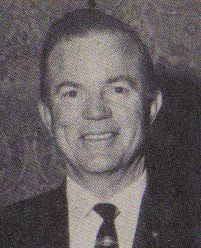 Richard AllenPresident 1967-68
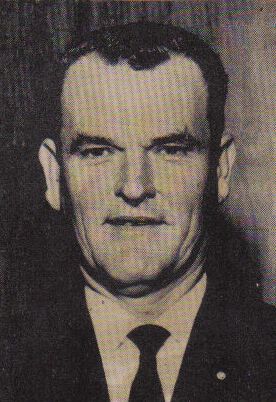 First Available BlastoffMarch 2, 1967
Astronaut Frank Borman Chats with Club Members - 1967
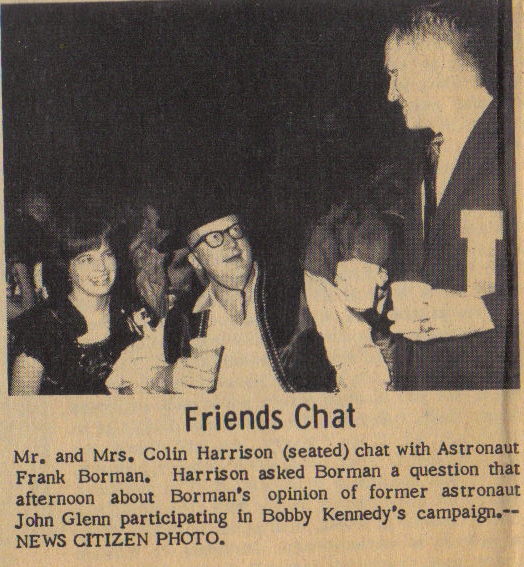 Jerome "Jerry" B.  Hammack President 1968-69
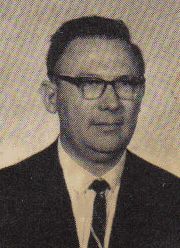 Club Banner Circumnavigates the Moon in Apollo 8December 1968
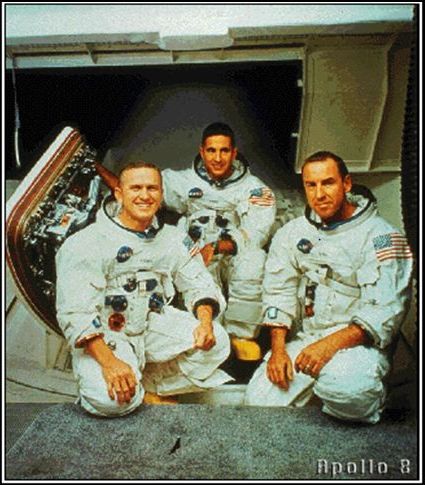 President of Rotary International (center) visited Johnson Space Center September 13, 1968
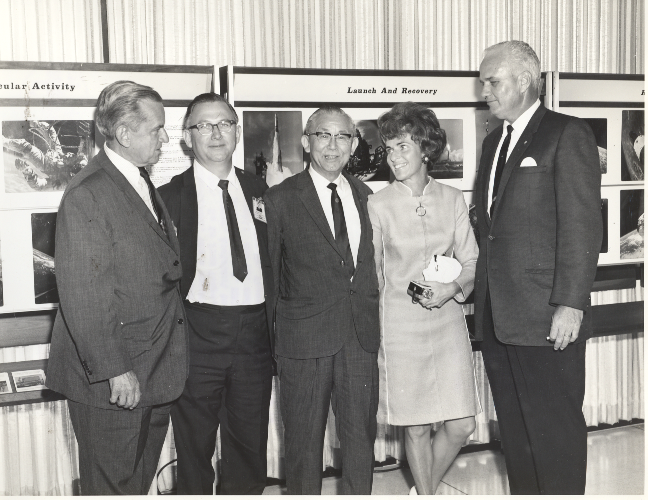 Roger F.  Hobart President 1969-70
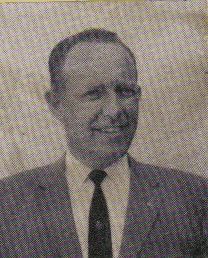 May 1969 Rotarian had article on Rotary Club of Space Center
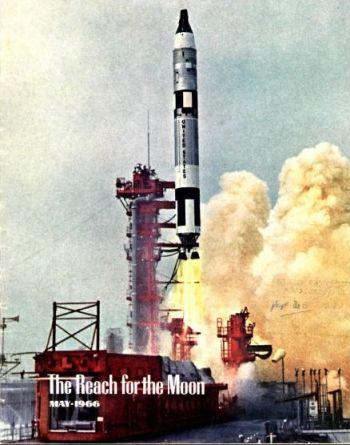 Orville G. "Gene" LindquistPresident 1970-71
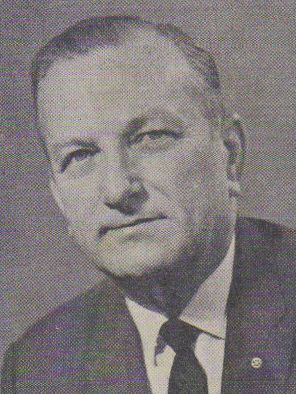 Robert "Bob" K. ScottPresident 1971-72
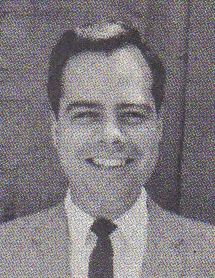 The Club awarded posthumously  its first Paul Harris Fellow to Harry Smith following his death on August 1972 to his wife, Pat, at the July 30, 1973 Club meeting
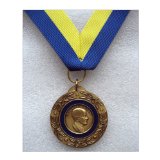 Frank MorganPresident 1972-73
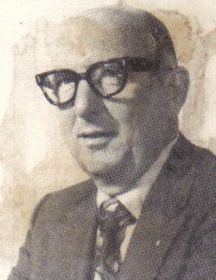 Rex BaileyPresident 1973-74
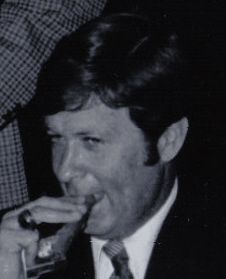 First Shrimporee July 20, 1974Galveston ParkLeague City, Texas
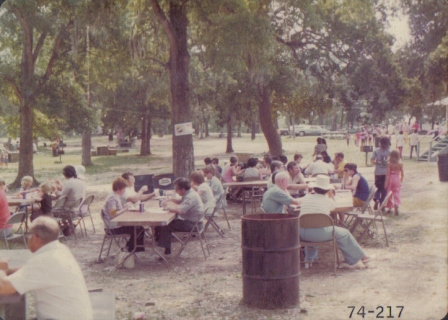 First Shrimporee July 20, 1974Live Auction from Truck Trailer
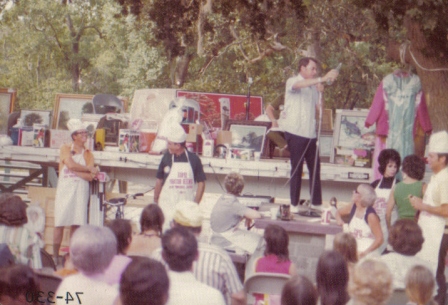 Richard ChandlerPresident 1974-75
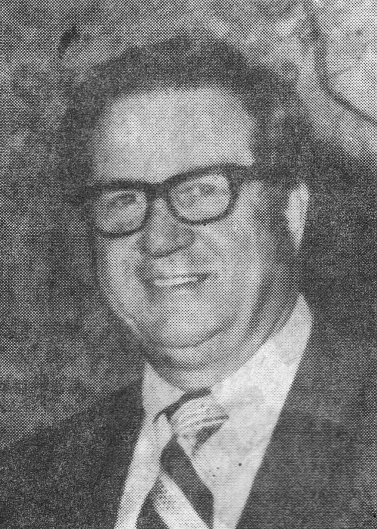 Club Meeting May 13, 1974
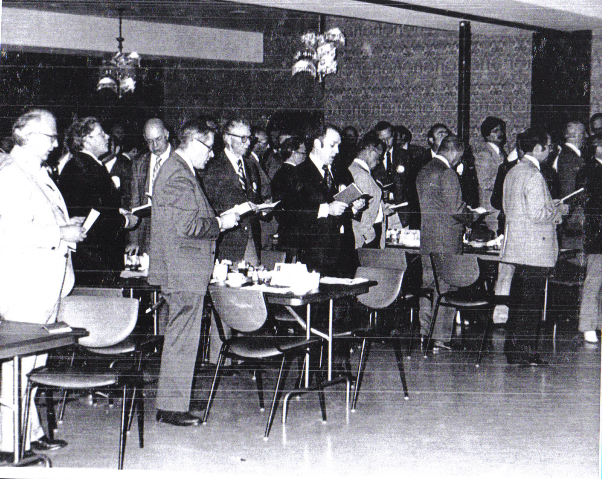 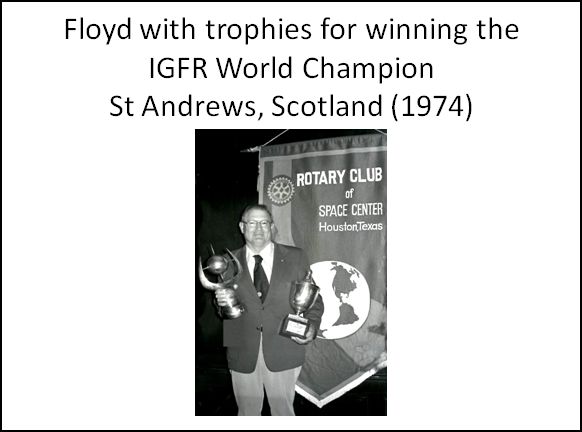 Donald Kirk President 1975-76
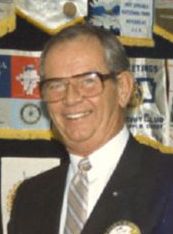 Club’s Golf Tournament Trophy 1975-1999
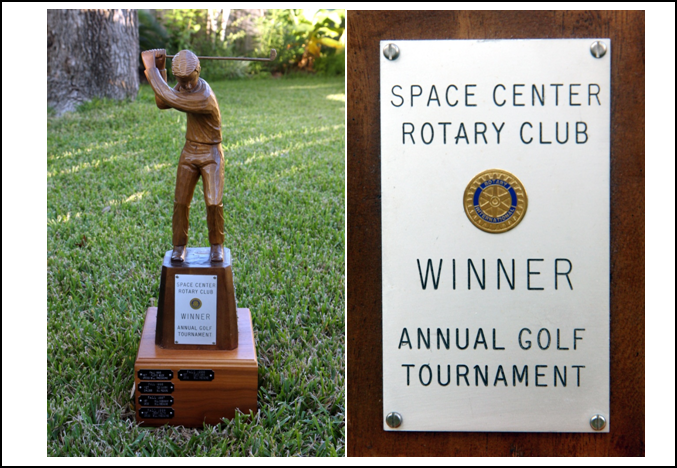 Dr. Lionel Gonzalo Garcia President 1976-77
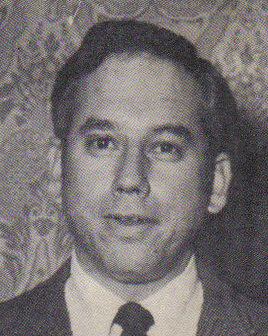 James "Jim" Lloyd Wyatt President 1977-78
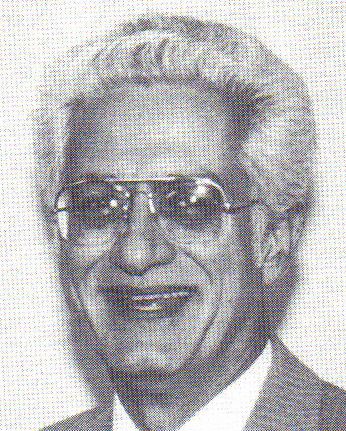 Marvin MatthewsPresident 1978-79
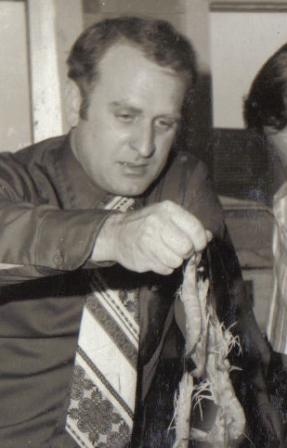 1978 Shrimporee
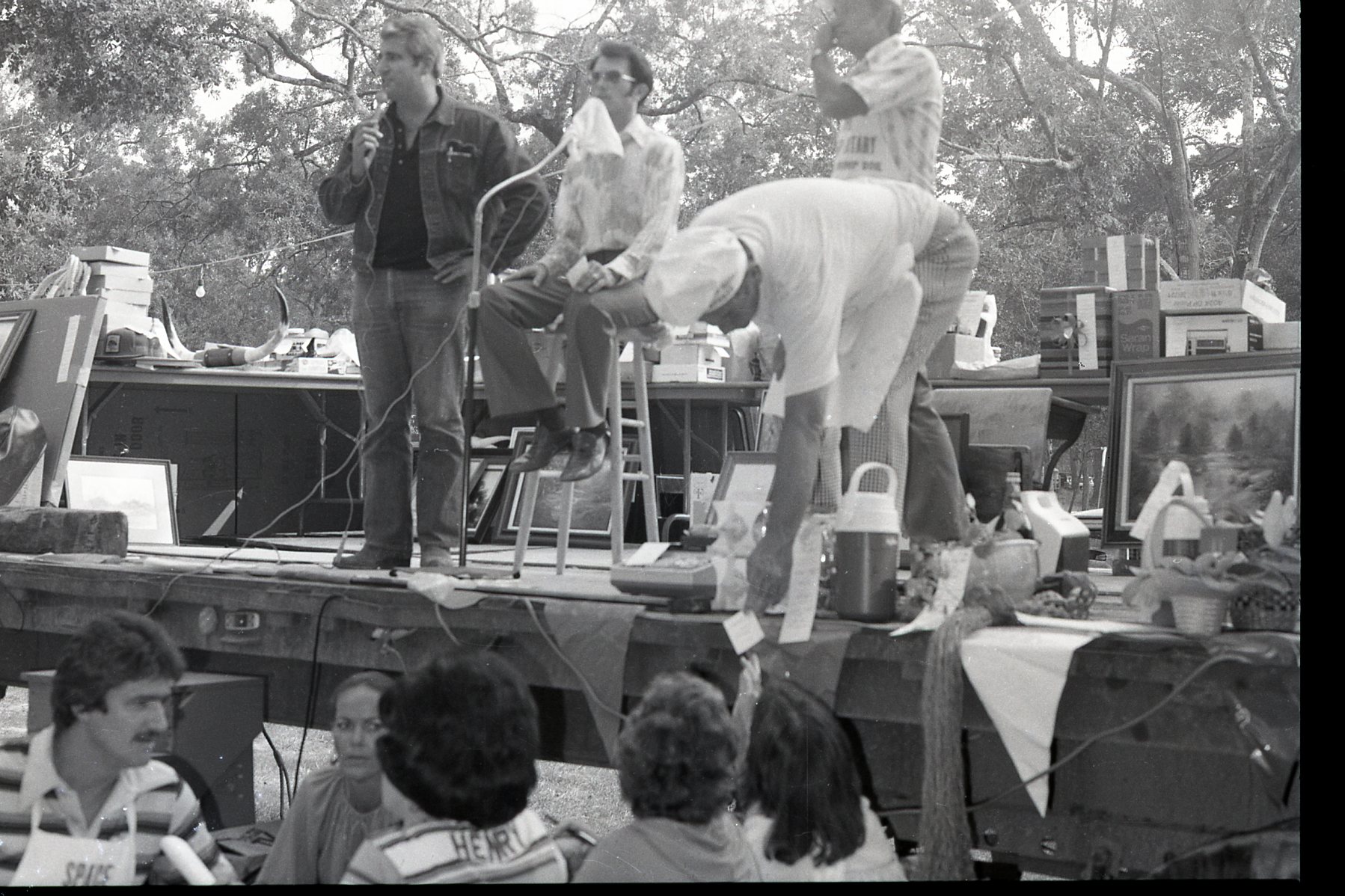 Car For Auction 1978 Shrimporee
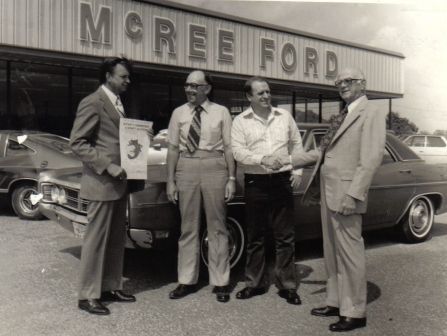 Kenneth A. LigraniPresident 1979-80
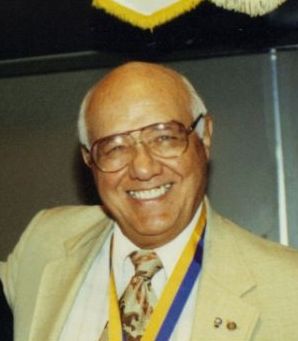 Rotary International President Visits Johnson Space Center - 1979
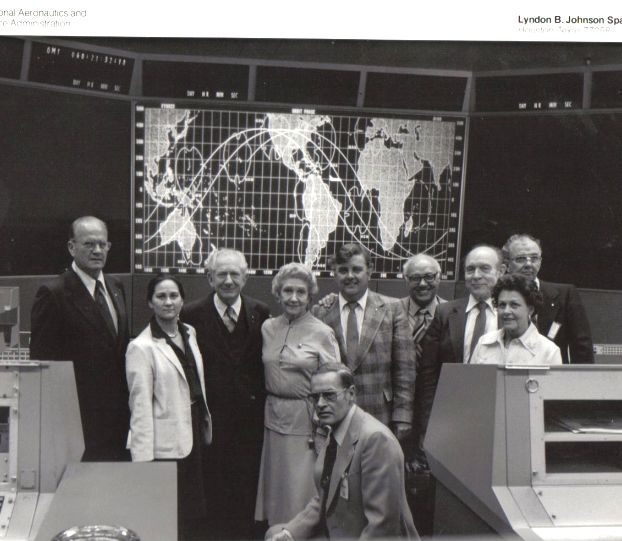 Chester E. "Pete“ Gist President 1980-81
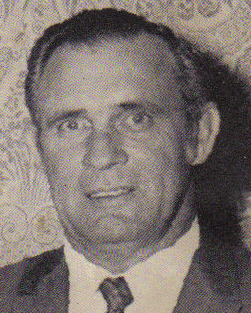 1980
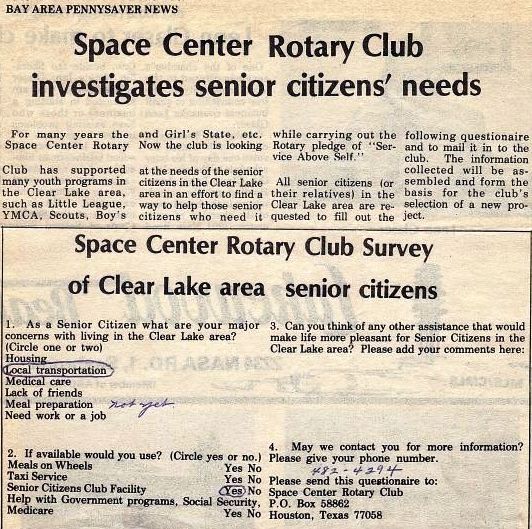 Mansour A. JowidPresident 1981-82
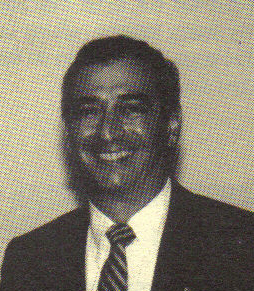 1981
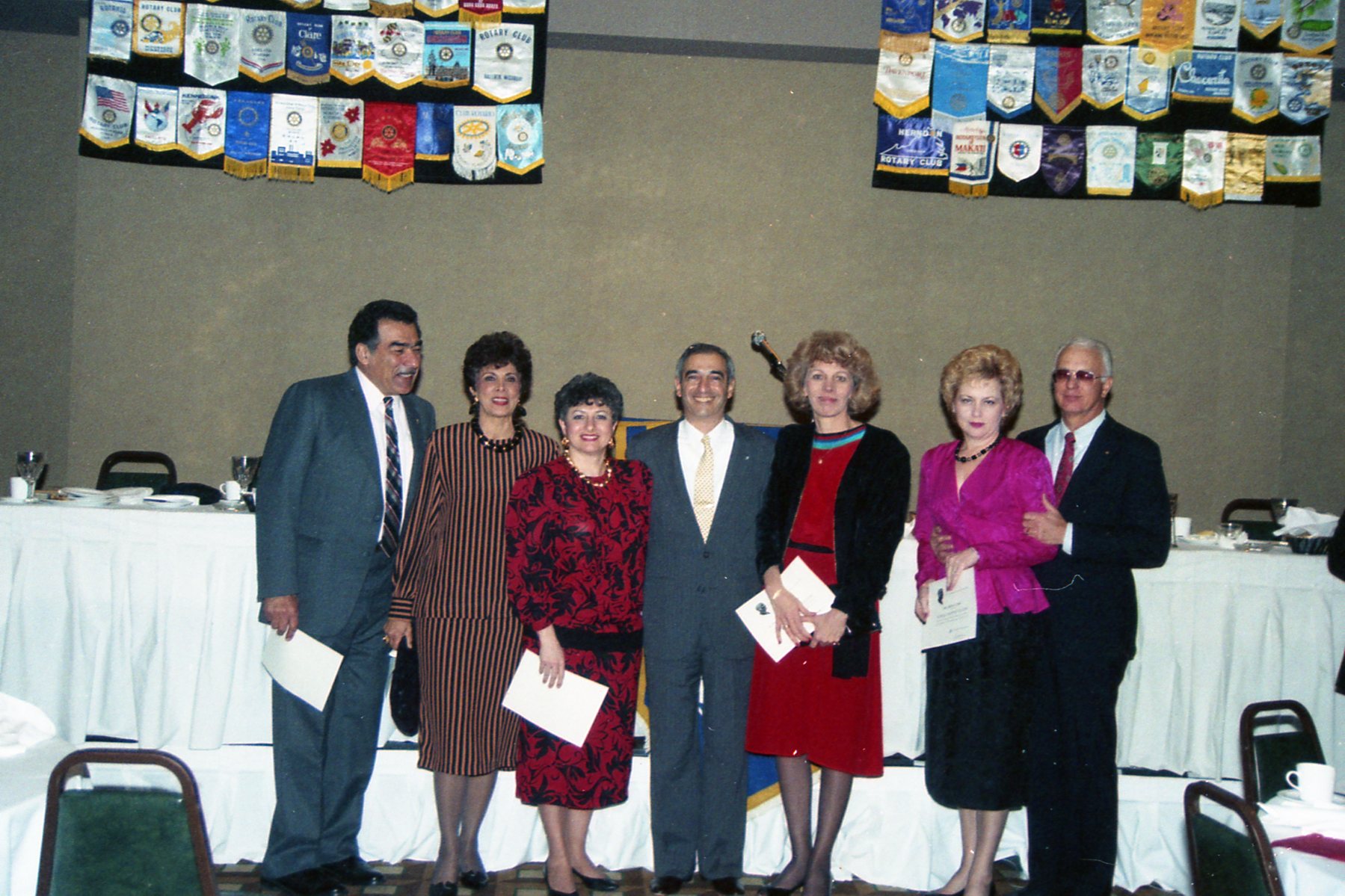 Dr. Floyd D. Boze Elected District 589 Governor 1981-82
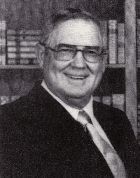 Charles "Chuck" A. JacobsonPresident 1982-83
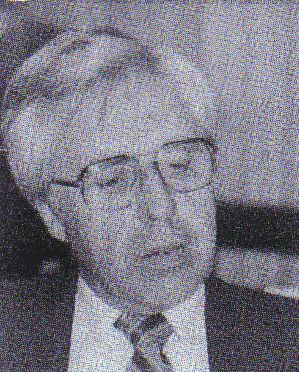 1983 Shrimporee
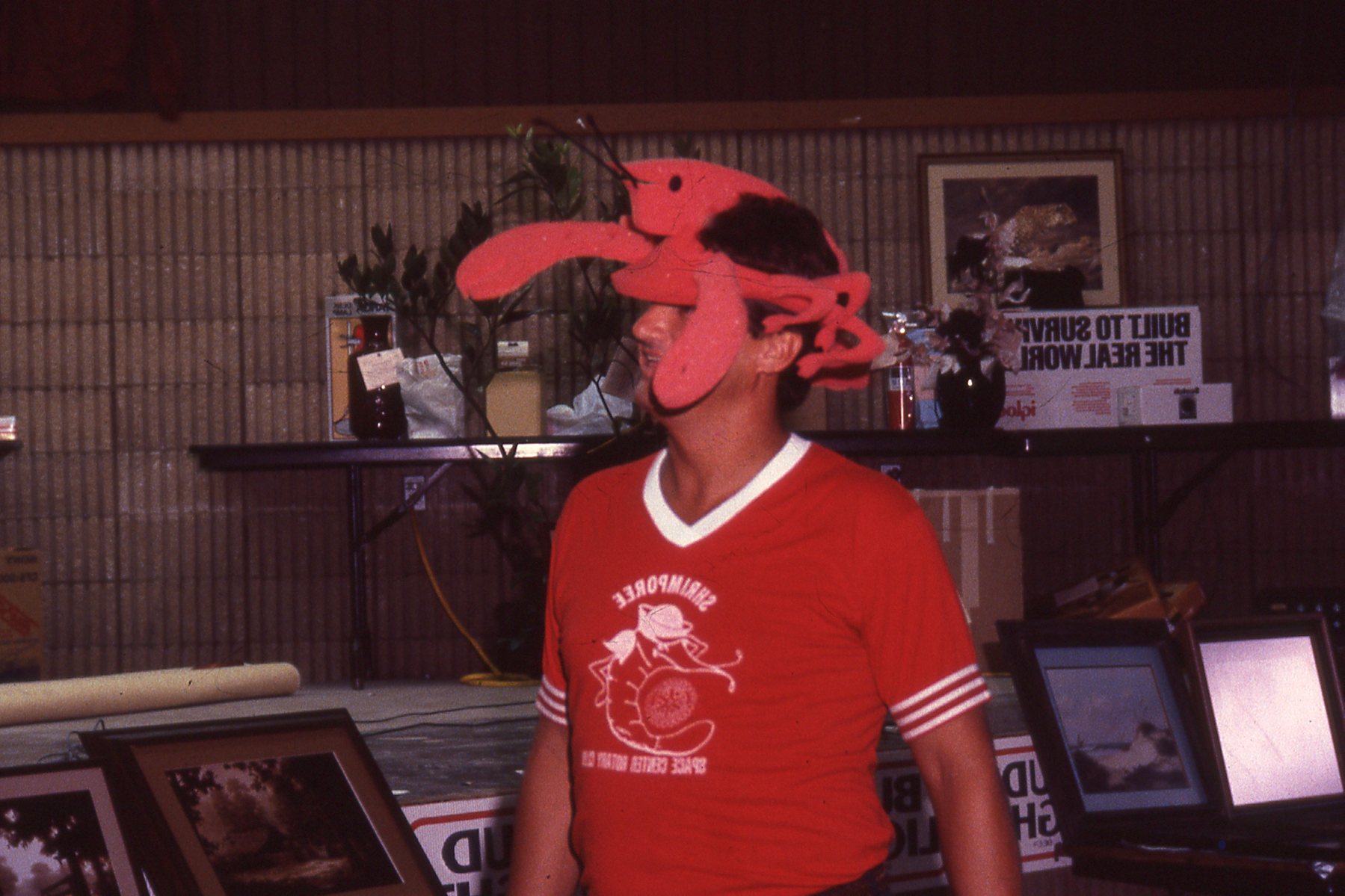 William "Bill" Joseph WebbPresident 1983-84
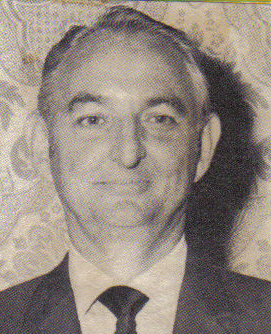 1984 (Note Banners Displayed)
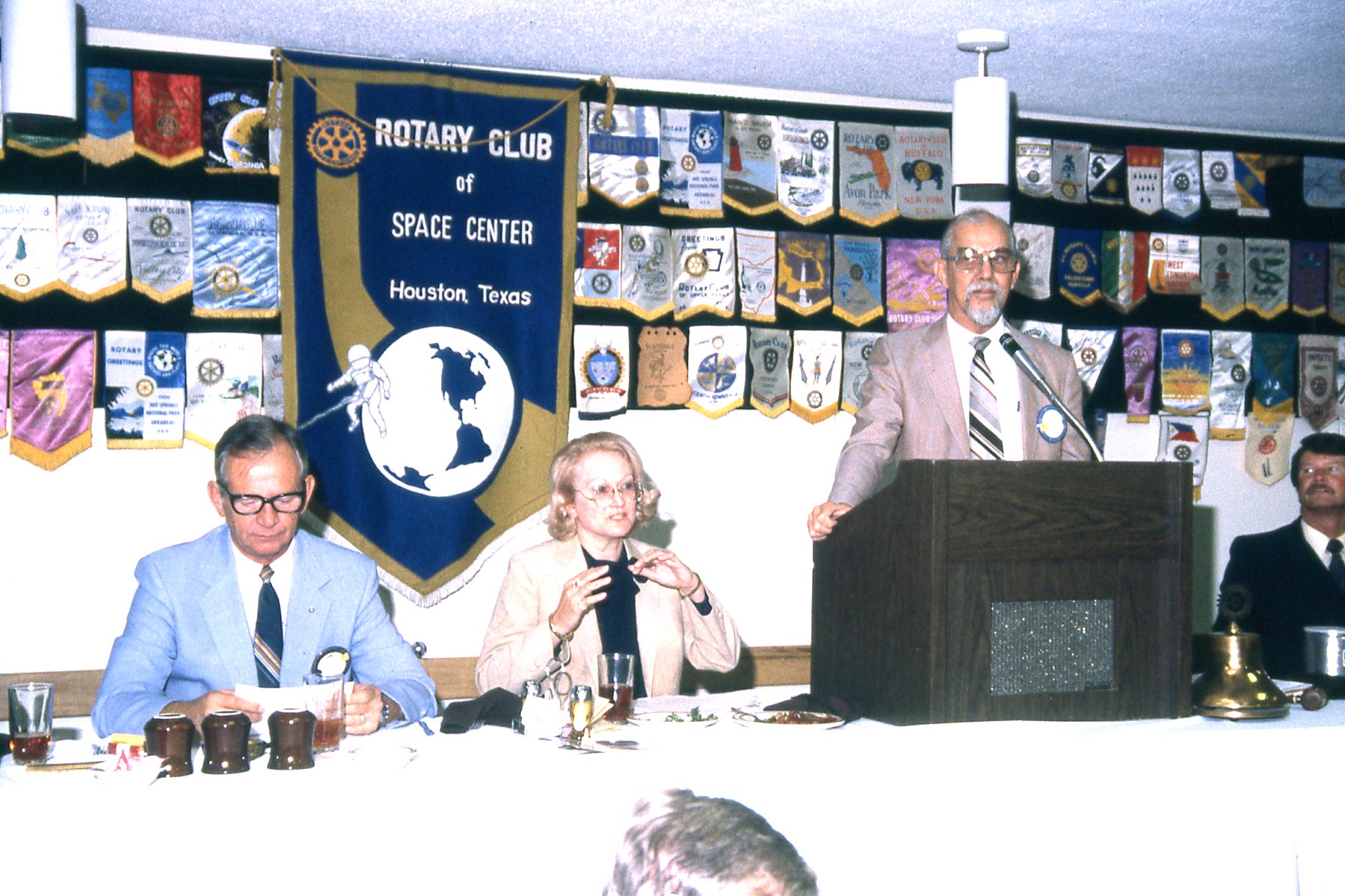 Dedication of Landolt PavilionClub Member “Cap” Landolt speakingSeptember 5, 1984
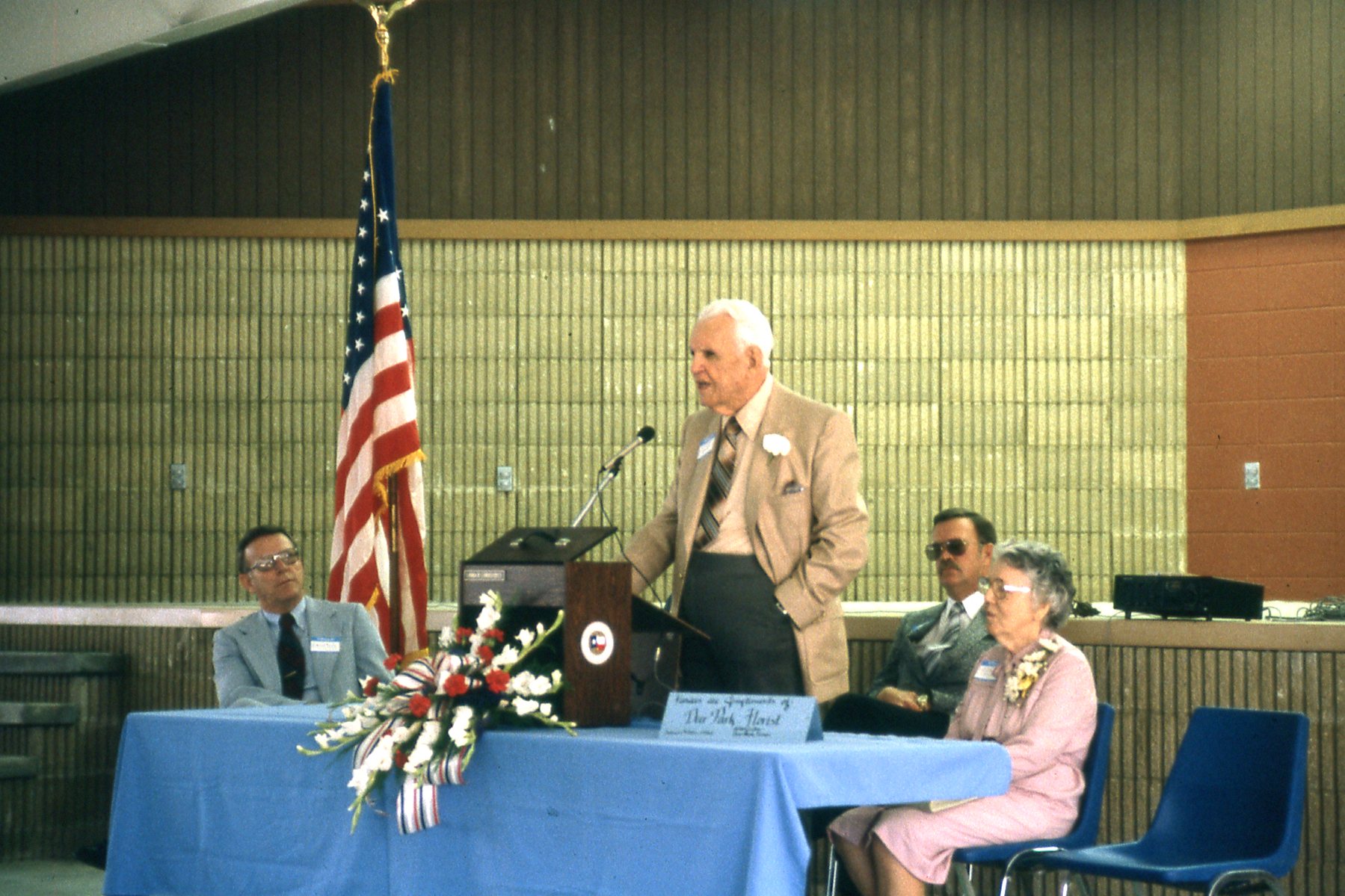 L.D. “Cap” Landolt Pavilion became the Home of the Shrimporee
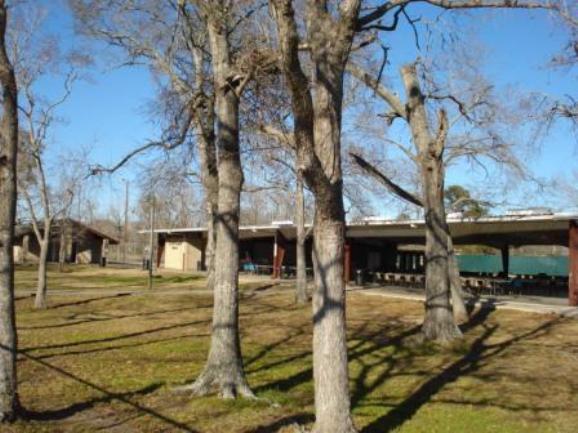 Charles Henry HartmanPresident 1984-85
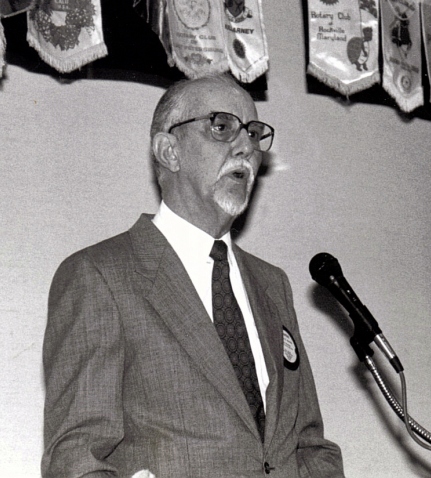 Rotary National Award for Space Achievement
Charles Hartman (center) and Owen Morris (right)Founders of RNASA 1985
National Space Trophy
1985
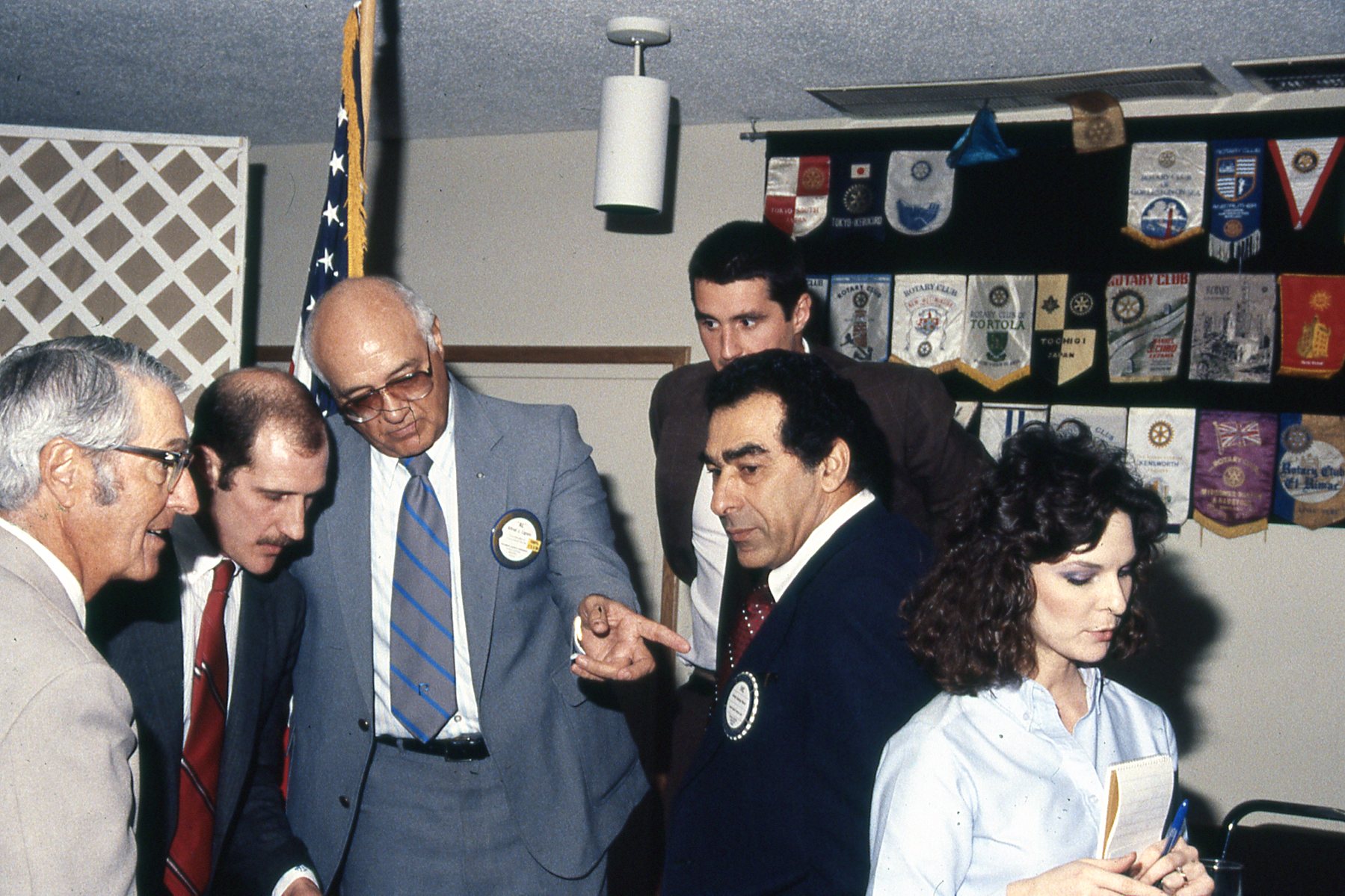 1985
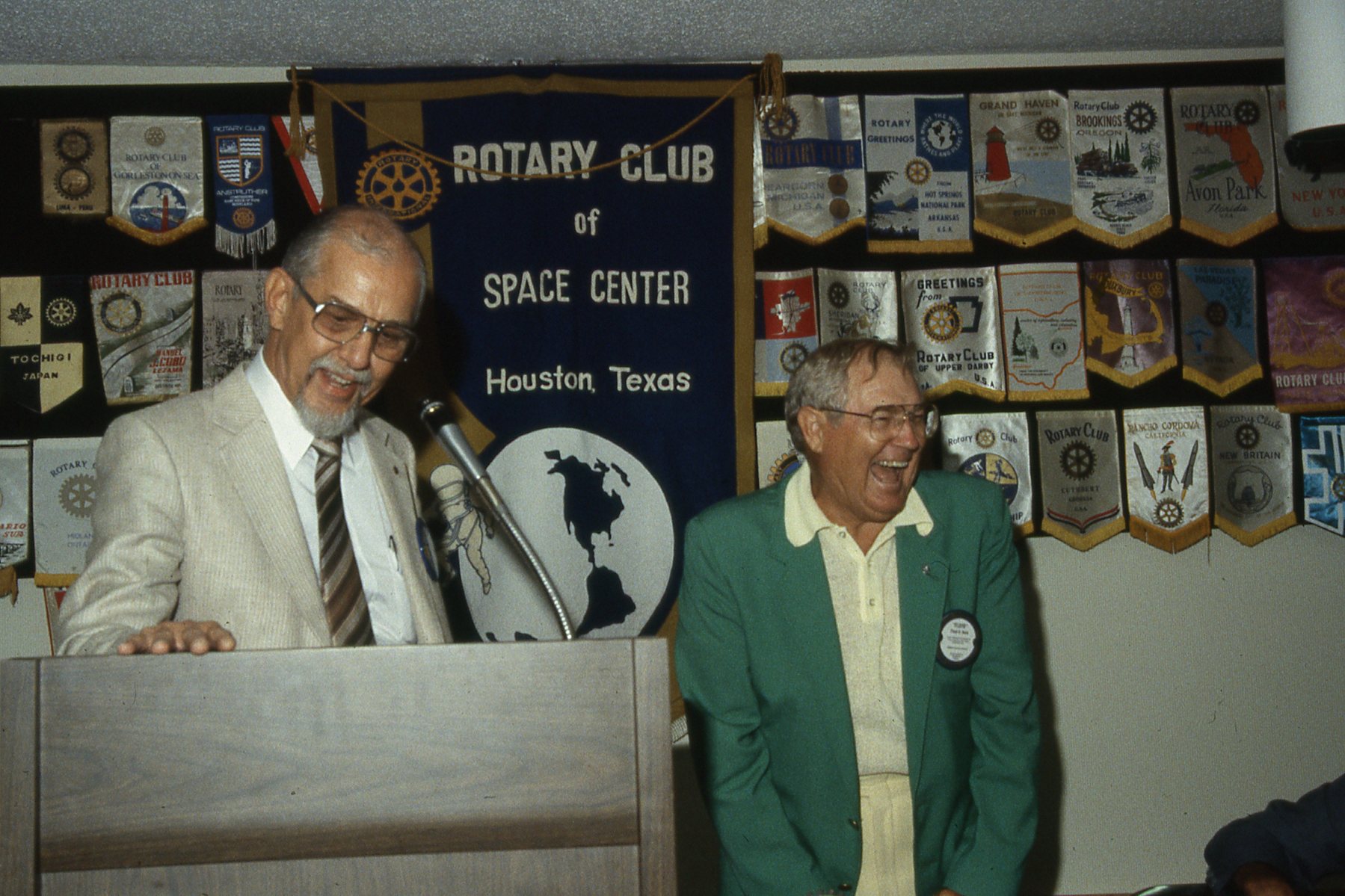 District Conference 1985
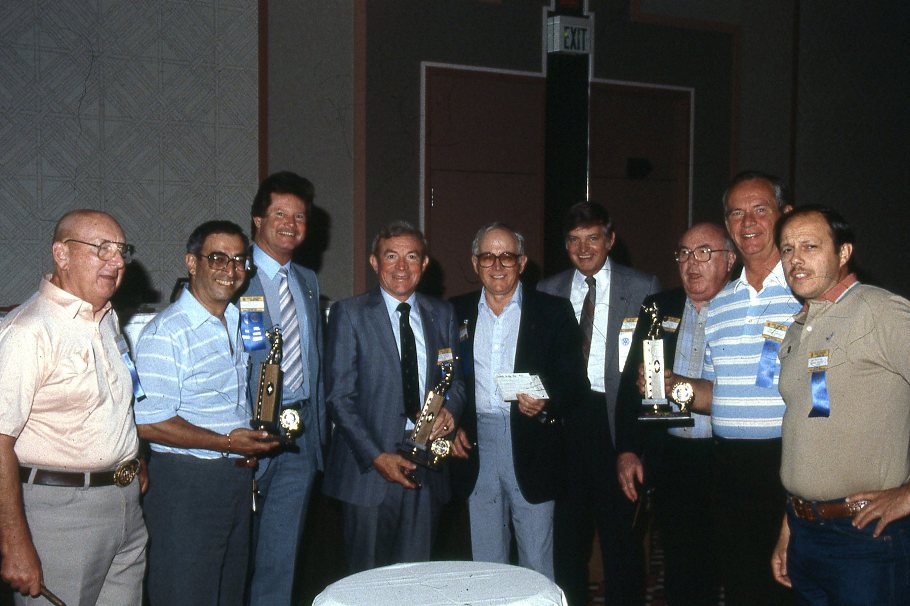 Robert James  WrenPresident 1985-86
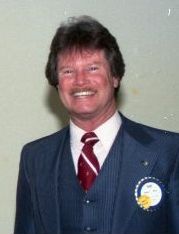 World Health Foundationfounded 1985
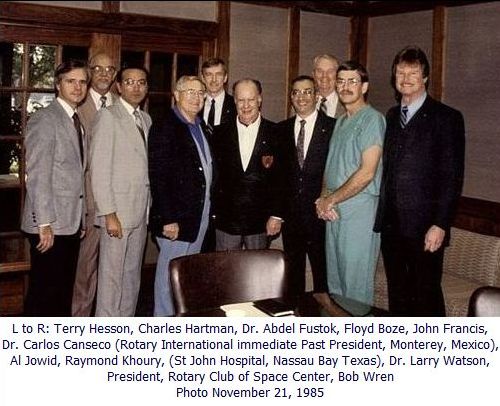 1985 Shrimporee
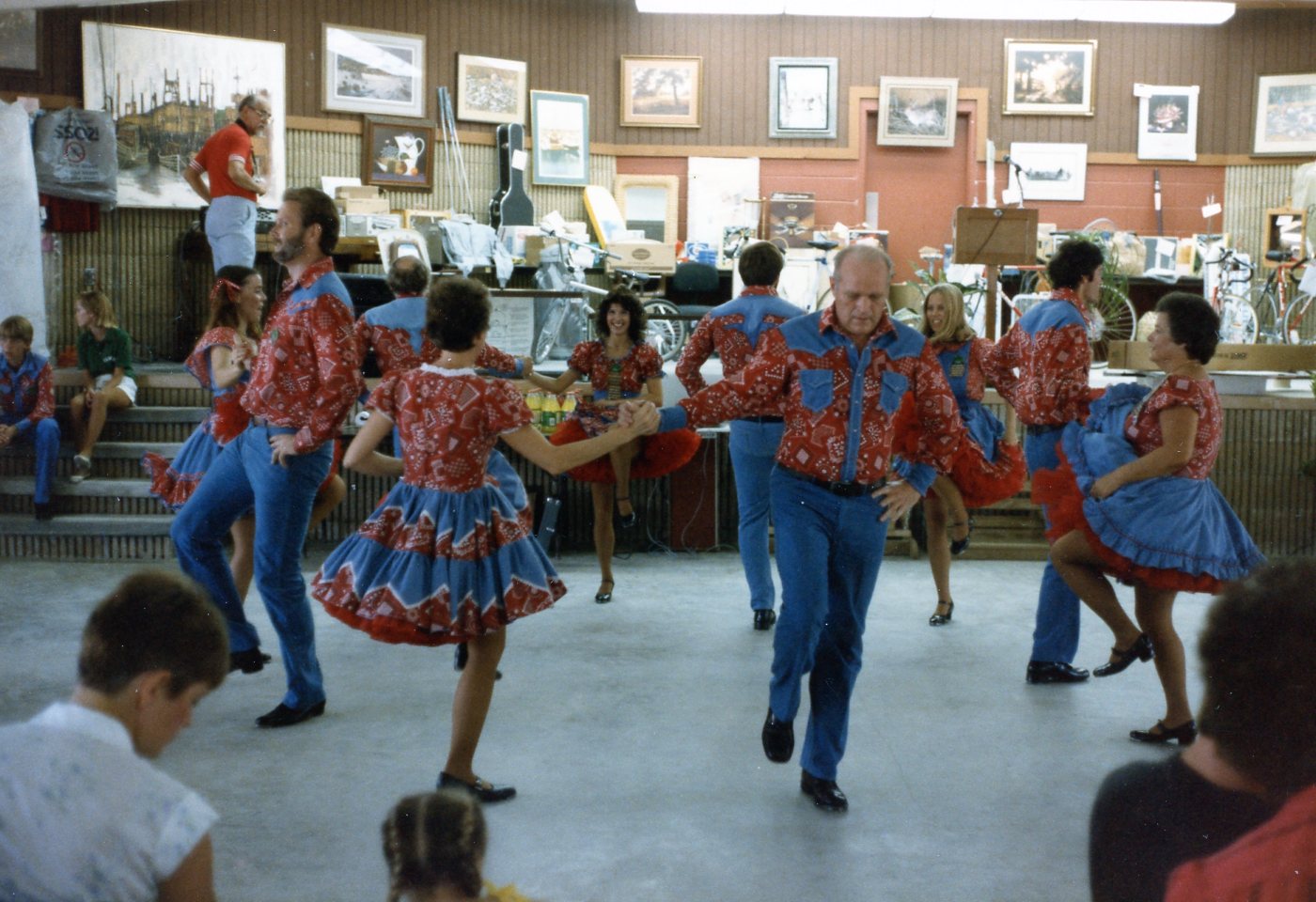 Astronaut  John Young - 1985
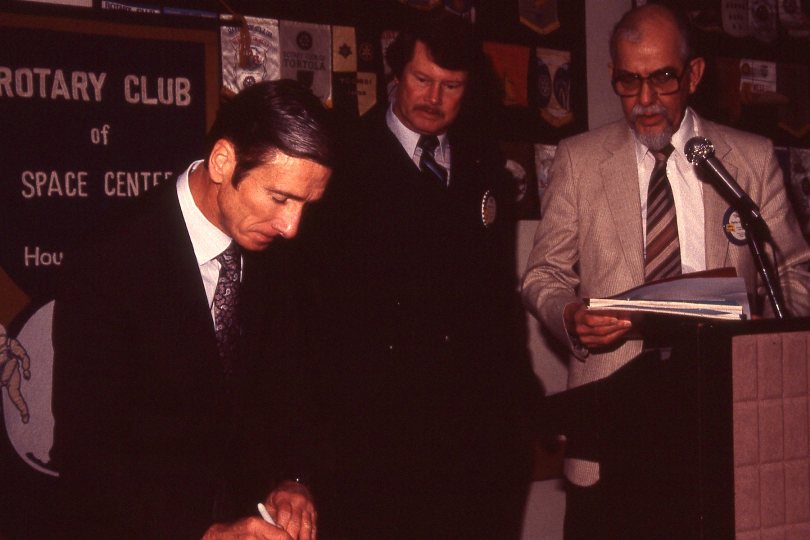 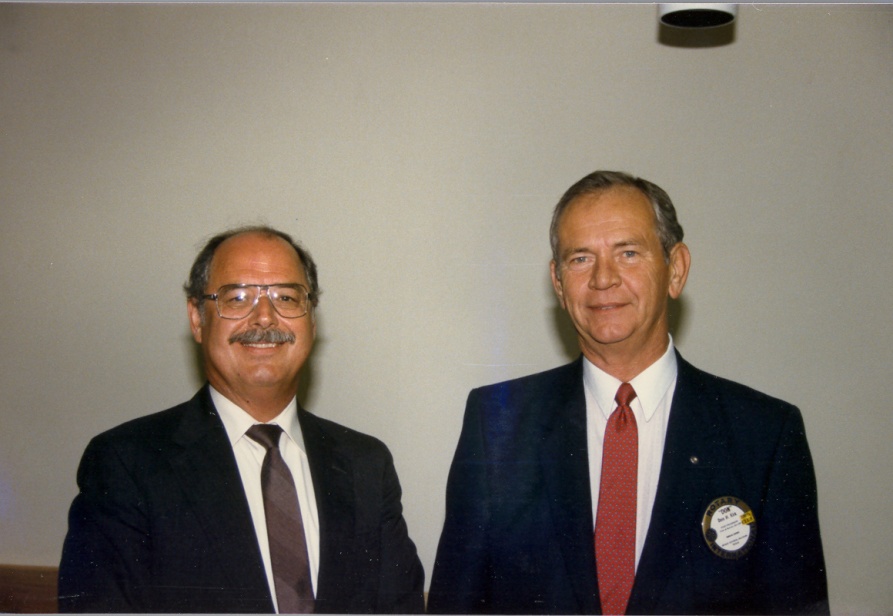 Jim HargrovePresident 1986-87
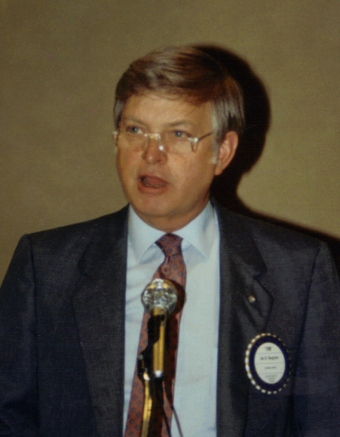 First International Youth Exchange Students 1986
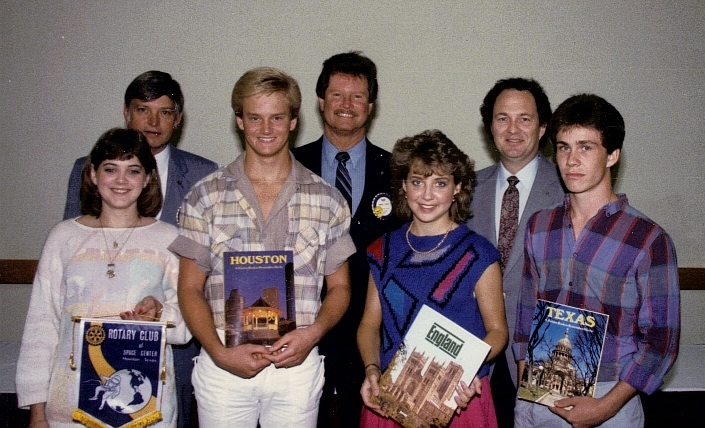 Banner Exchange Sister Club Aeropuerto Rotary Club of Mexico City1986
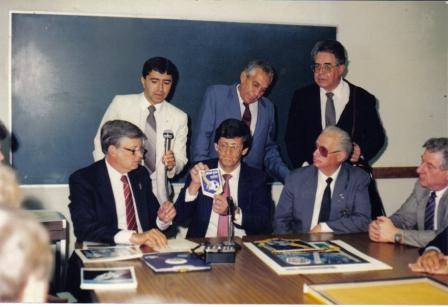 1986
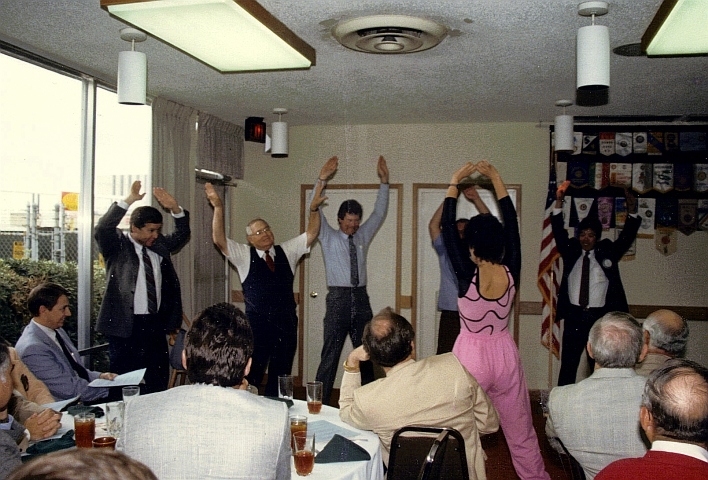 50 Club Members, spouses, and friends in Austria for fellowship - 1986
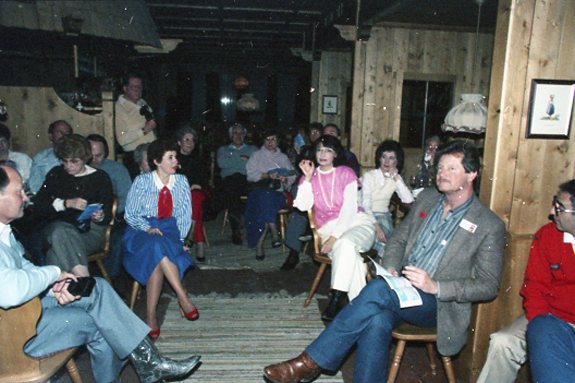 Jim McNattPresident 1987-88
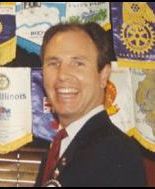 First RNASA AwardDr. Maxime A. FagetMarch 12, 1987
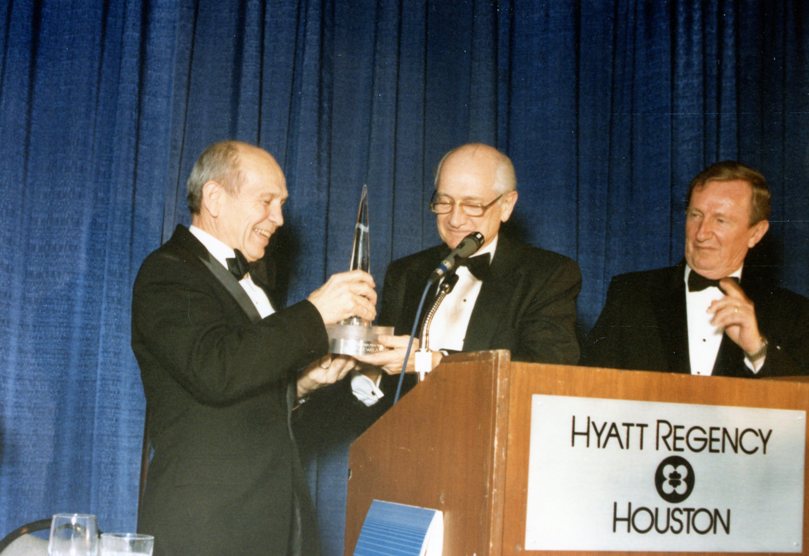 1987
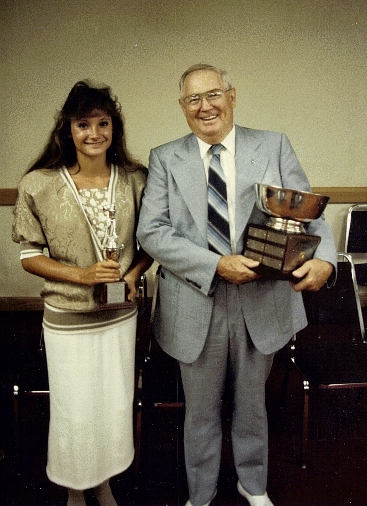 1987
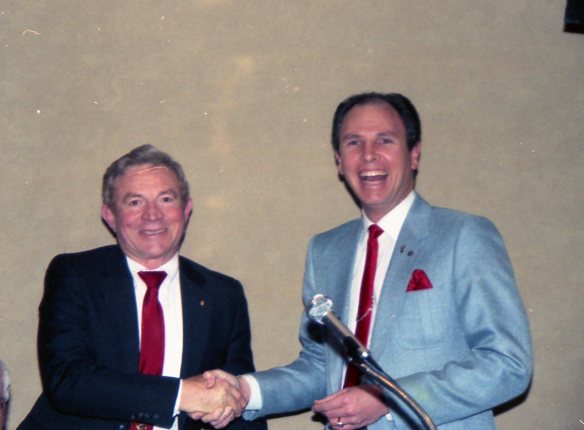 Dr. Myra Gochnour-Hooker was the first woman inducted into the  Club on November 16, 1987
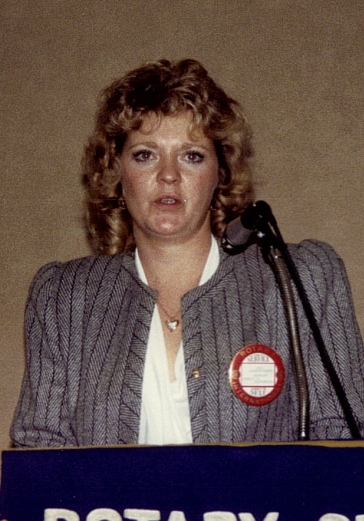 Billy D. WesemanPresident 1988-89
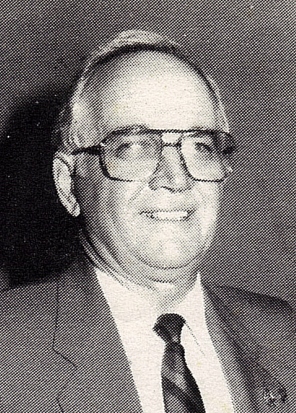 1989
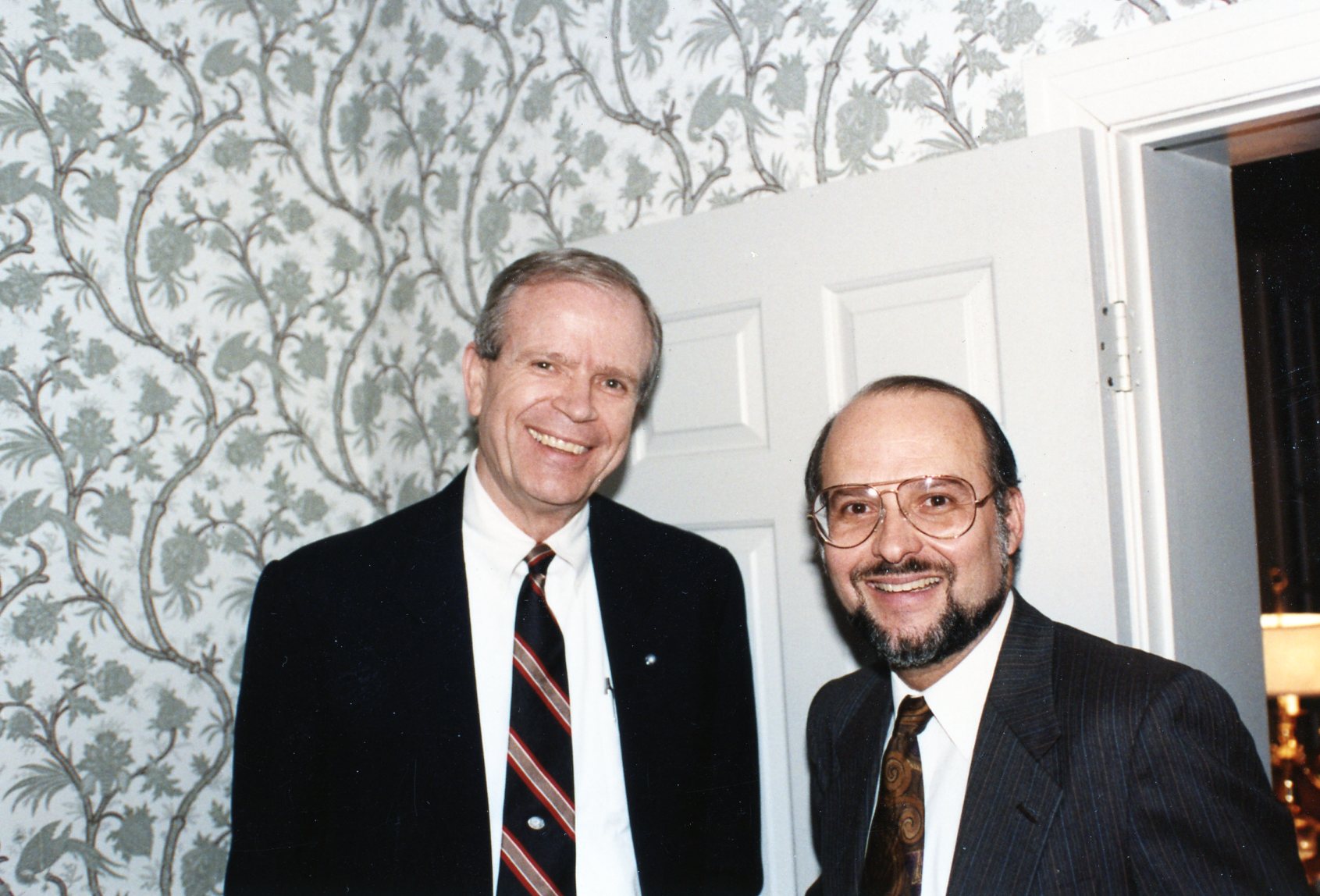 1989
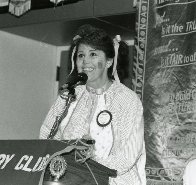 John Watson President 1989-90
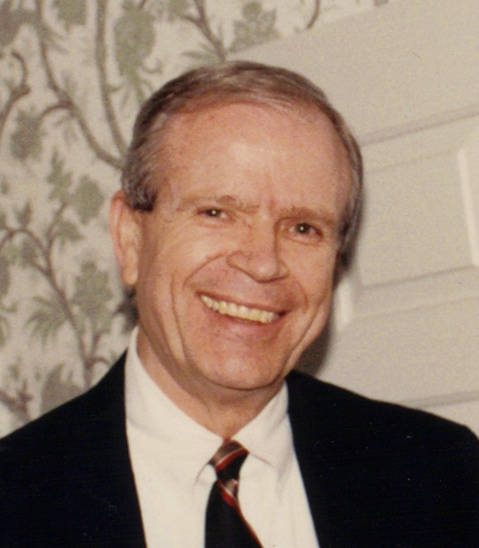 1989
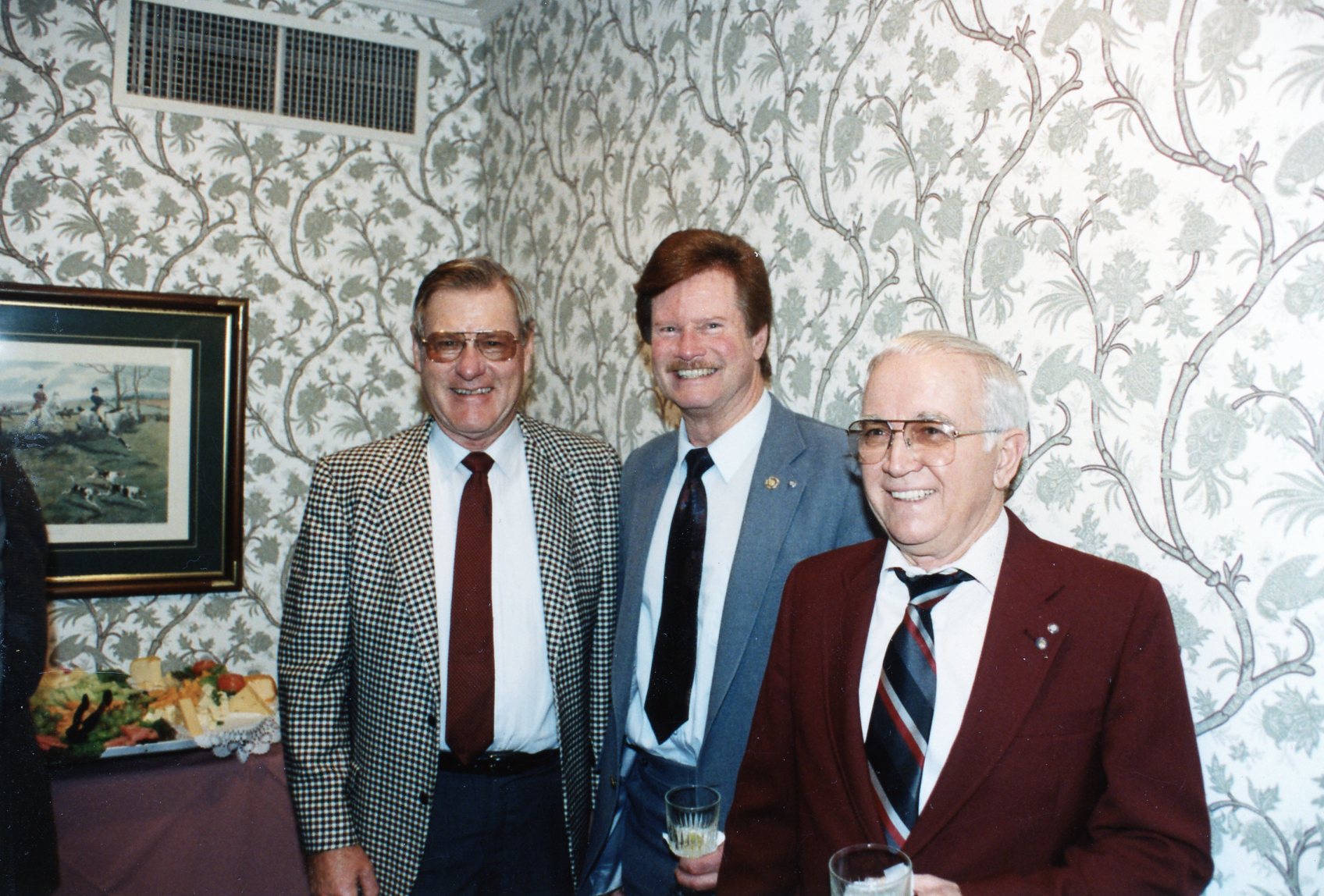 1989
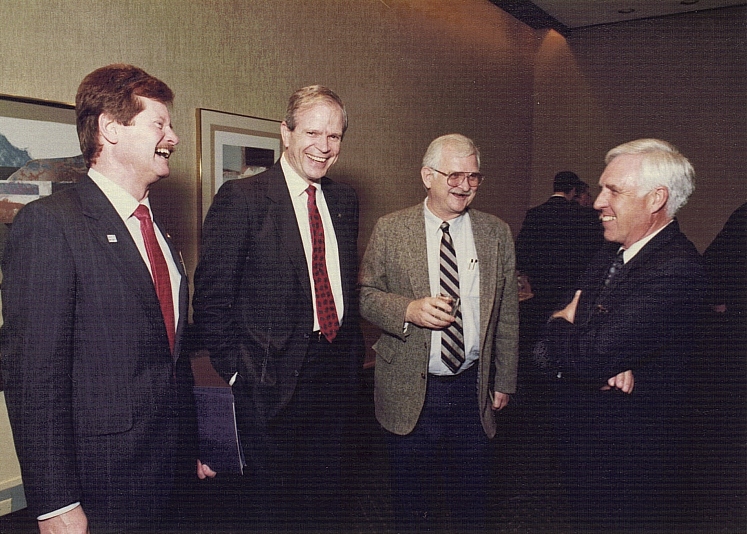 Billy R. SmithPresident 1990-91
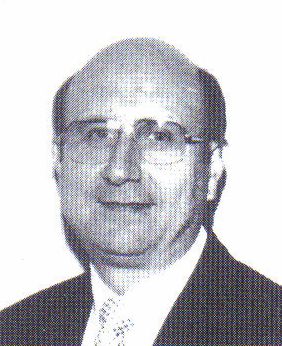 Project Enterprise Seminar in PolandStarted by Dr. David Taylor1990
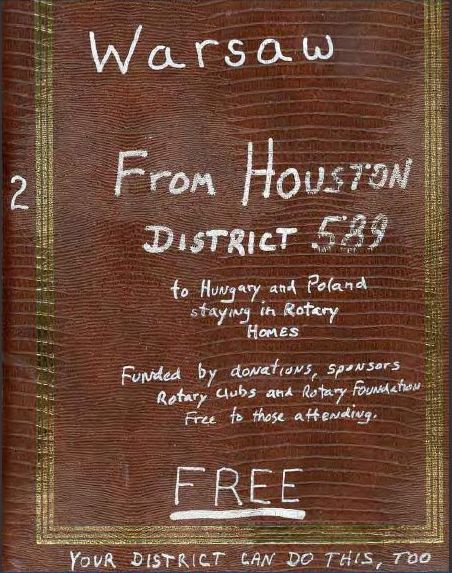 1990
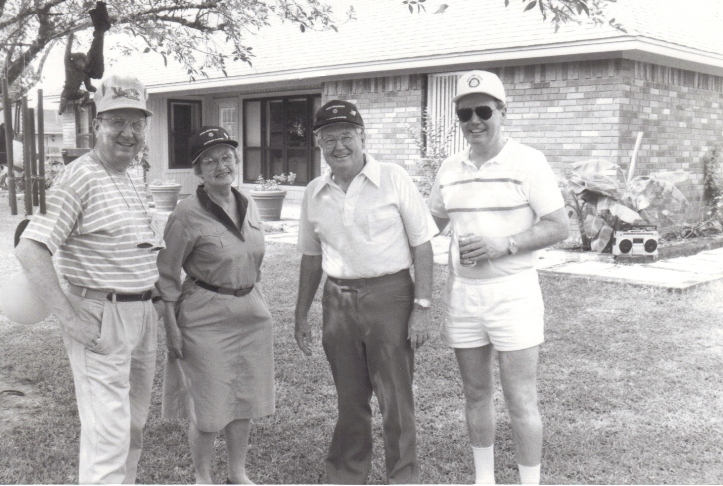 Space Center Rotary Club Endowment Foundation founded February 15, 1991
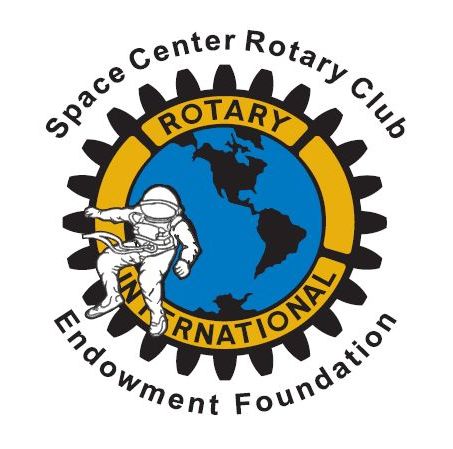 Floyd D. Boze Fellowship
First Floyd Boze Fellowship to Nancy Boze 1991
Floyd Boze Medallion
Jack R. ListerPresident 1991-92
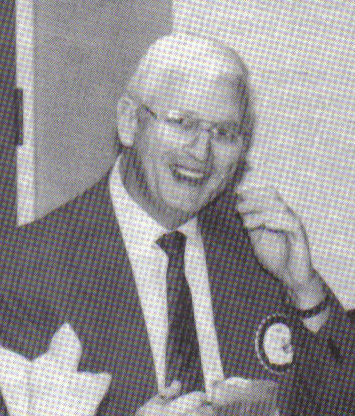 1991
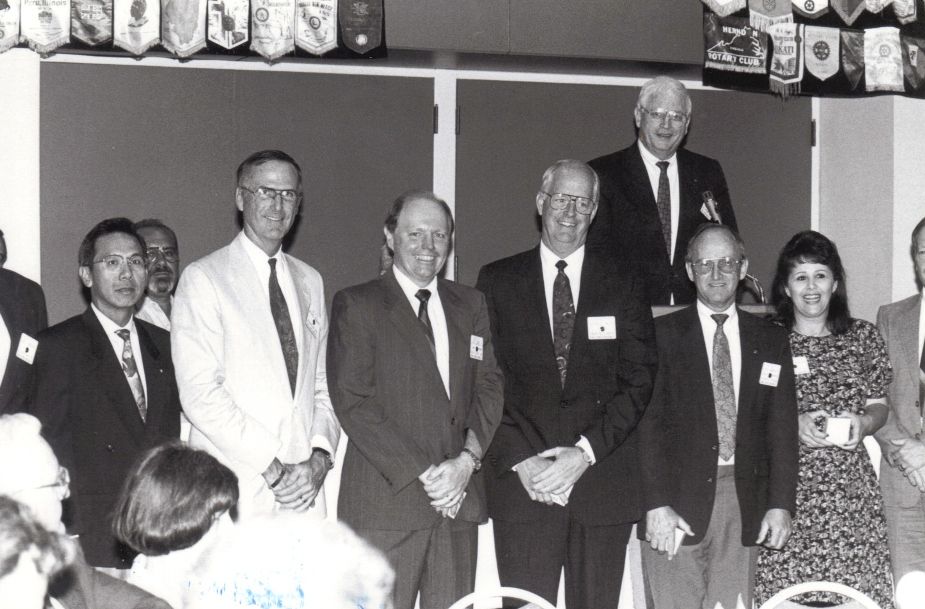 Excellence In Education Started in 1991
First Teacher of Year Award  1991
Dr. David Taylor Created the Excellence in Education Awards
The Club sponsored the Seabrook Rotary Club which began with over 56 charter membersOctober 1991
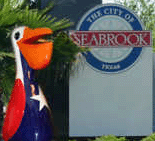 1992
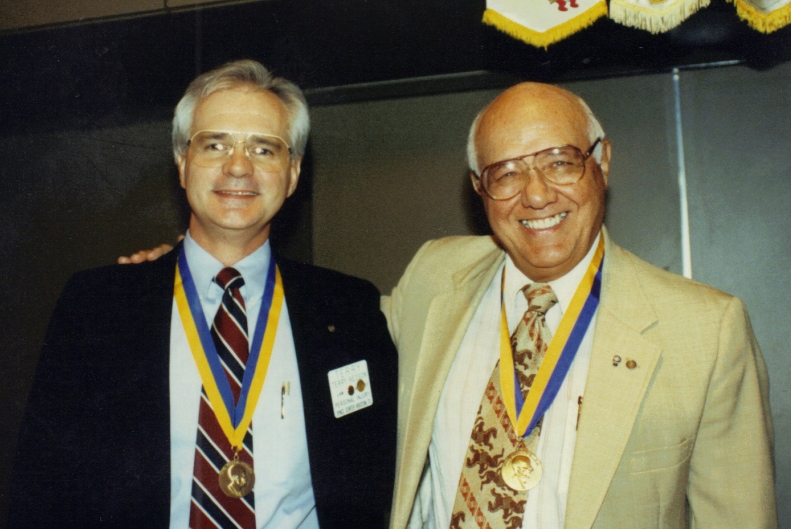 1992
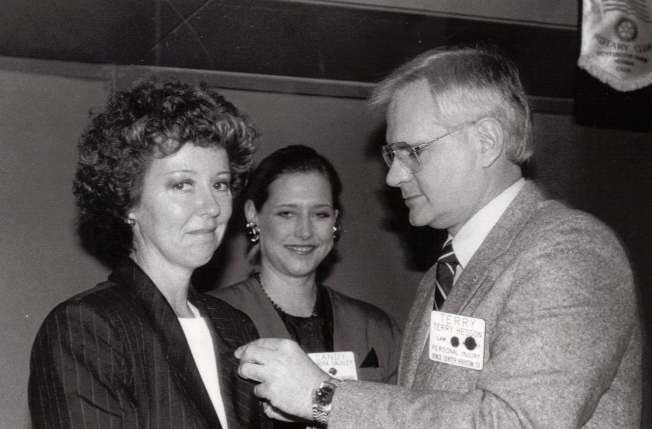 1992
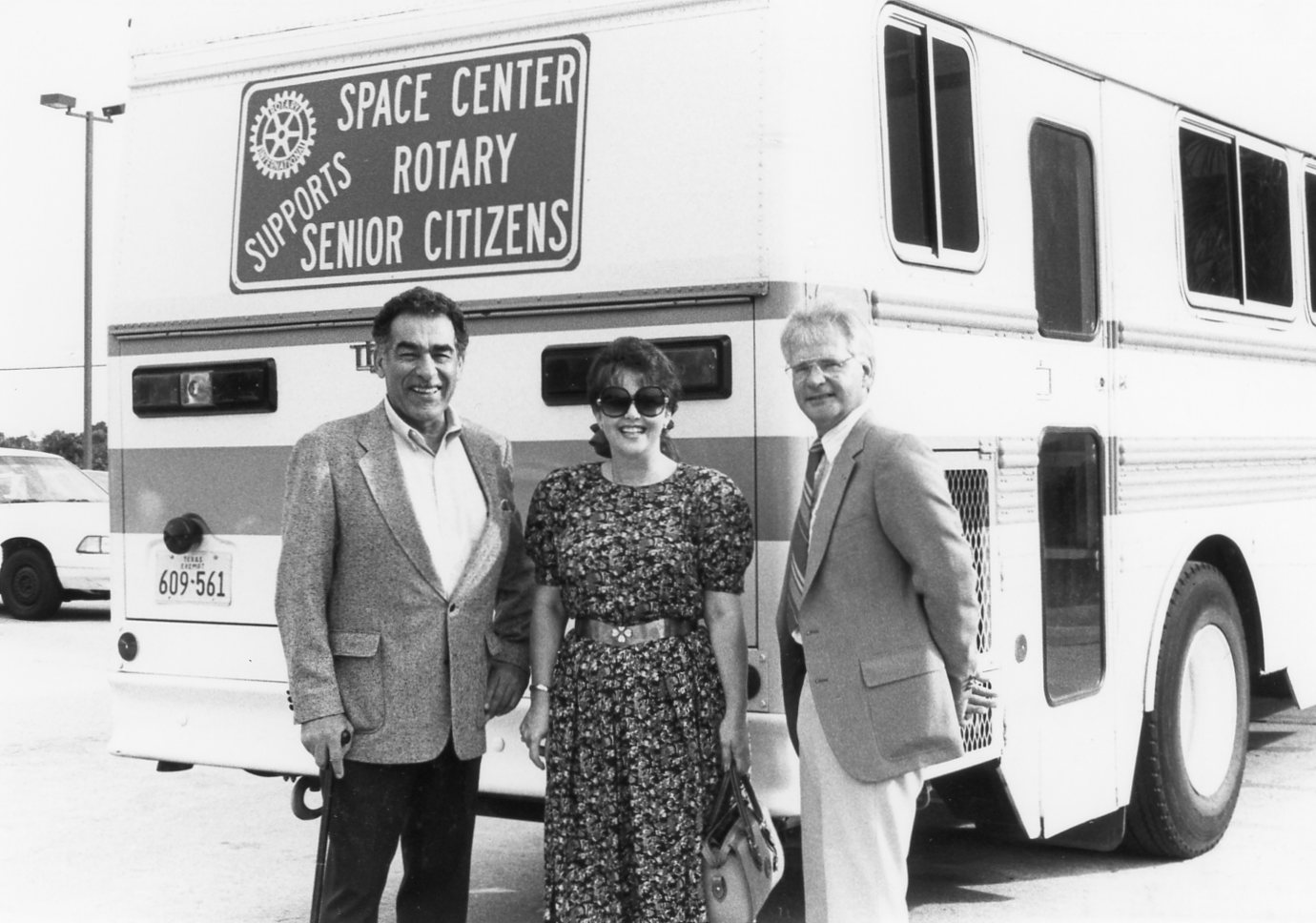 Victor G. MariaPresident 1993-94
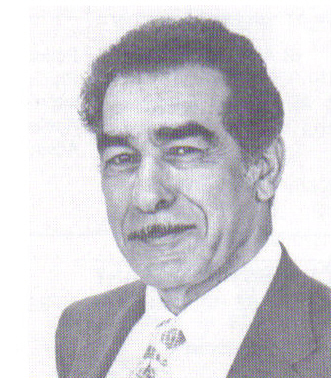 Bagpipes at President Maria’sInduction
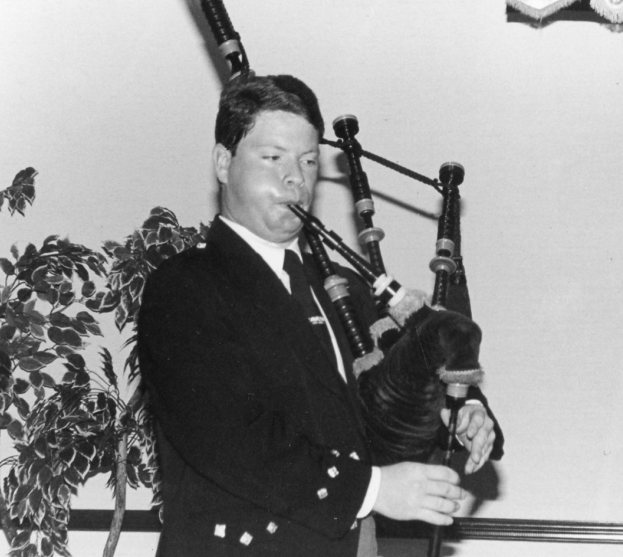 1993
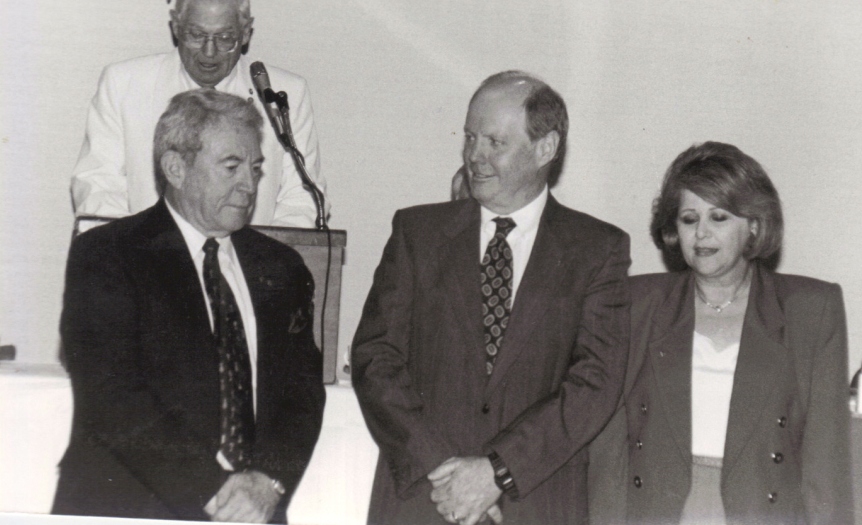 1993 Shrimporee
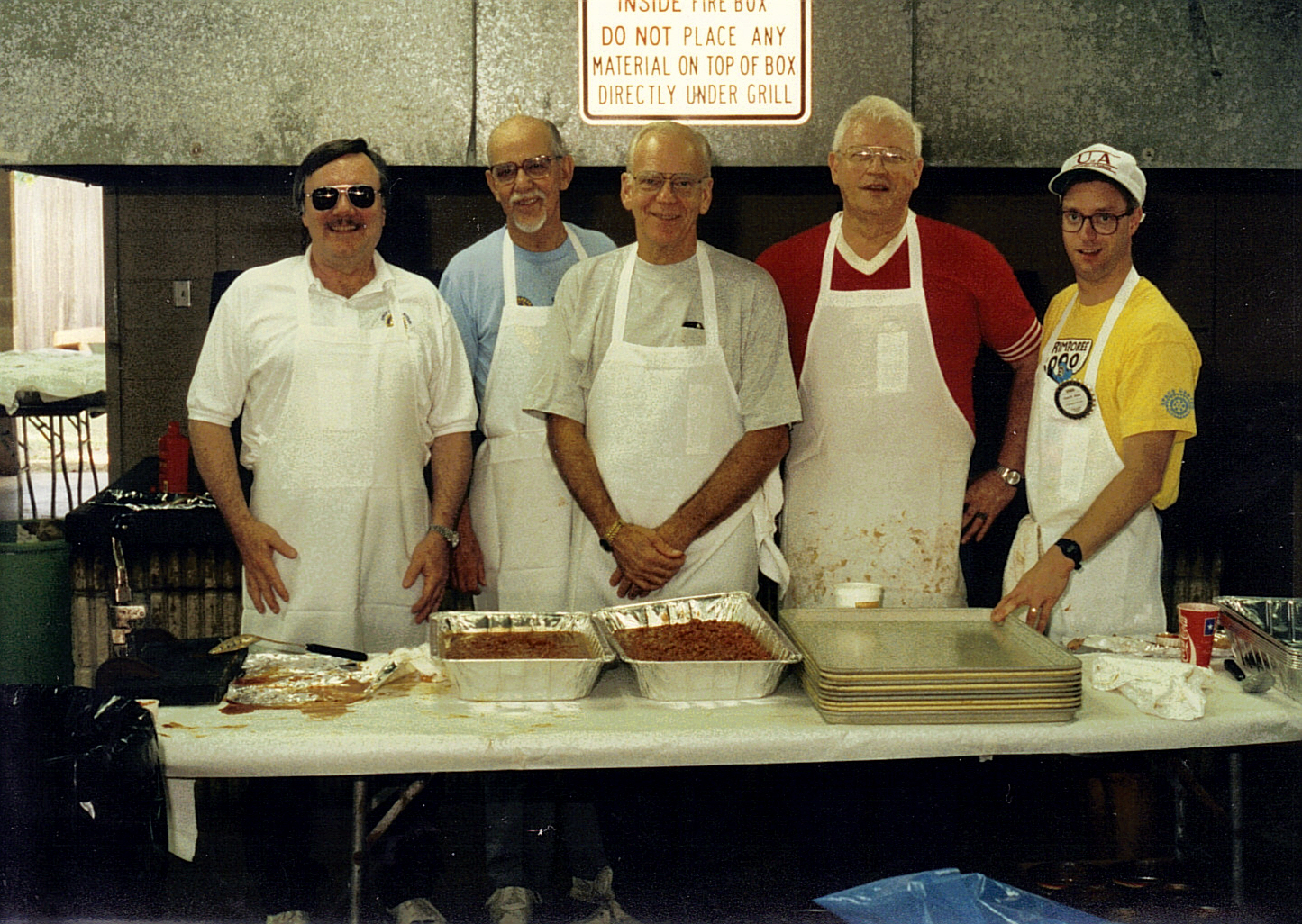 1993 Shrimporee
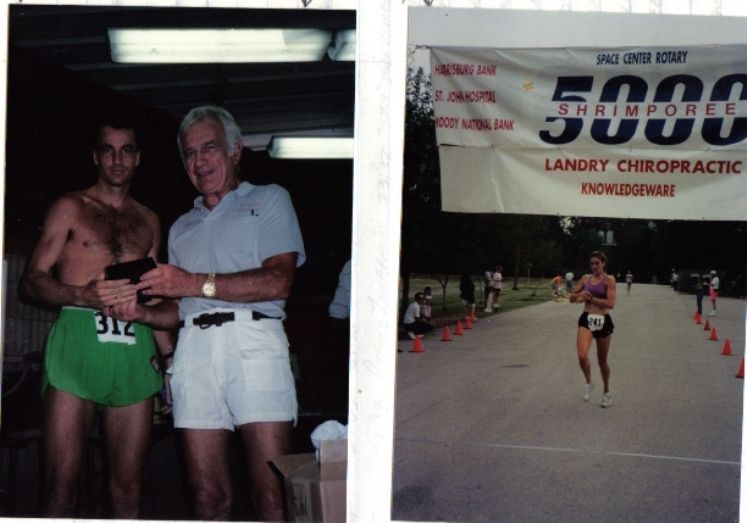 1993
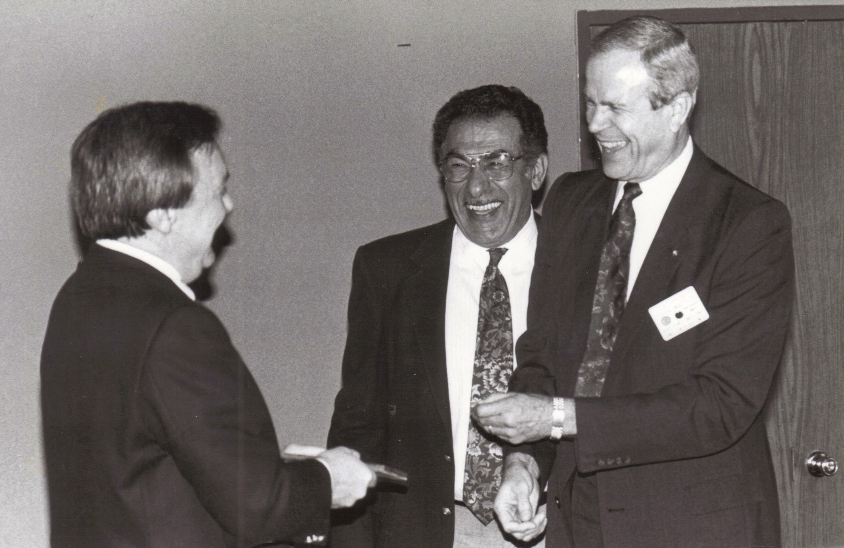 1993
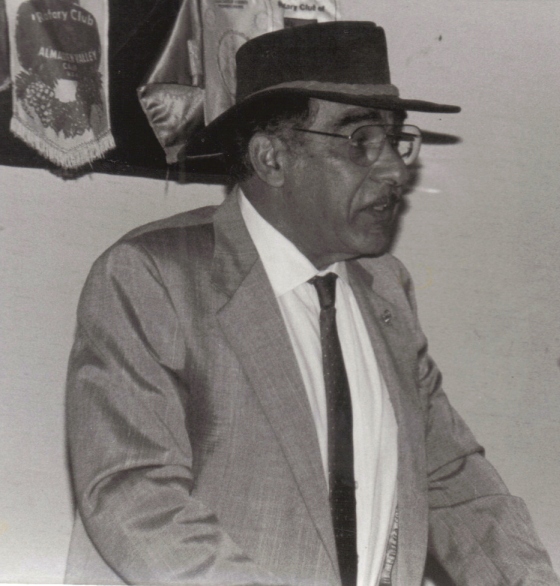 Over $18,500 and 450 bicycles and scooters have been given by Club members over years 1992 to 2003
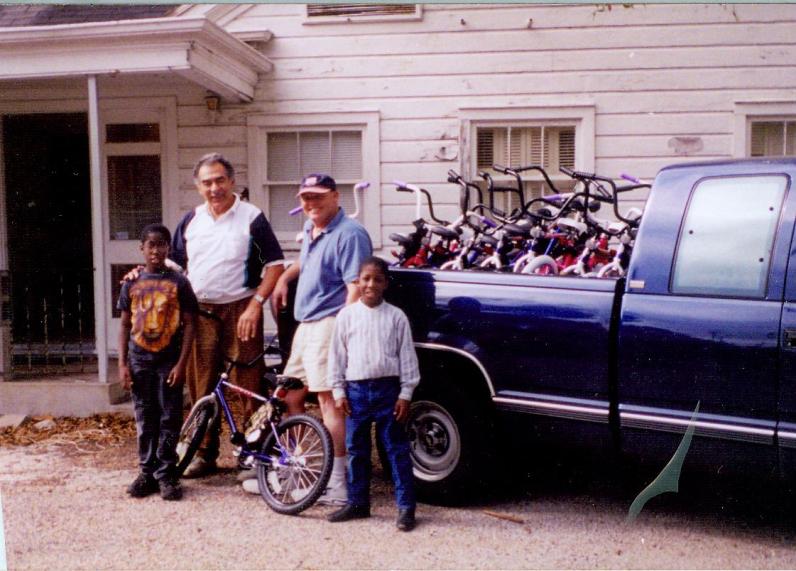 First Excellence in Public Service Awardstarted by Dr. David Taylor 1993
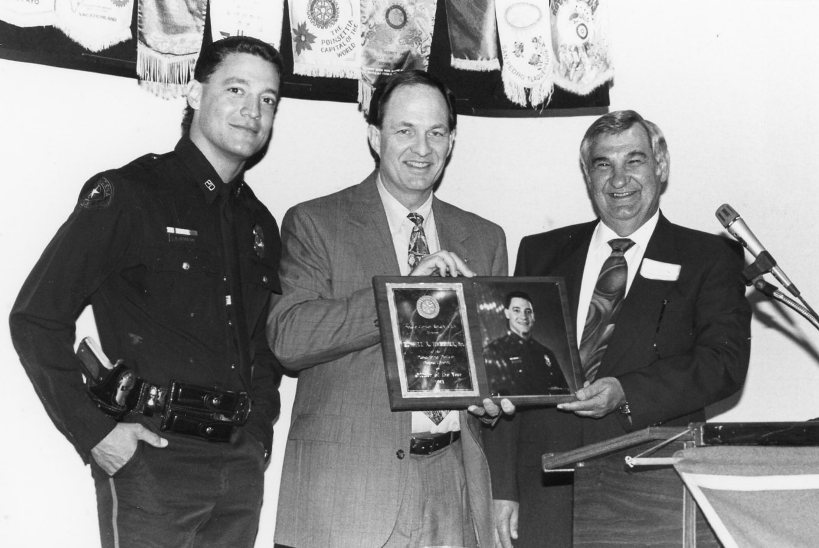 Billy D. Weseman  Elected District 5890 Governor 1993-94
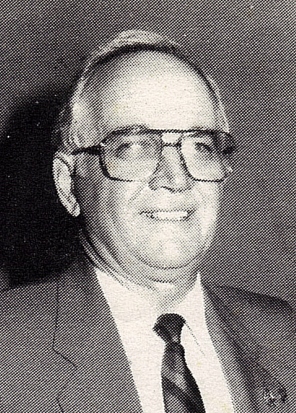 Dr. David T. TaylorPresident 1994-95
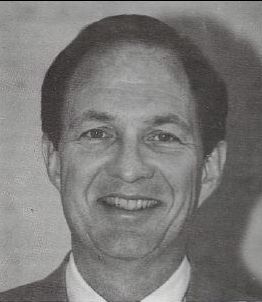 1994
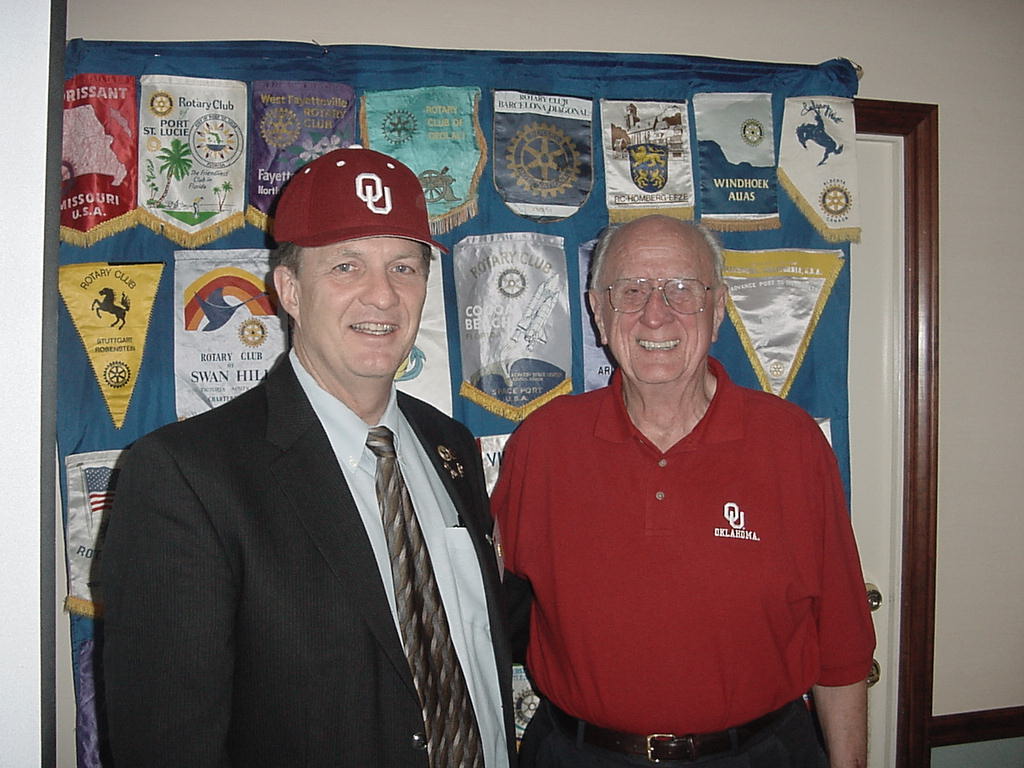 1994 Shrimporee
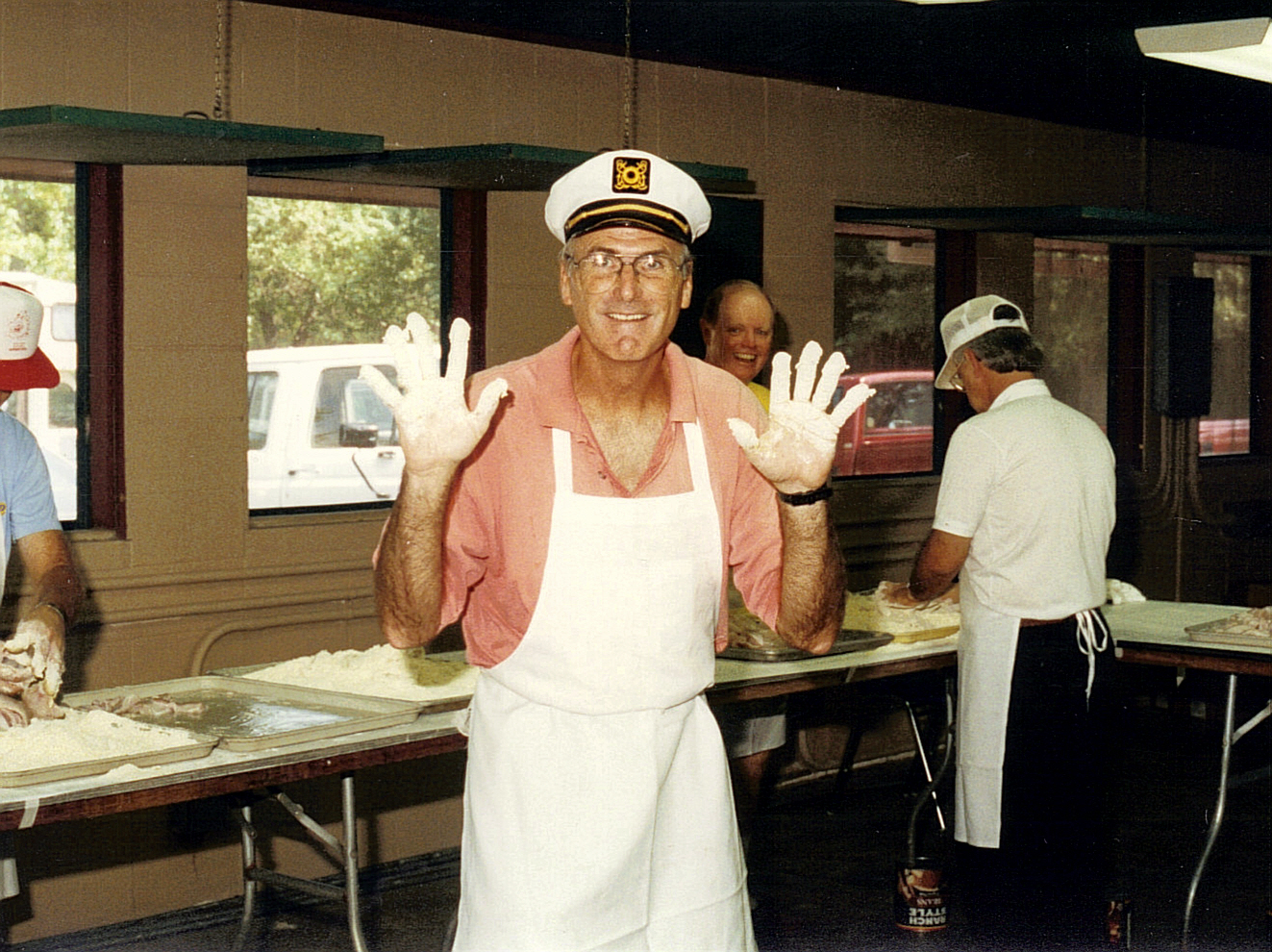 Lamar D. BowlesPresident 1995-96
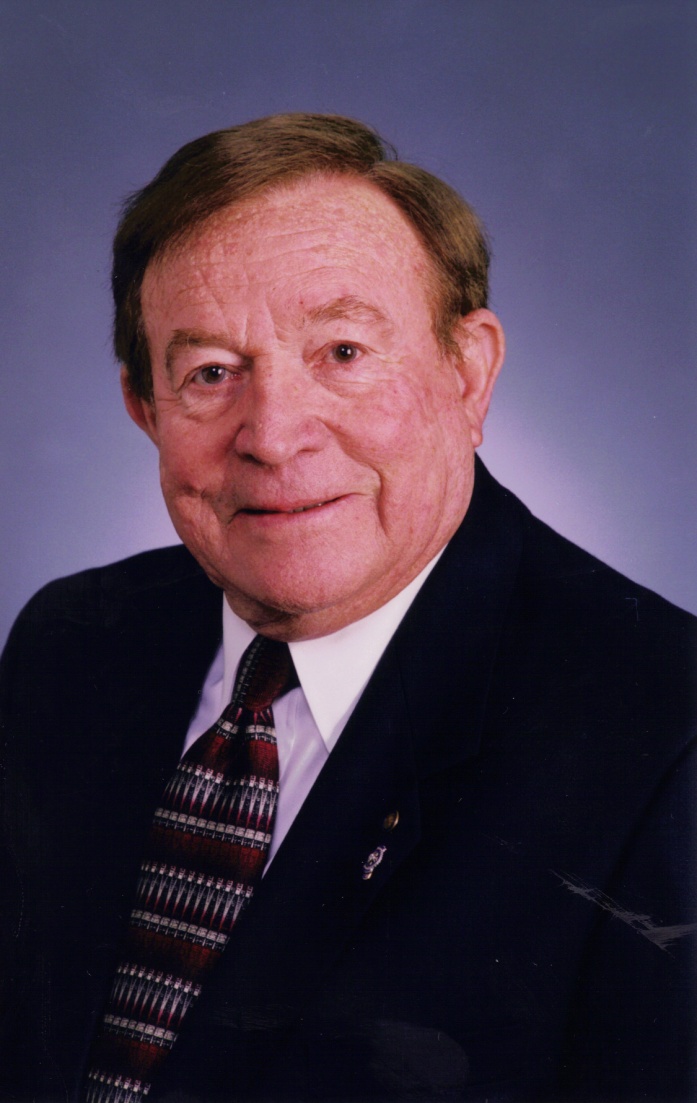 1995 Shrimporee
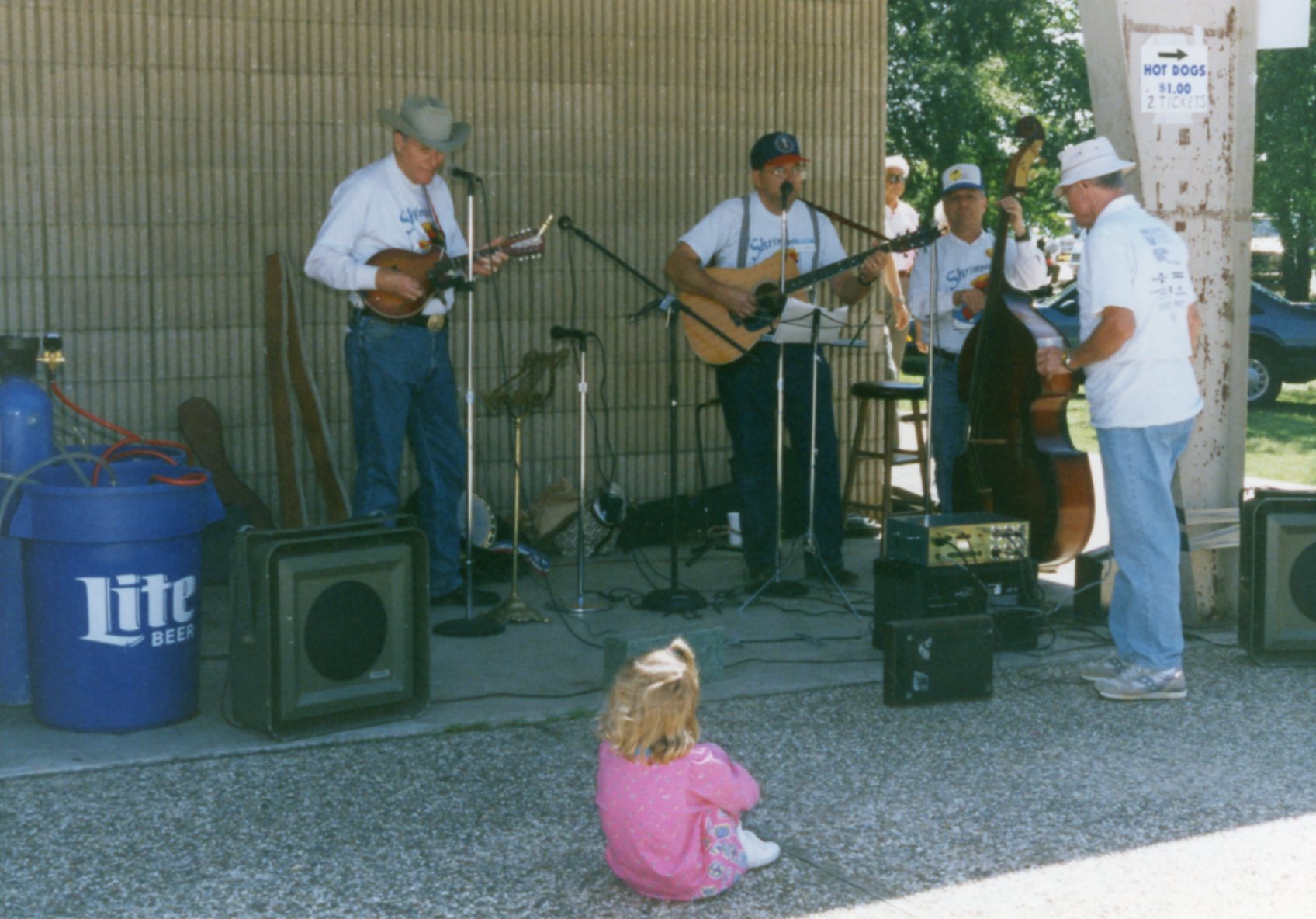 1995 Shrimporee
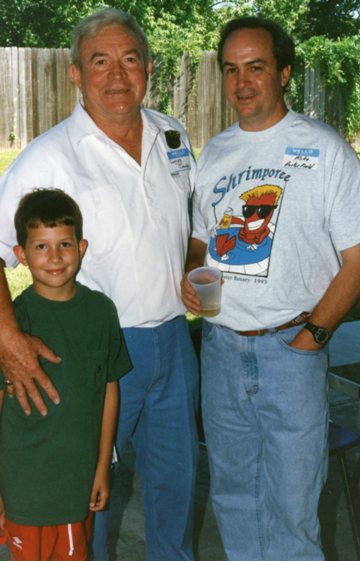 John W. Lowes, III President 1996-97
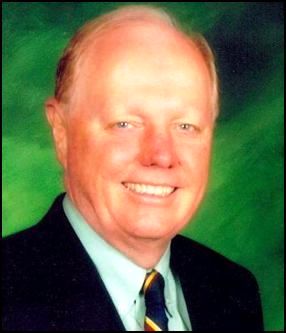 1996 Shrimporee
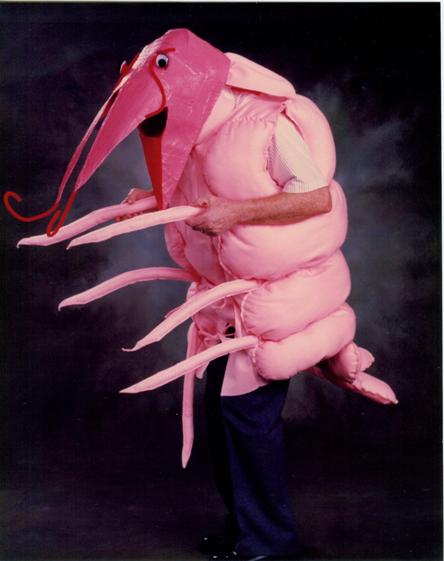 1996 District Conference
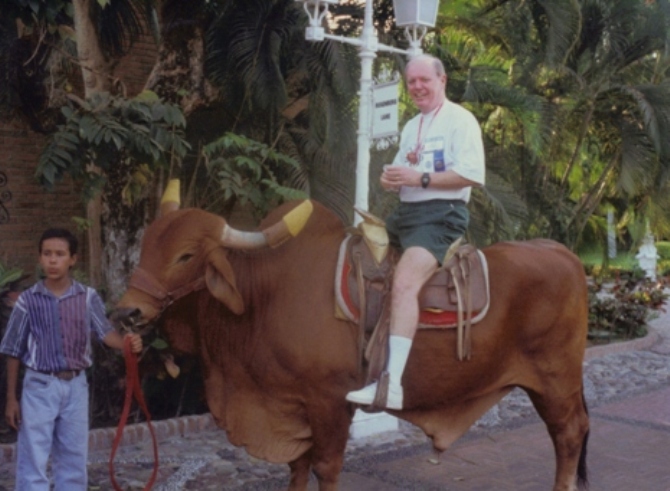 Donnie P. JohnsonPresident 1997-98
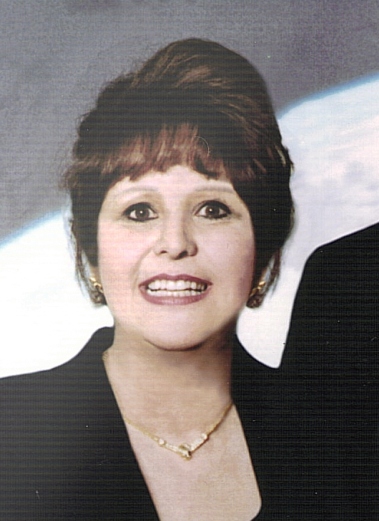 1997 Shrimporee
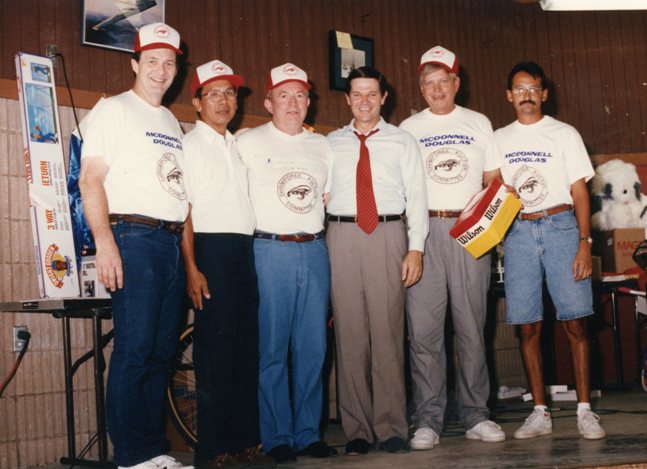 1997 Shrimporee
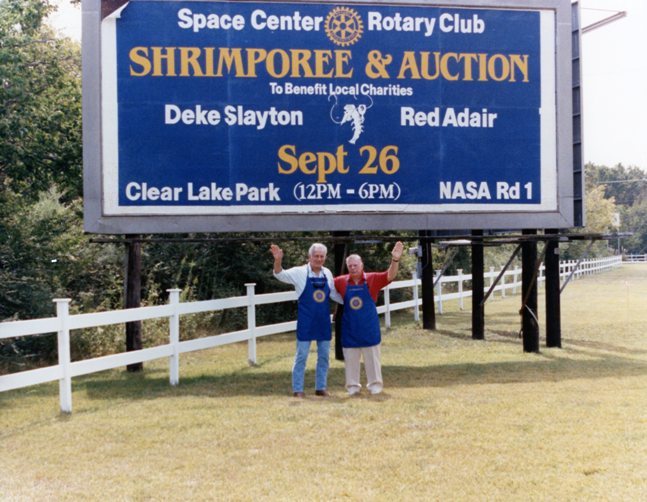 1998 RNASA
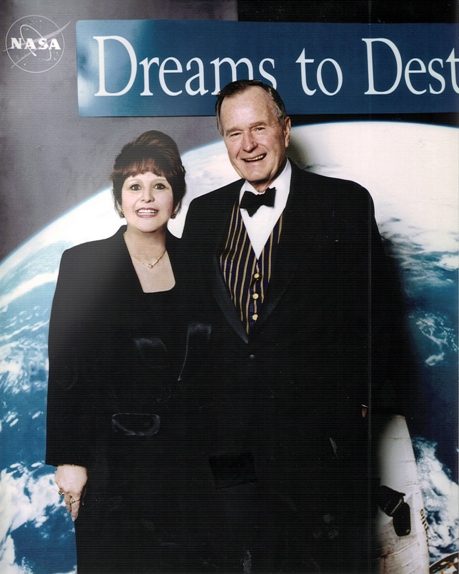 Dick H. Gregg, JrPresident 1998-99
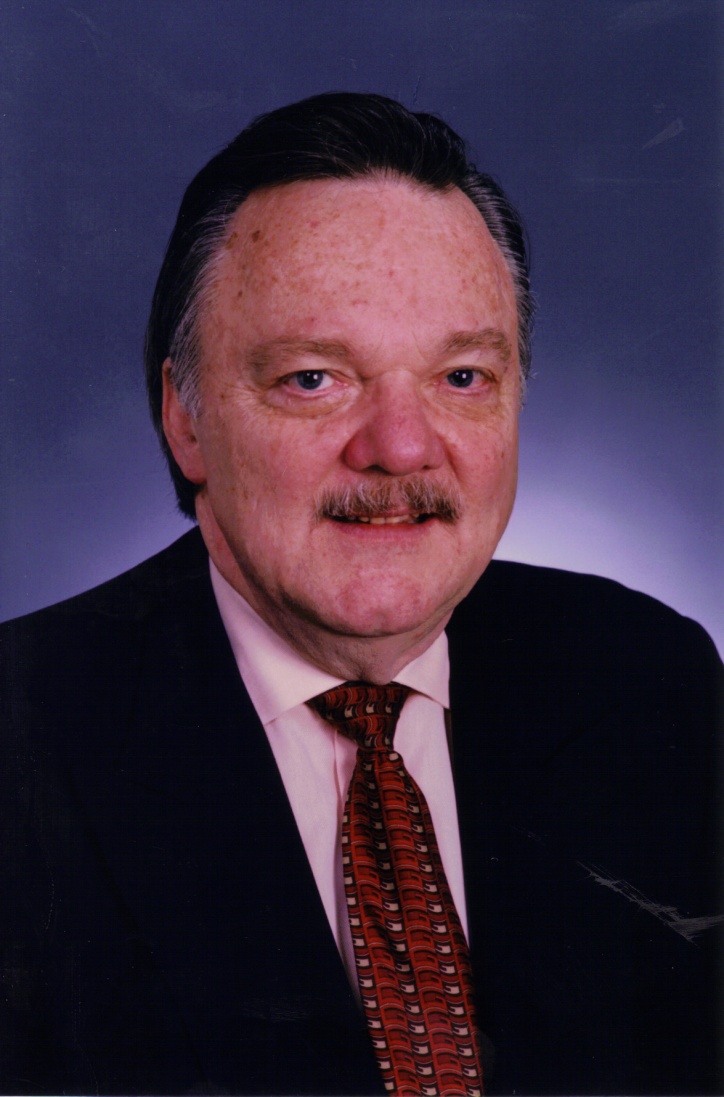 1998
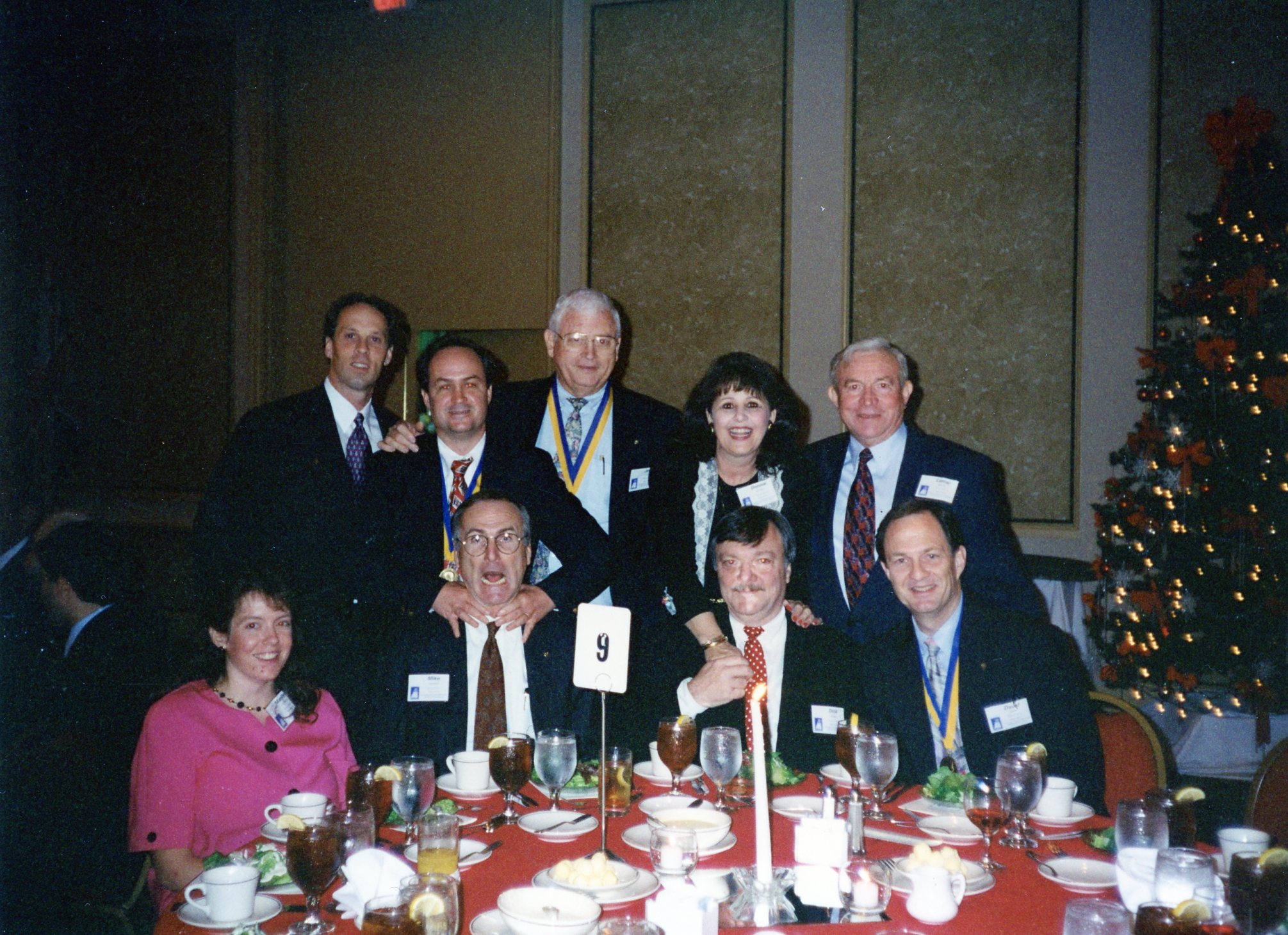 1999
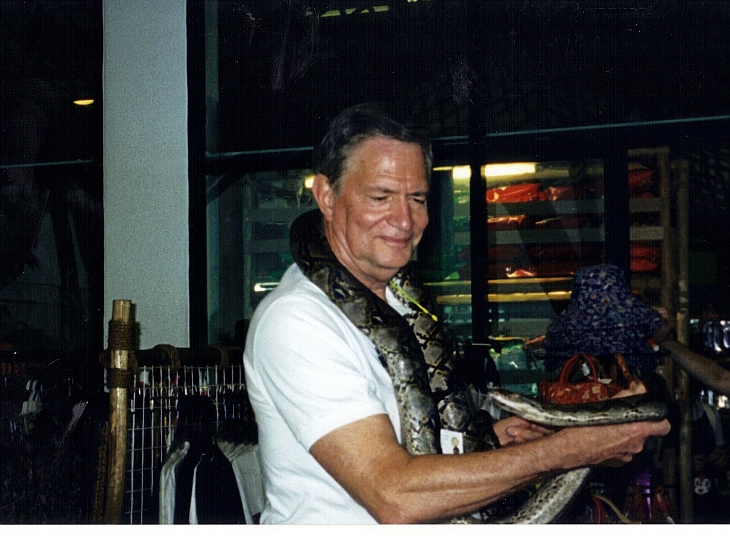 William "Bill" H. Geissler President 1999-2000
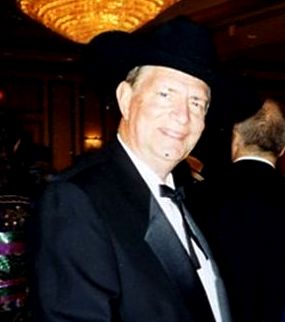 1999
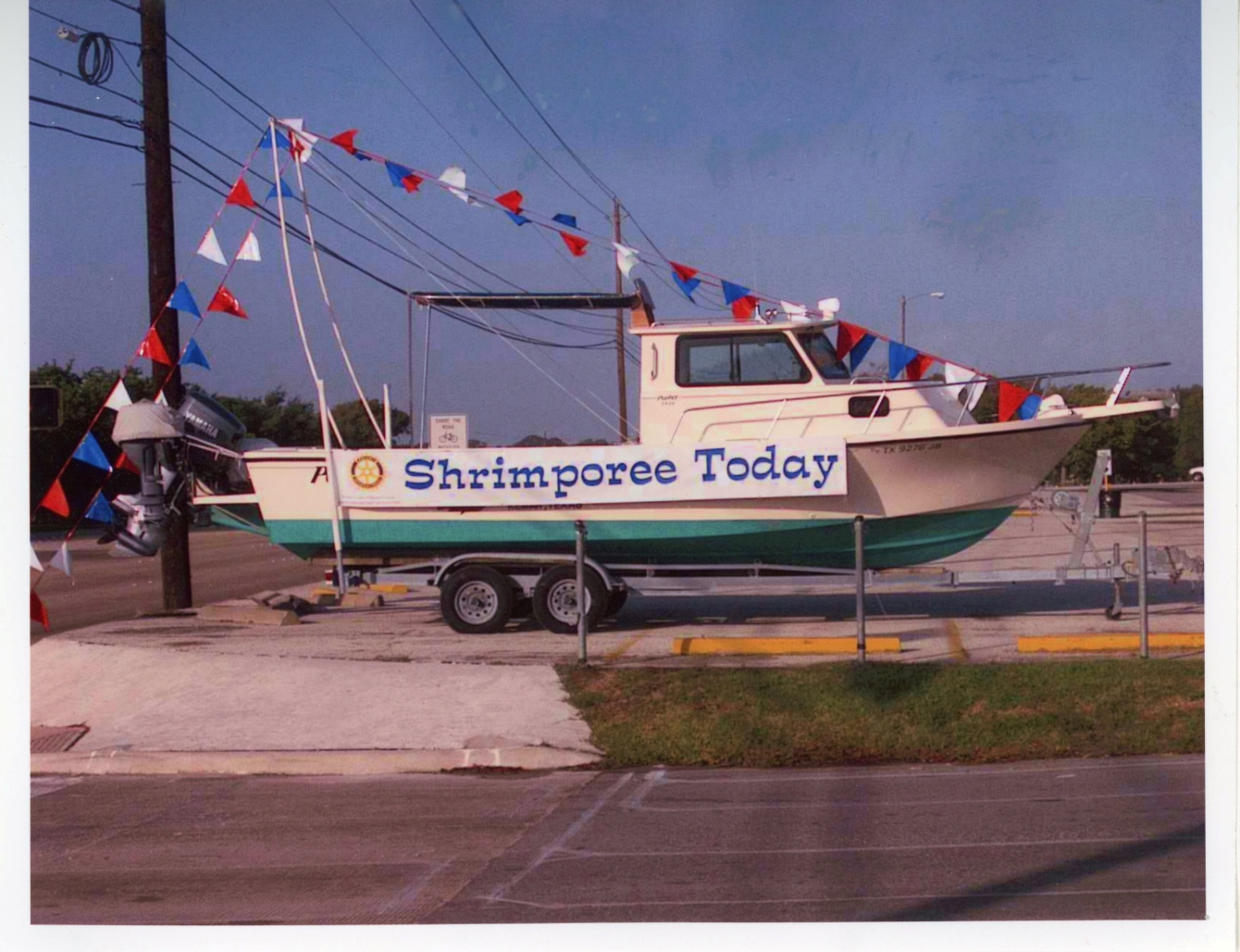 Shrimporee Shrimp and FishCooking Equipment - 1999
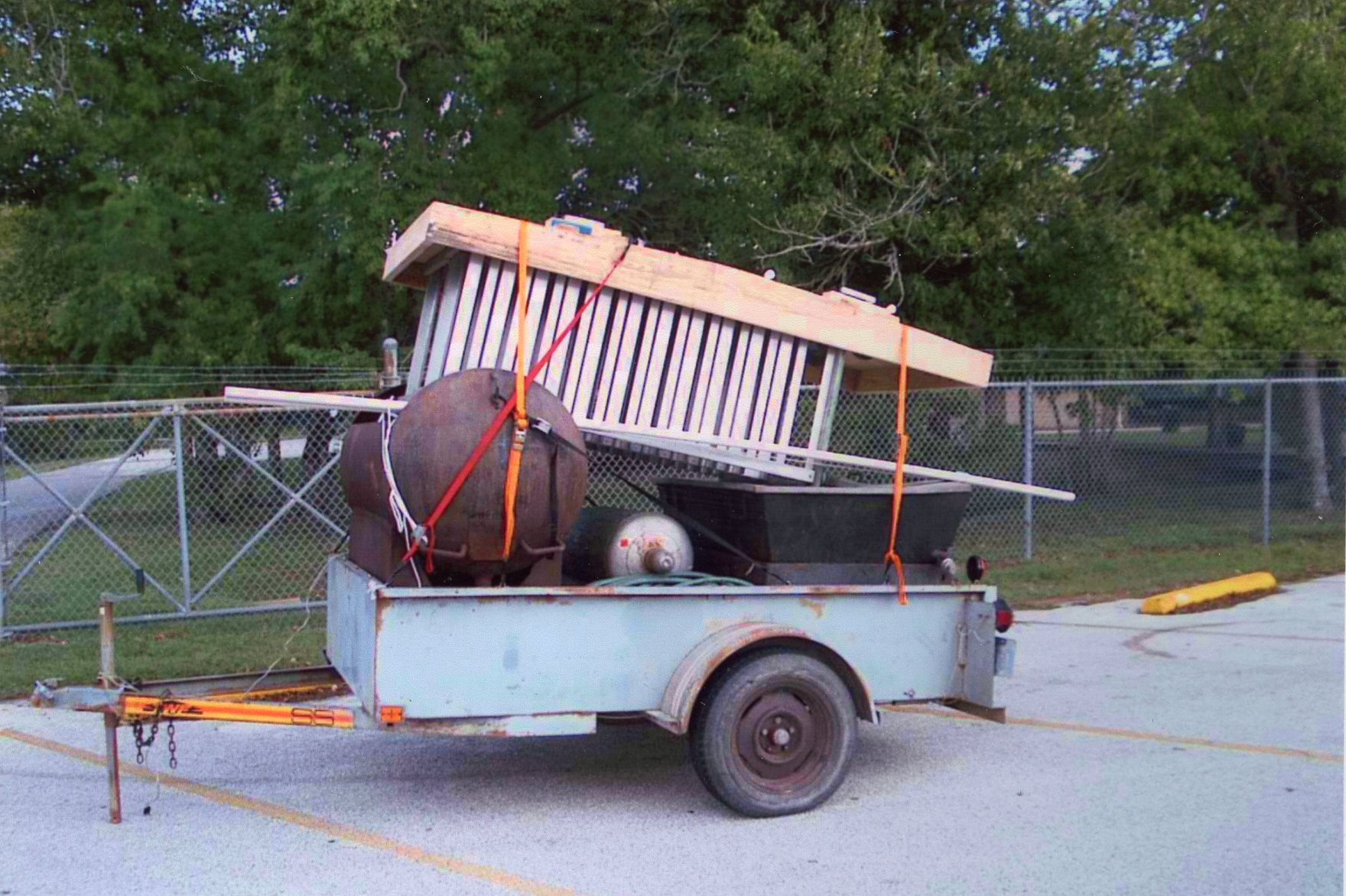 David BaldwinPresident 2000-01
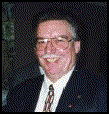 President Baldwin  instituted reciting the Four-Way Test at each Club meeting  - 2001
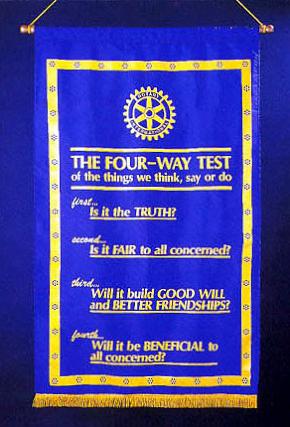 Song Leader - 2000
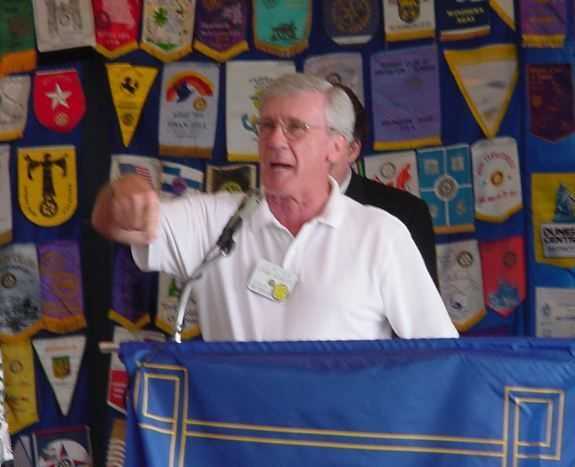 Long Time Shrimporee AuctioneerJim Fonteno - 2001
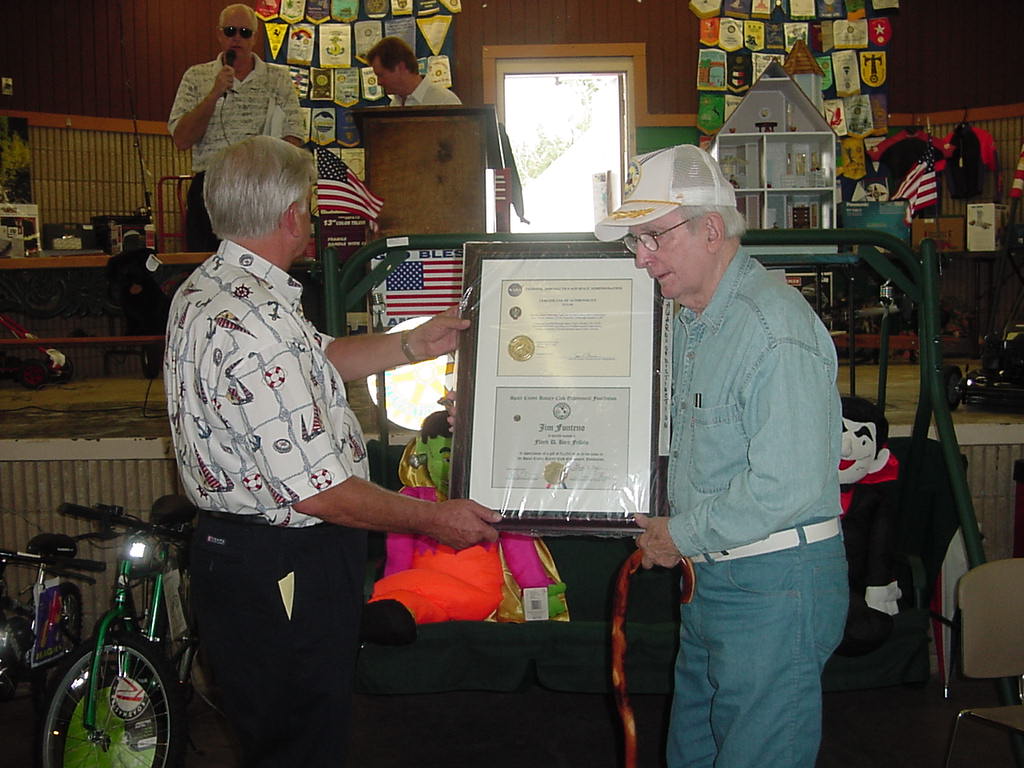 Second major fundraiser (Springoree) started in 2001
2011
2014
Susan "Suzi" Howe President 2001-02
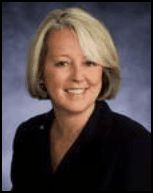 2002 Pancake Breakfast
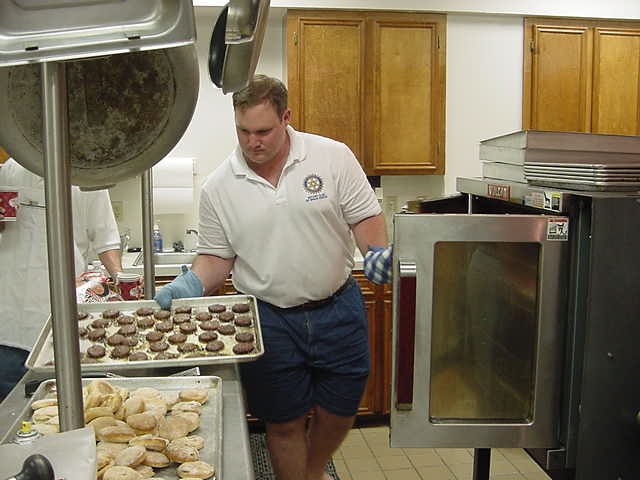 Suzi’s Party - 2002
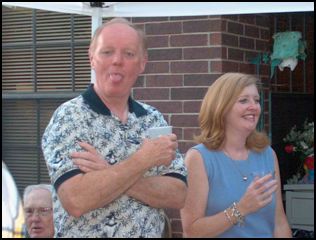 Club Members built 110 benches commemorating Rotary’s Centennial Year2002
Laura Hale President 2002-03
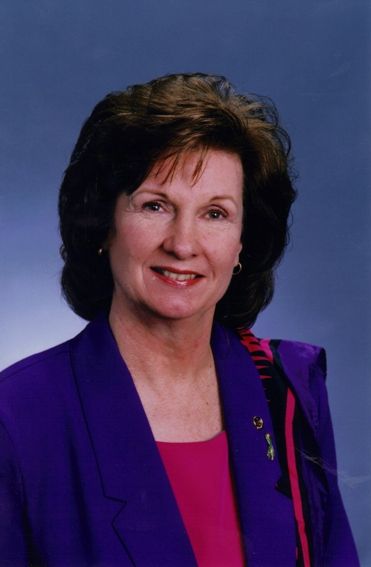 2002
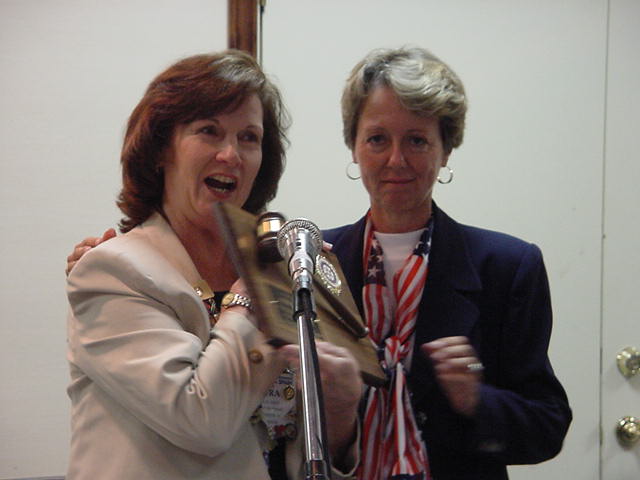 Mystery Dinner -2002
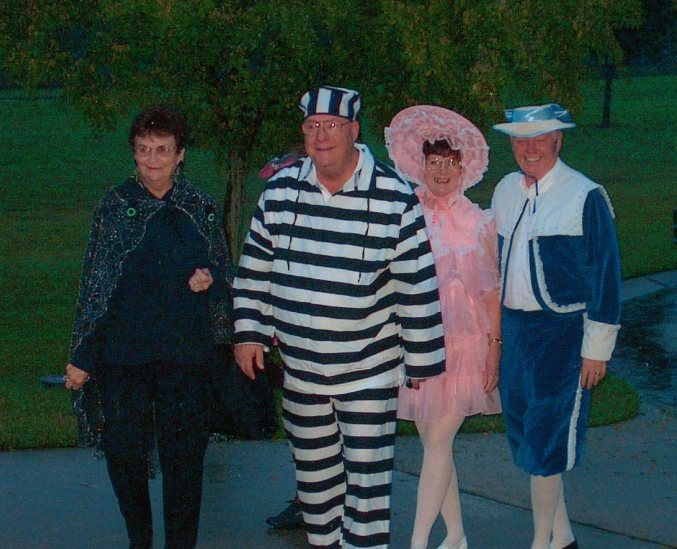 2002
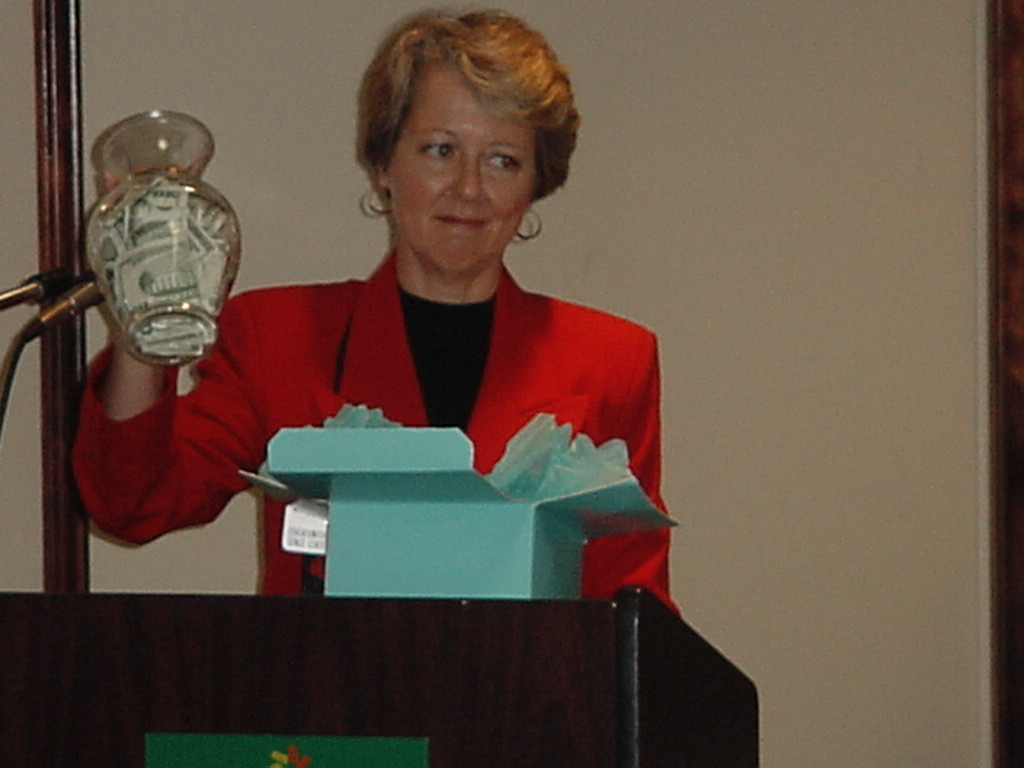 Shelia SelfPresident 2003-04
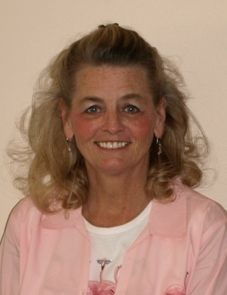 2004 RNASA
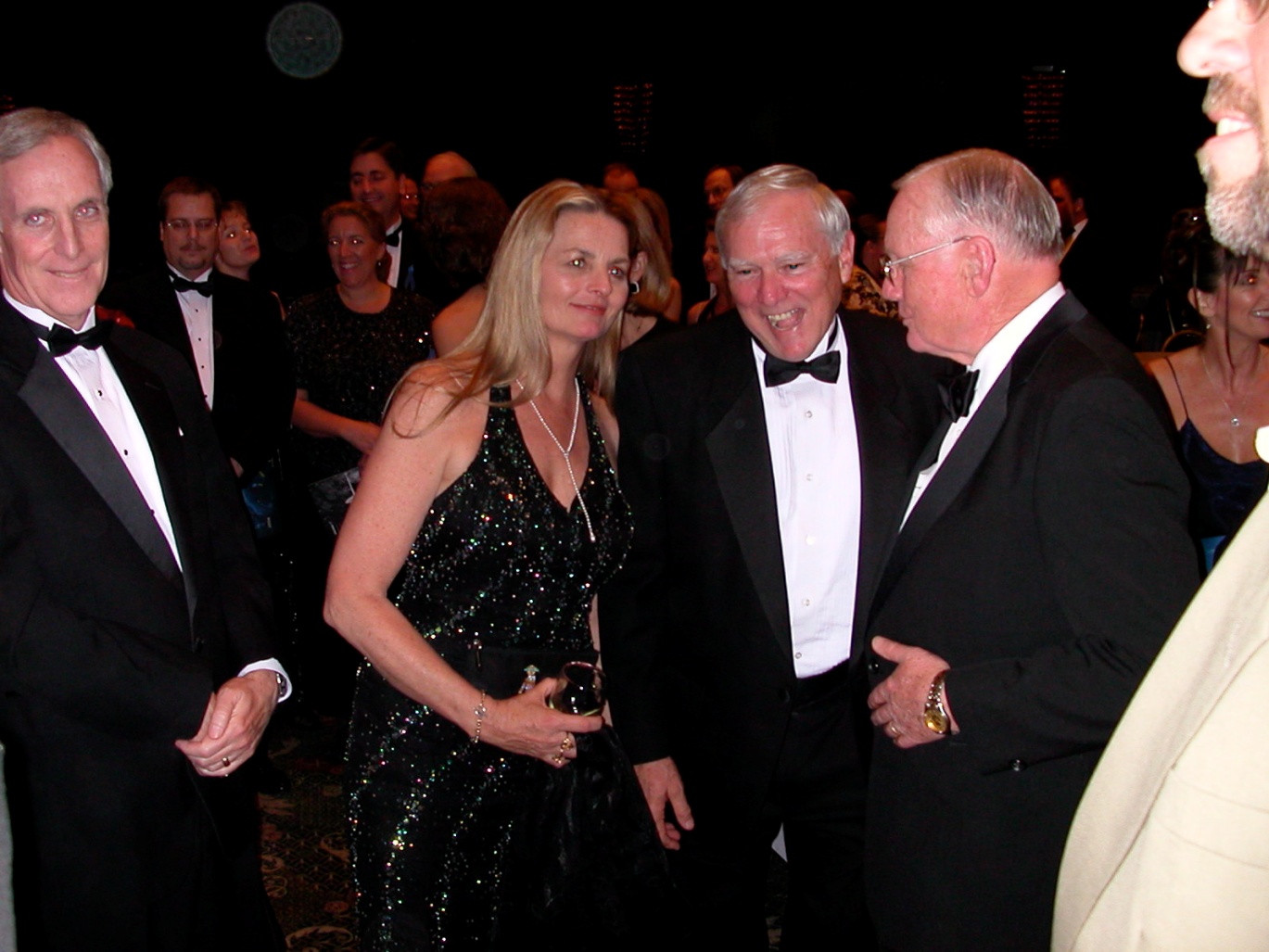 2004 Shrimporee
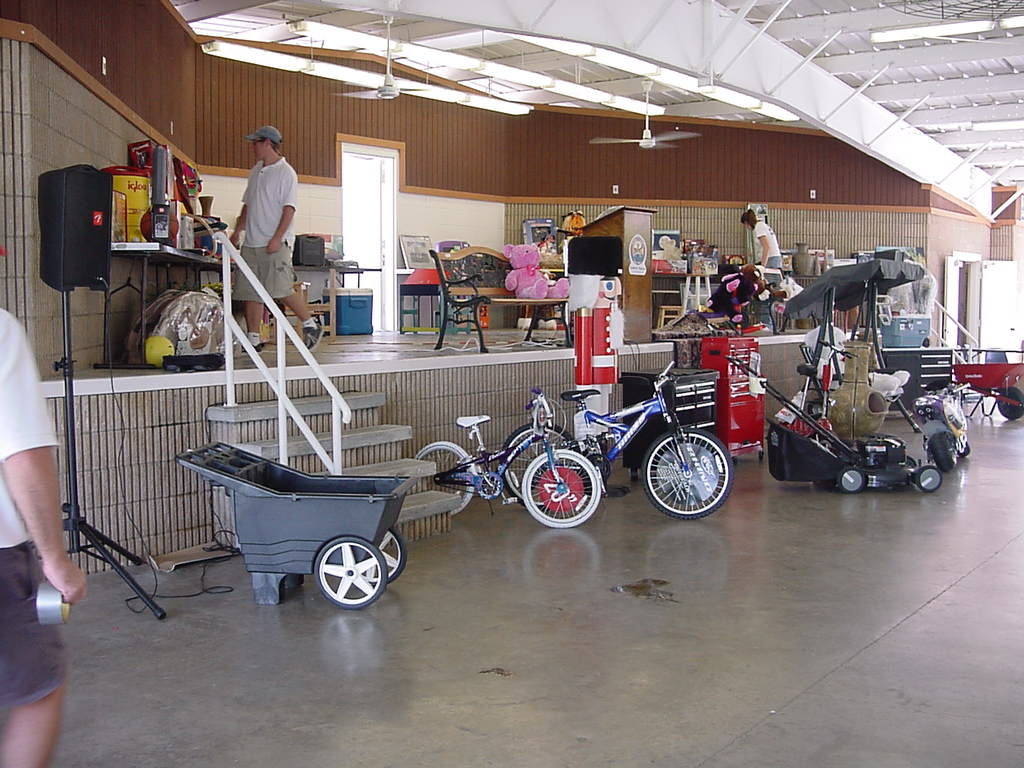 2004
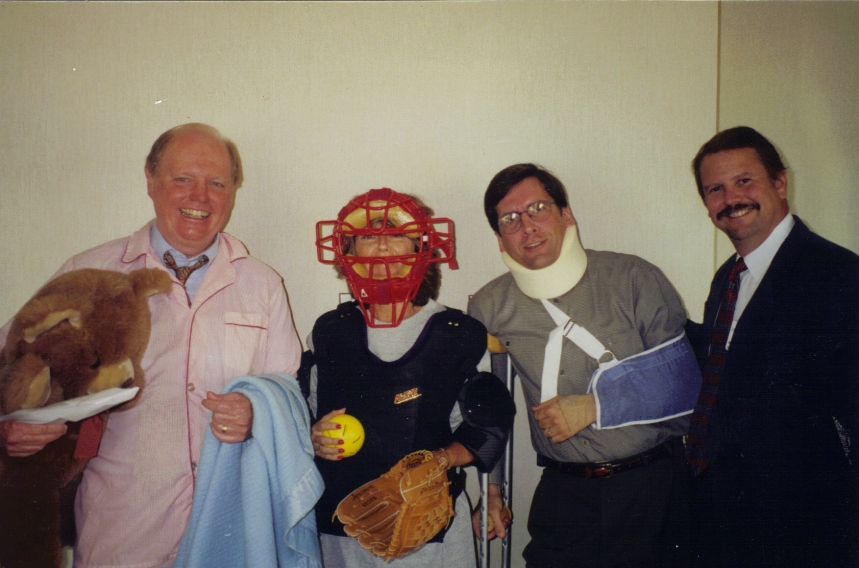 Dr. Vissett Sun President 2004-05
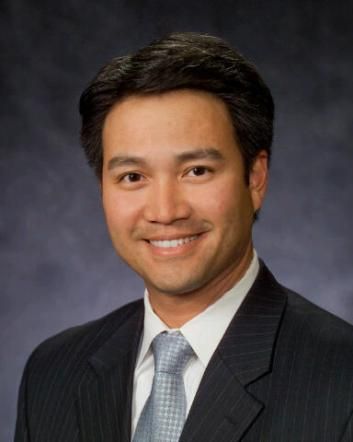 Rotary International President and wife visit Johnson Space Center  - 2004
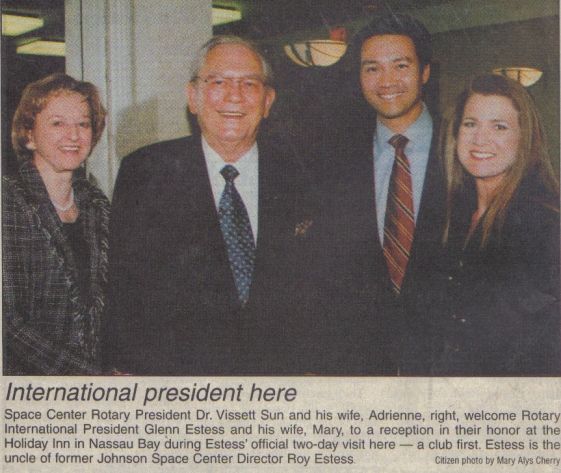 2005
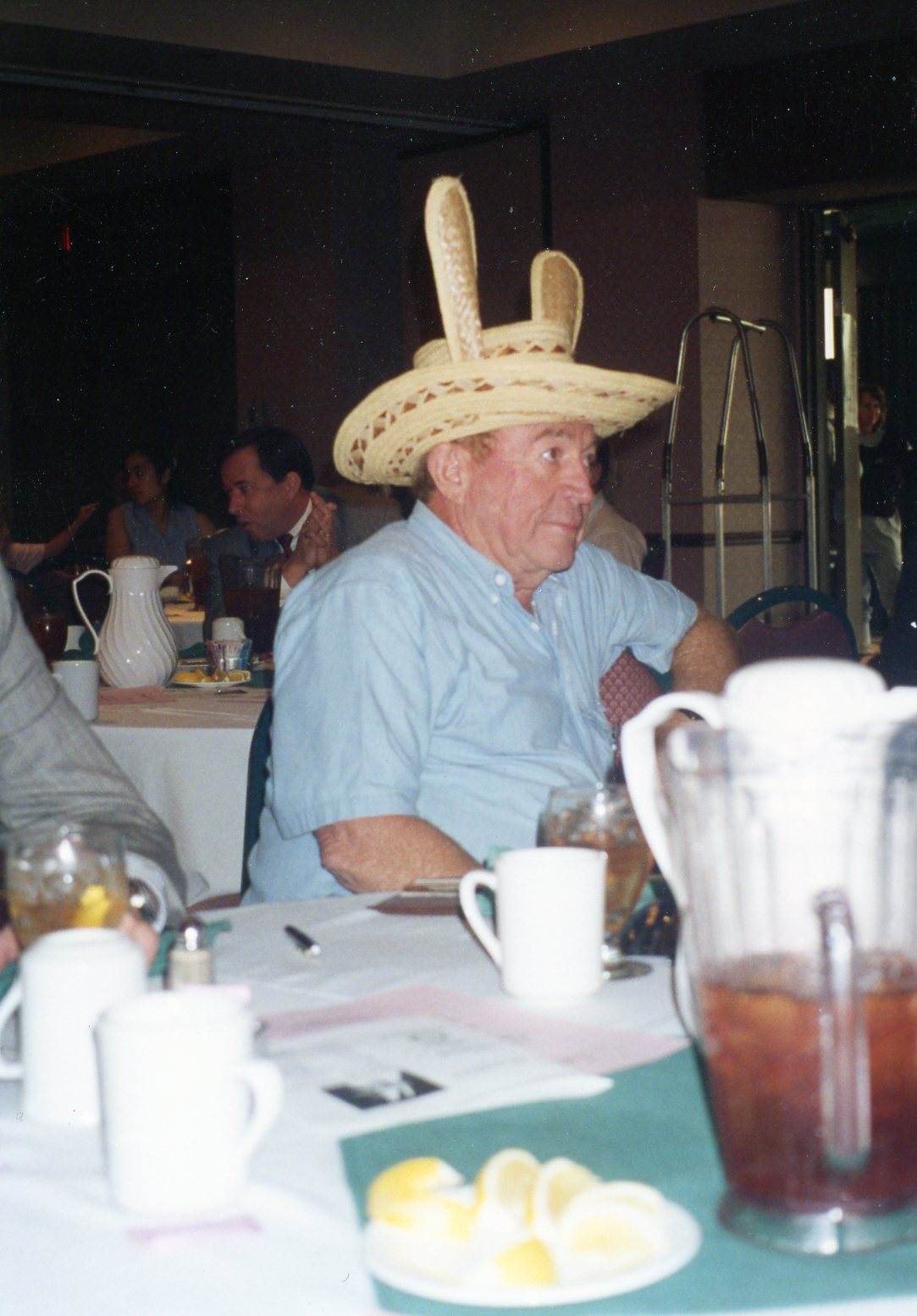 J. B. FoxPresident 2005-06
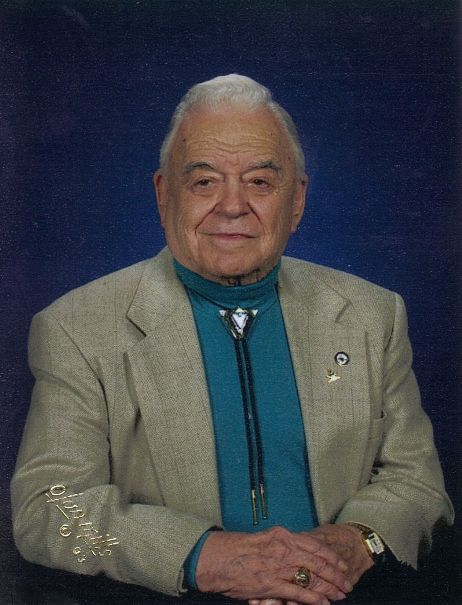 District Conference - 2005
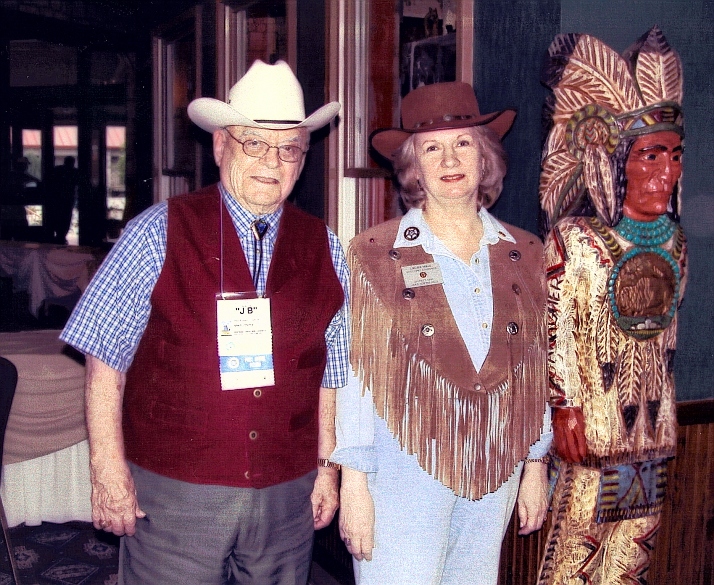 Suzi Howe Organized Refugee Influx during Hurricane Katrina - 2005
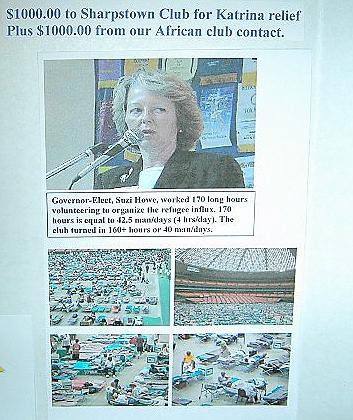 Club Members Builds Handicap Ramp2005
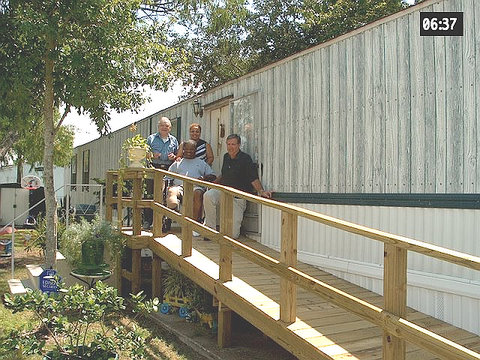 Geoff Atwater lead efforts to rebuild playground at Pass Road Elementary School Gulfport, MS  damaged by Hurricane Katrina2006
Geoffrey Atwater President 2006-07
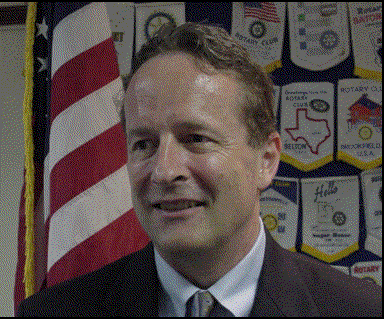 2006
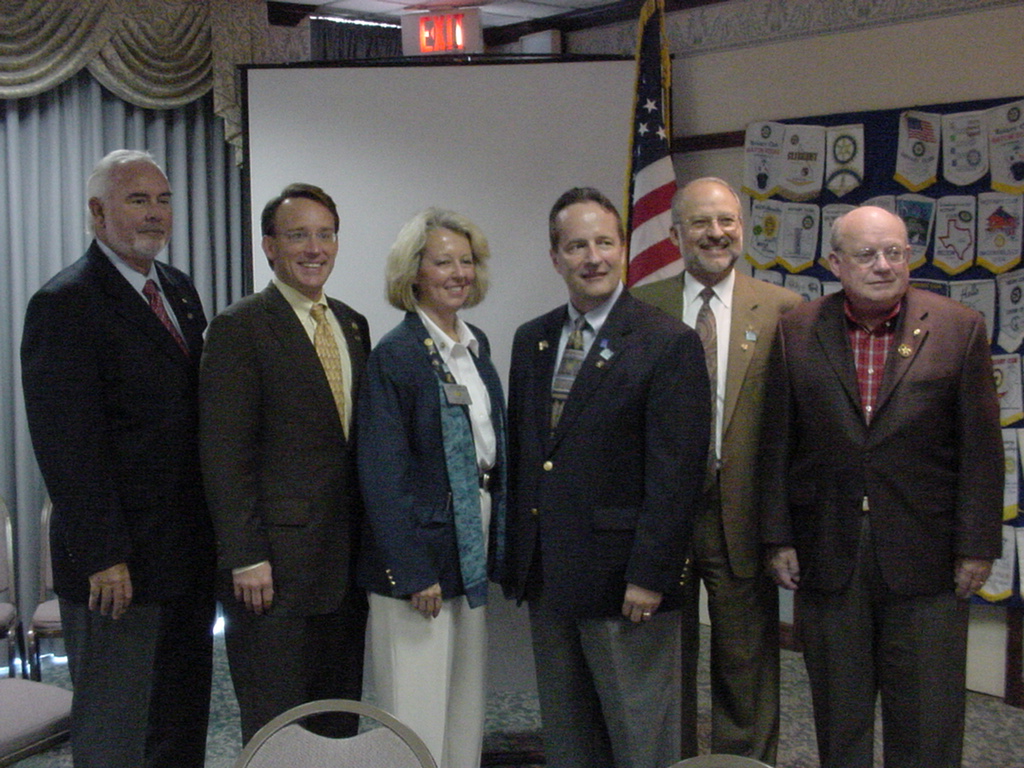 2006
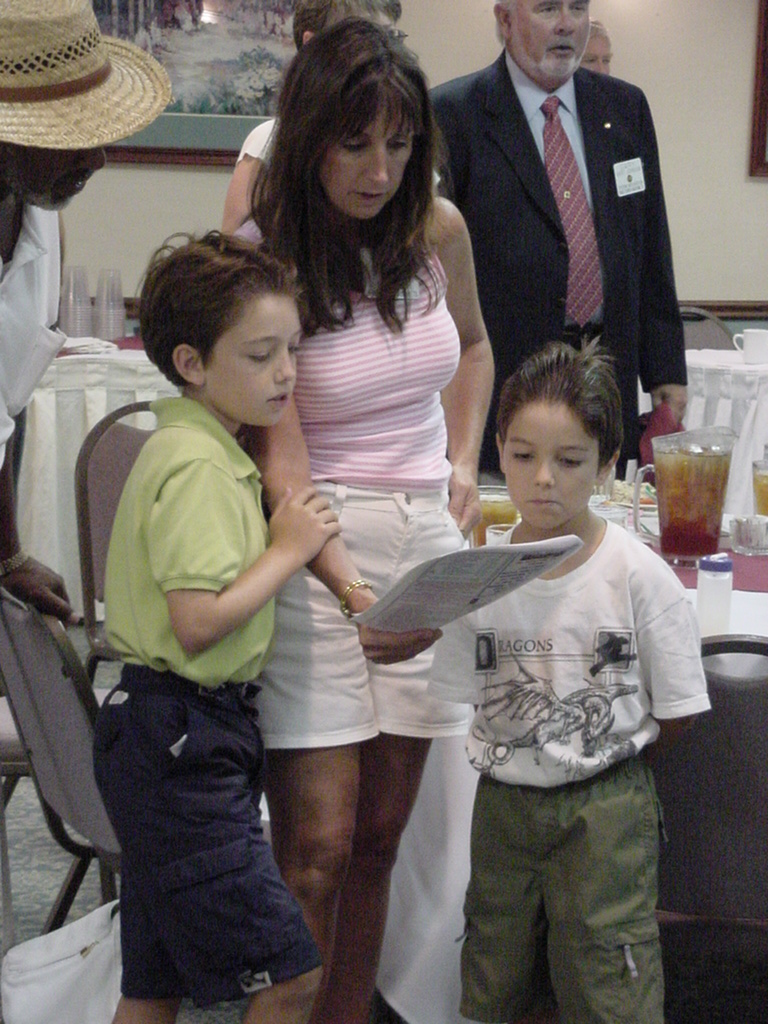 Club Meeting Then and Now
1974
2006
Long Time Pianist Ann Fulcher2006
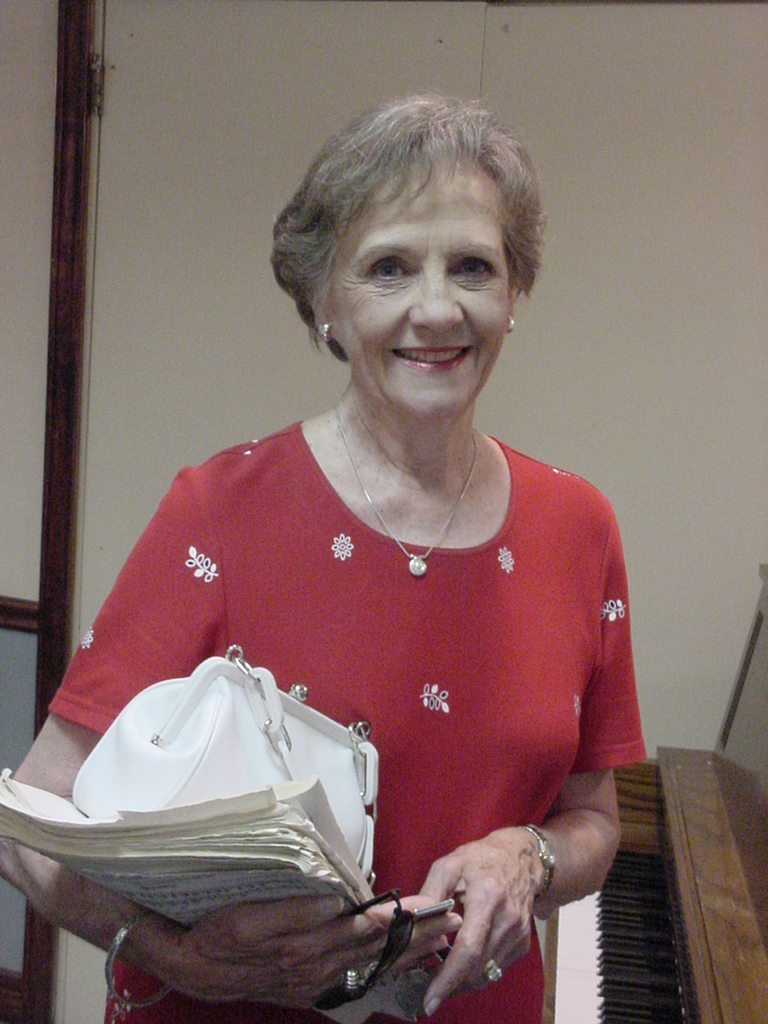 2006
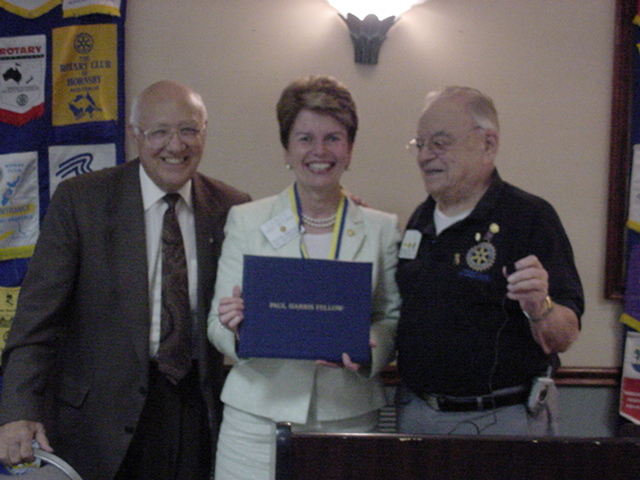 Pancake Breakfast - 2007
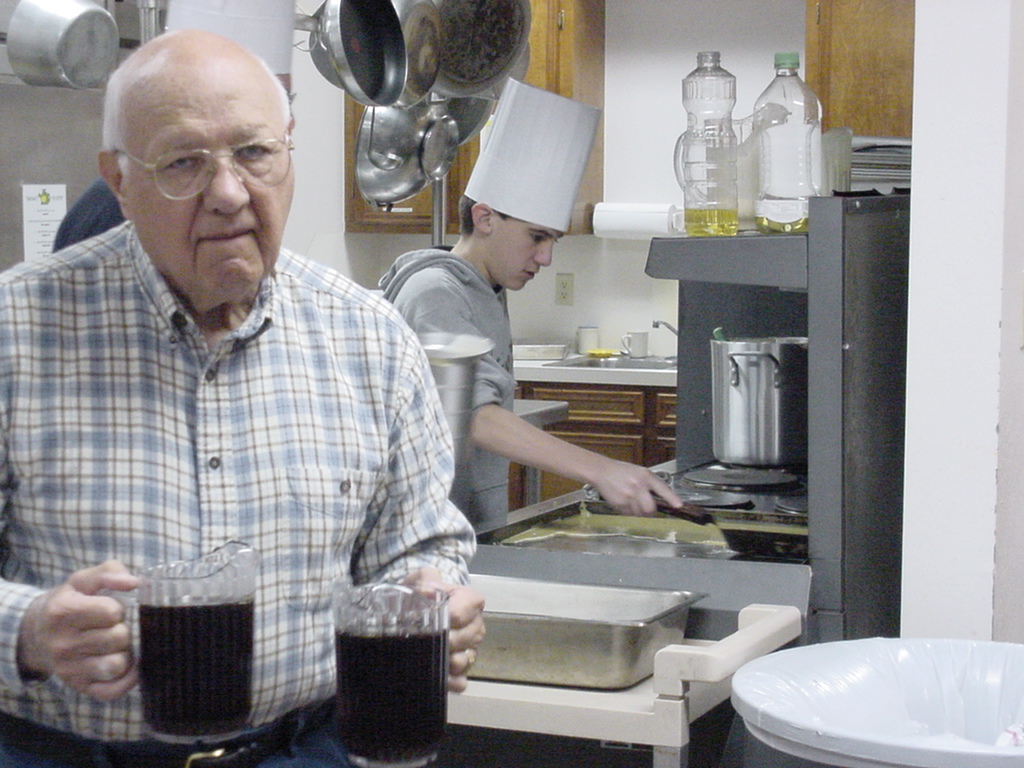 2007
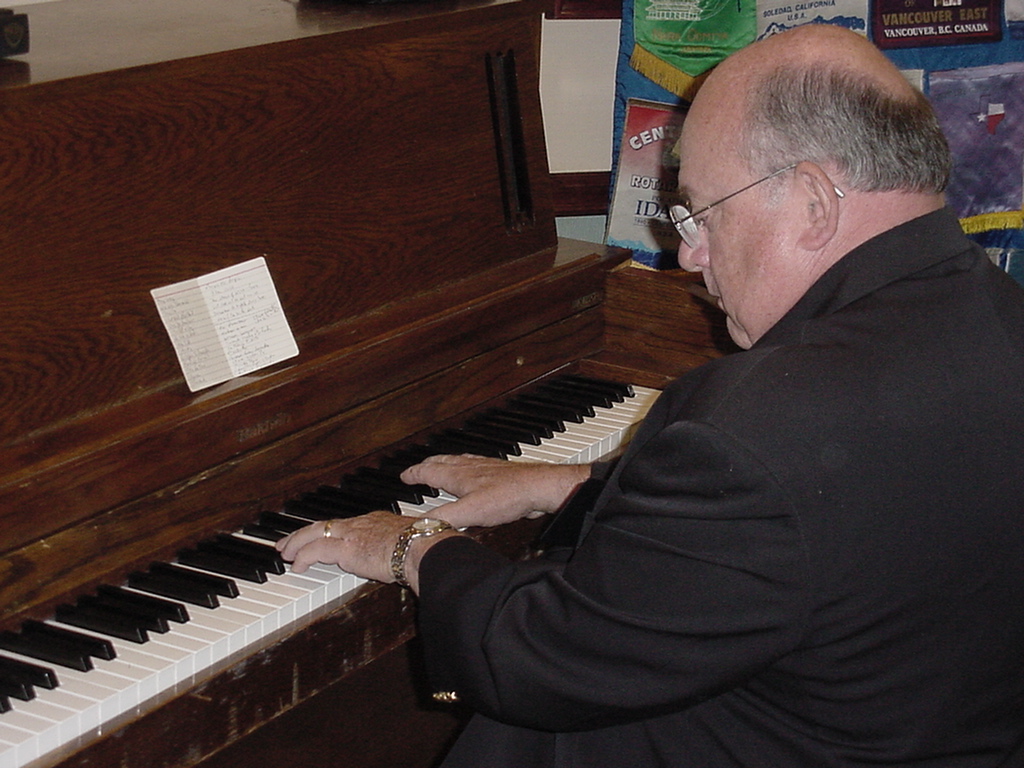 District Conference 2007
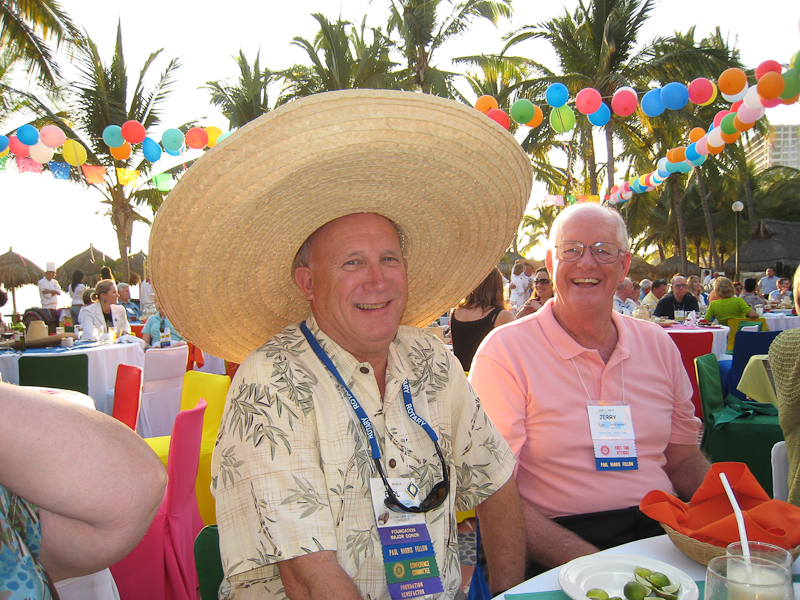 100% Paul Harris Club 2007Suzi Howe and Geoff Atwater
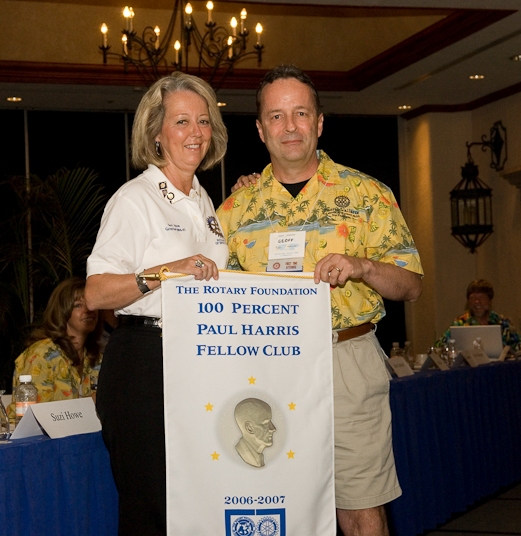 Suzi C. Howe  Elected District 5890 Governor 2006-07
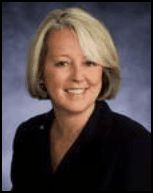 Dick Gregg III President 2007-08
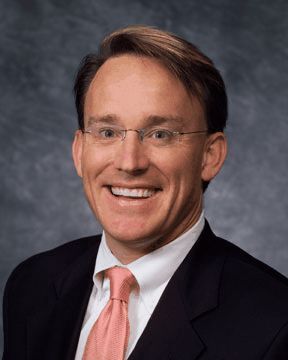 2007 Shrimporee
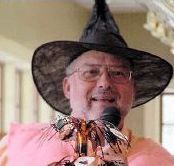 2007 Shrimporee
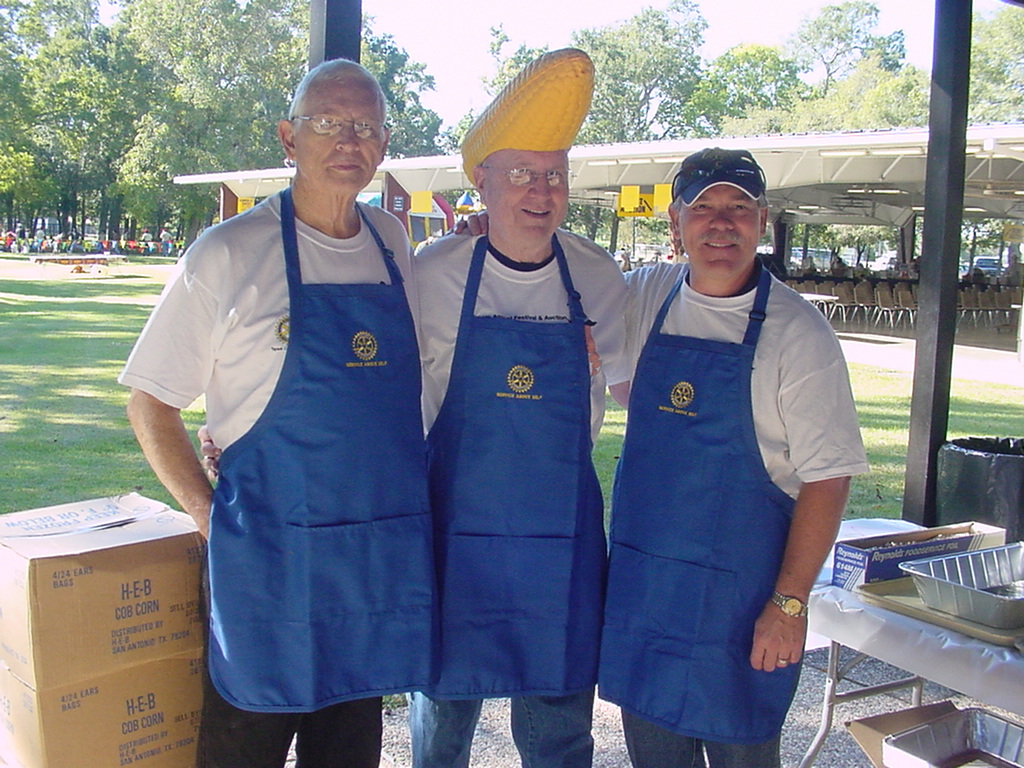 2008 Springoree
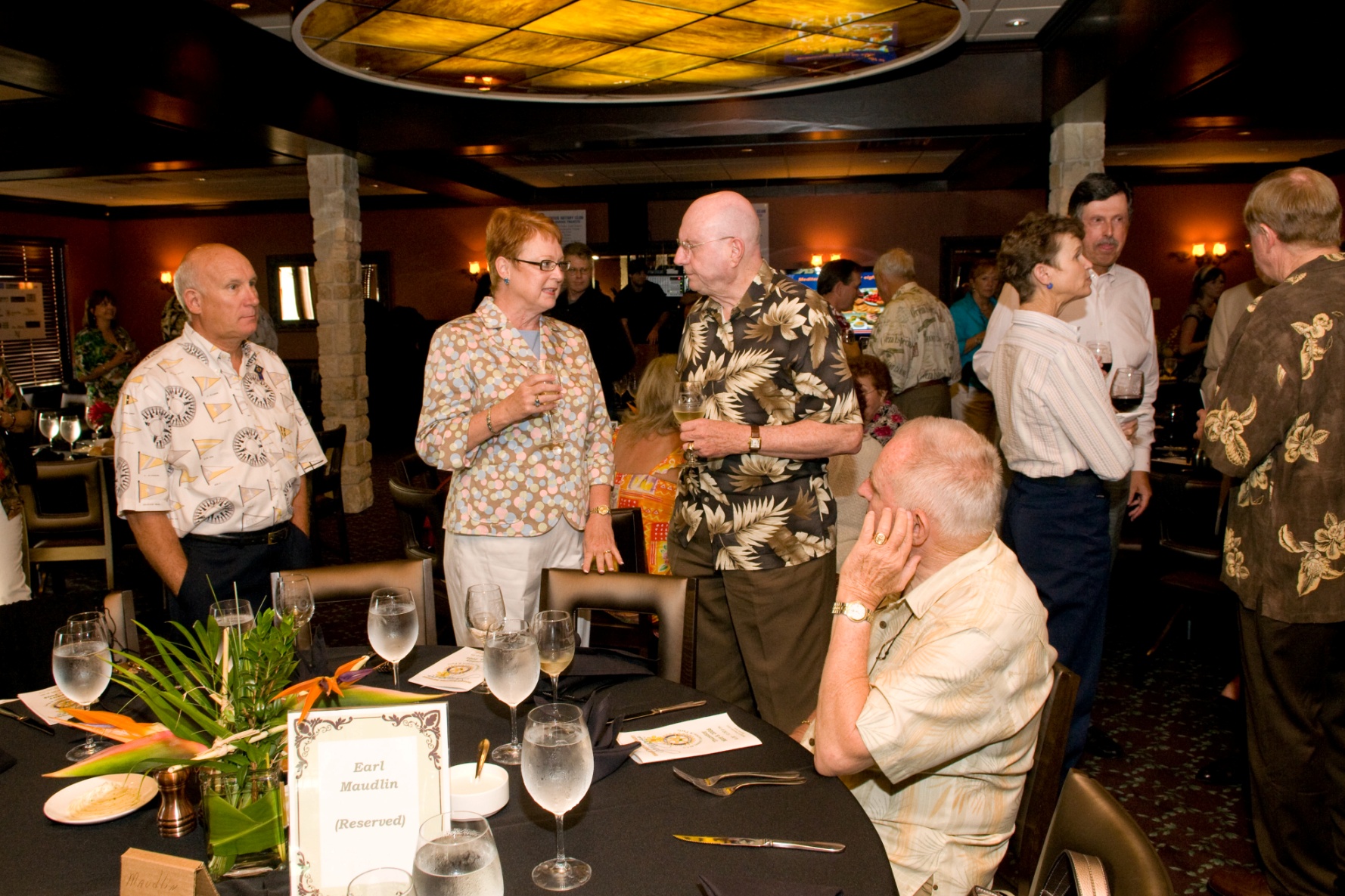 2008
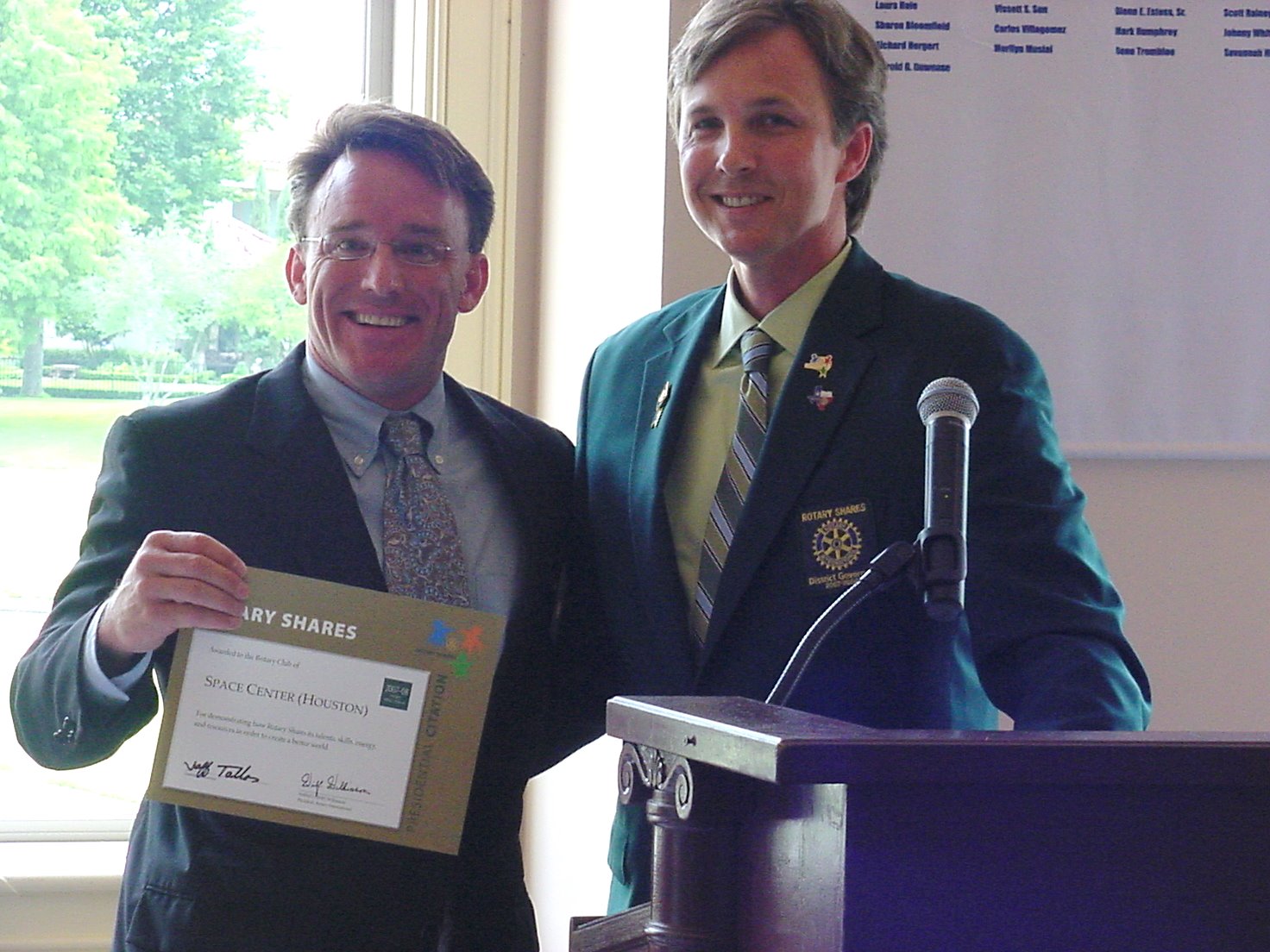 Mike A. HernandezPresident 2008-09
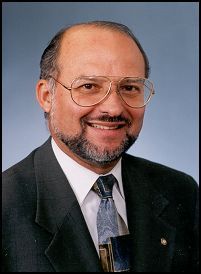 2008 Shrimporee
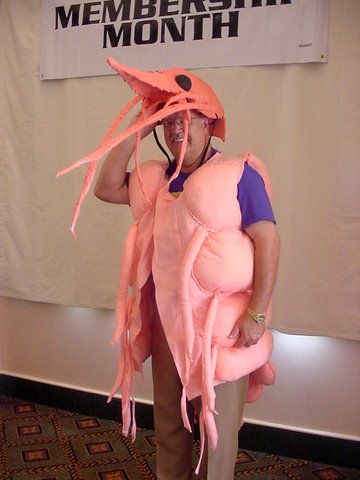 2008
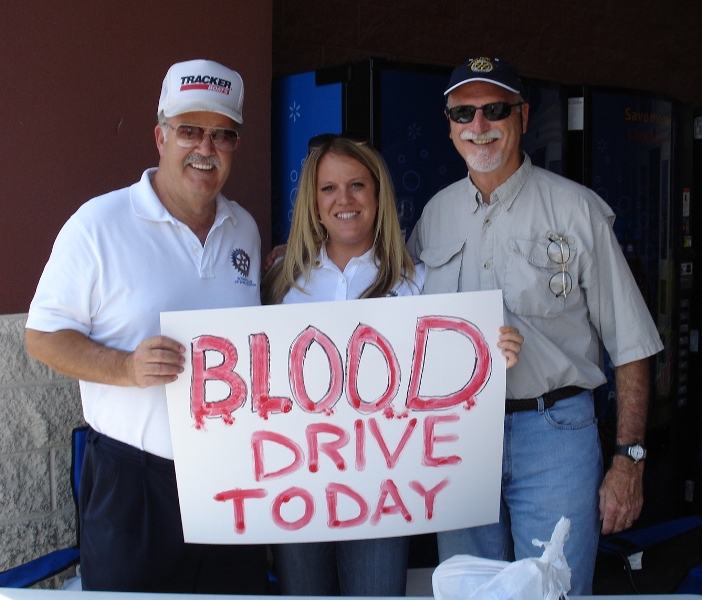 Guest Judge Emmett - 2008
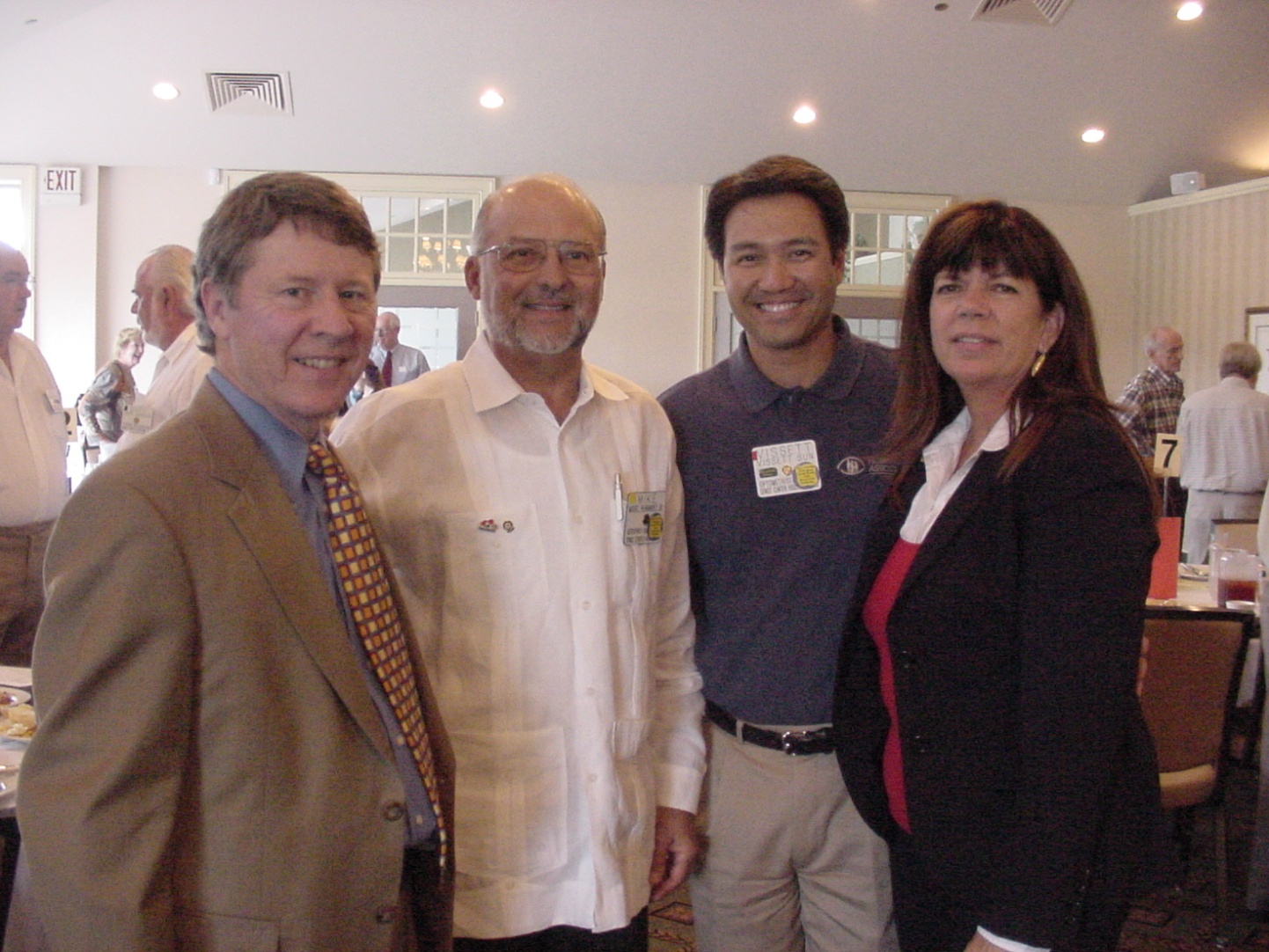 Dick Meyers rides for Marine Sergeant Hector Marin2008
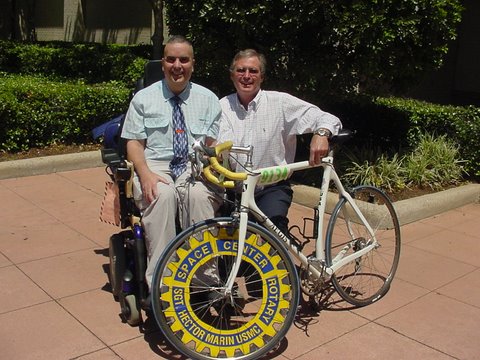 Remembering Club MembersMemorial 2009
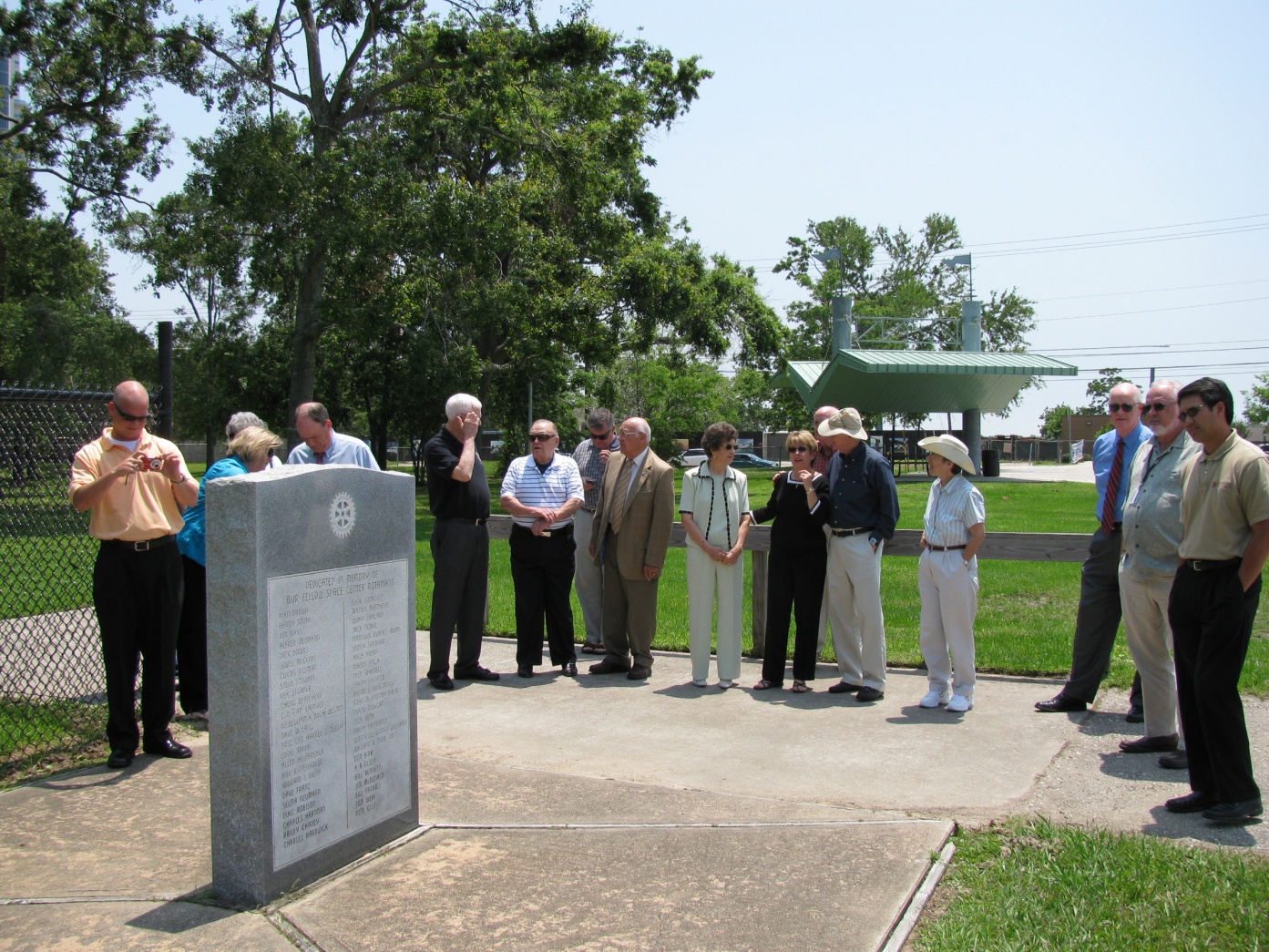 Jon McKinnie President 2009-10
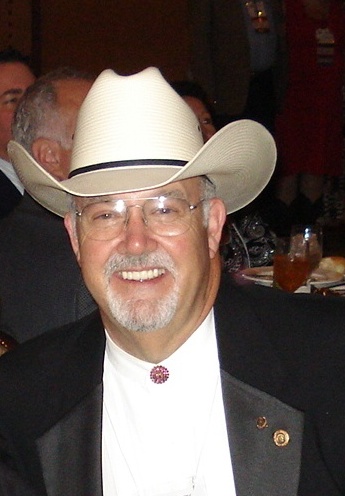 2009
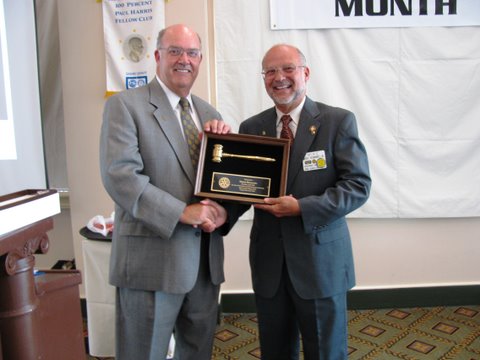 2009
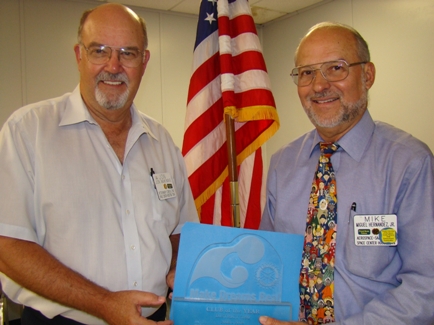 2009
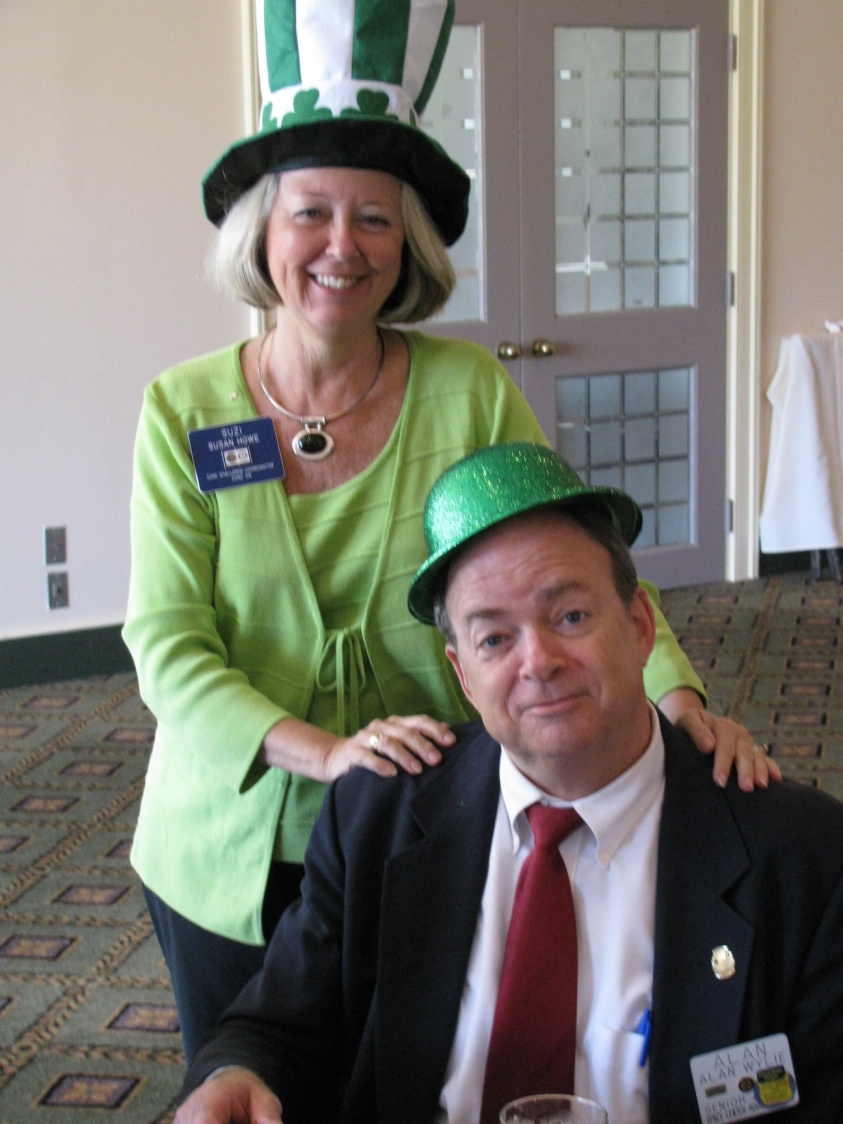 2009
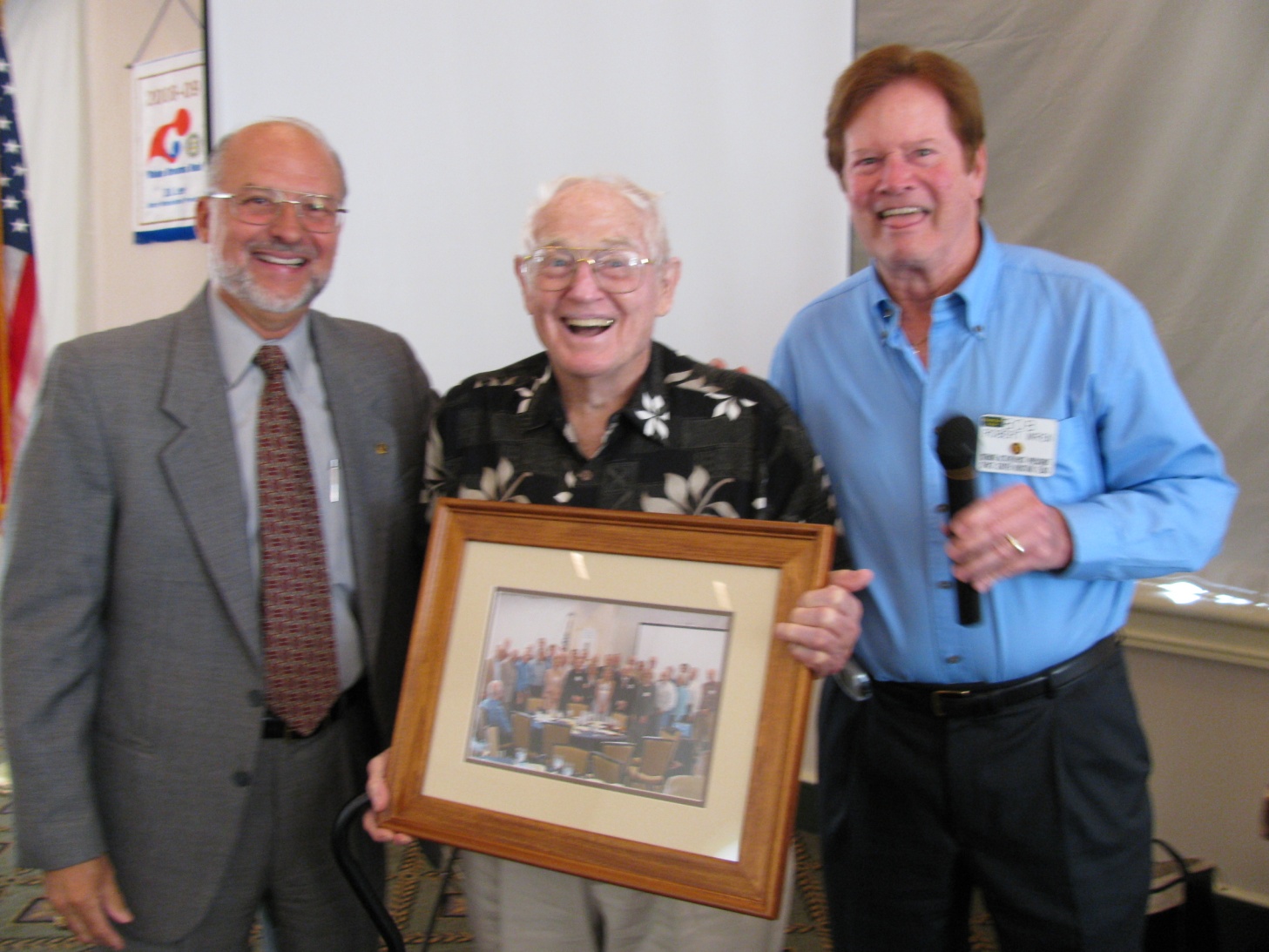 2009
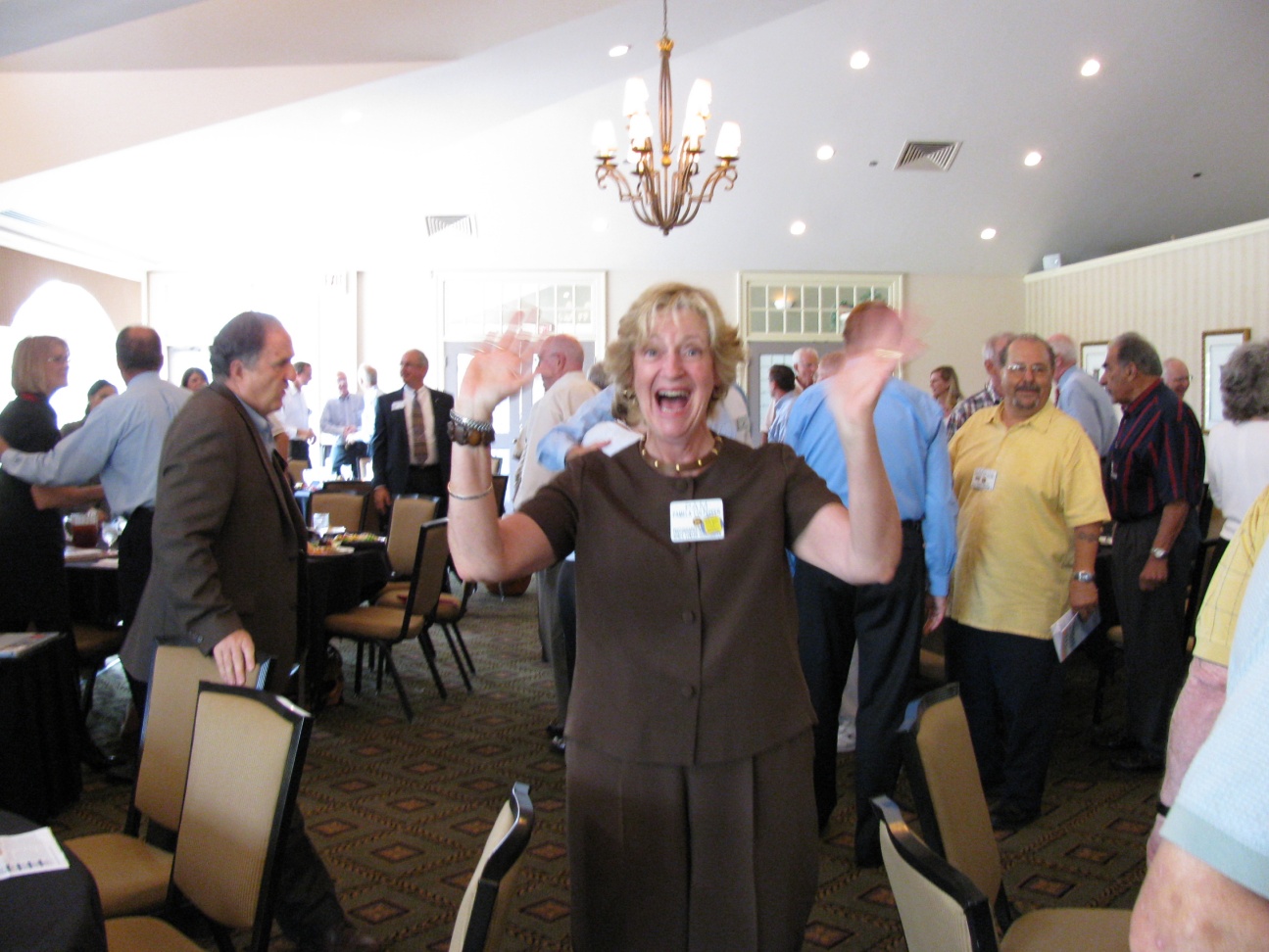 Club Members Help Build Home2010
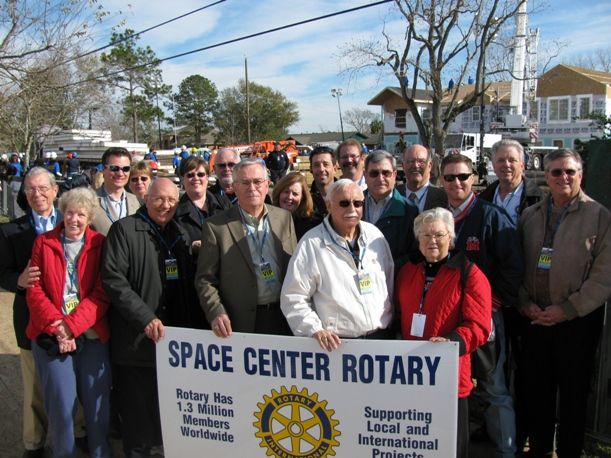 Jon McKinnie Day2010
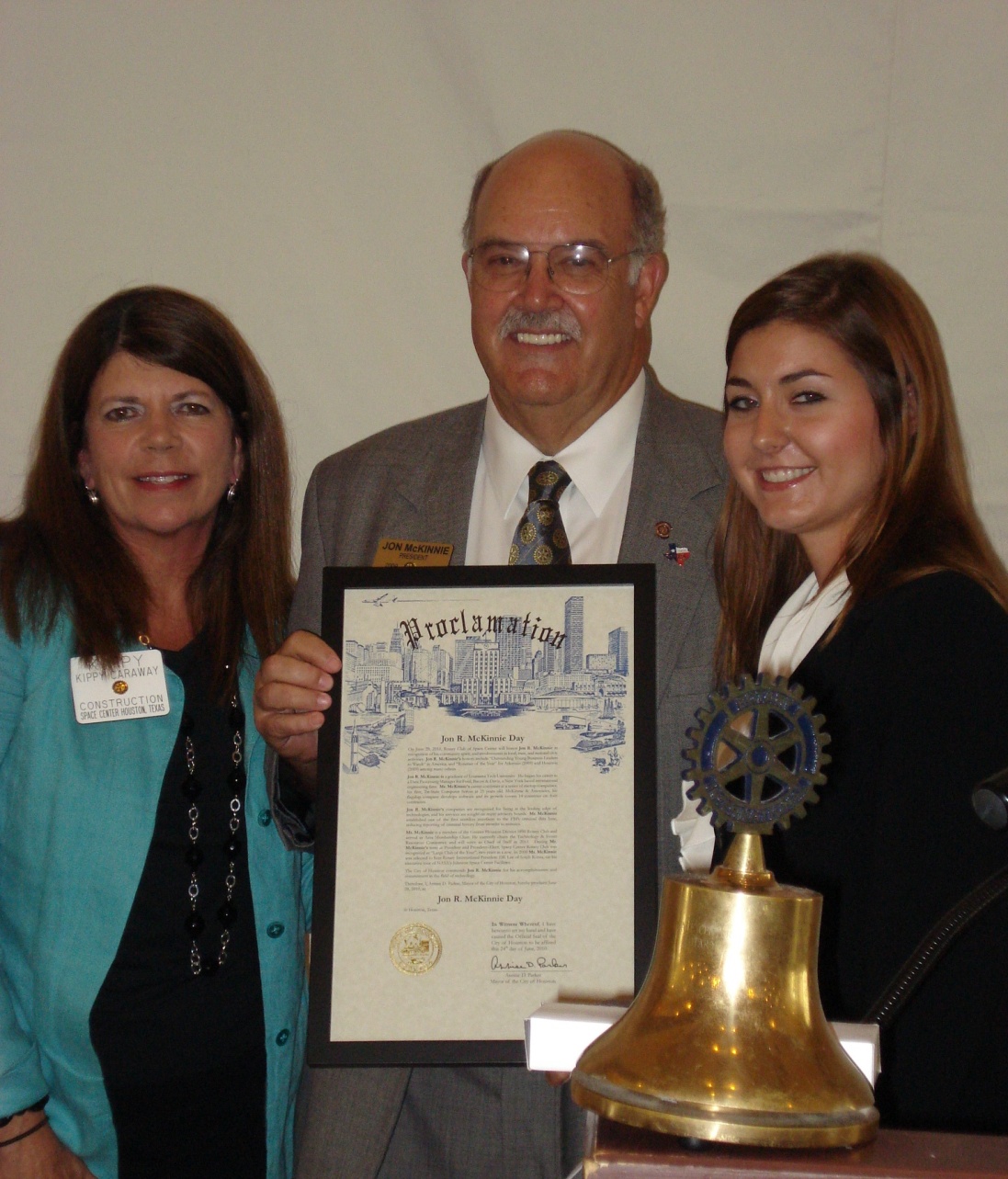 David B. Coney President 2010-11
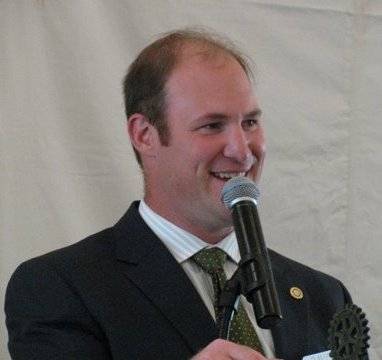 Floyd Boze DayFebruary 2010
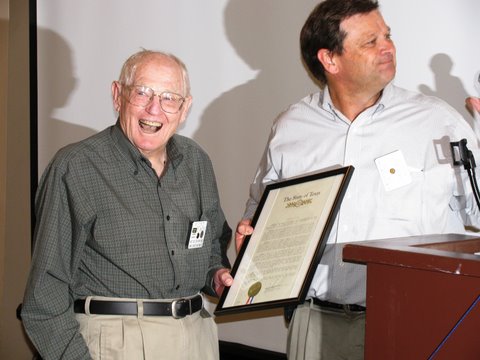 US Congressman Pete Olson and Friends Shrimporee 2010
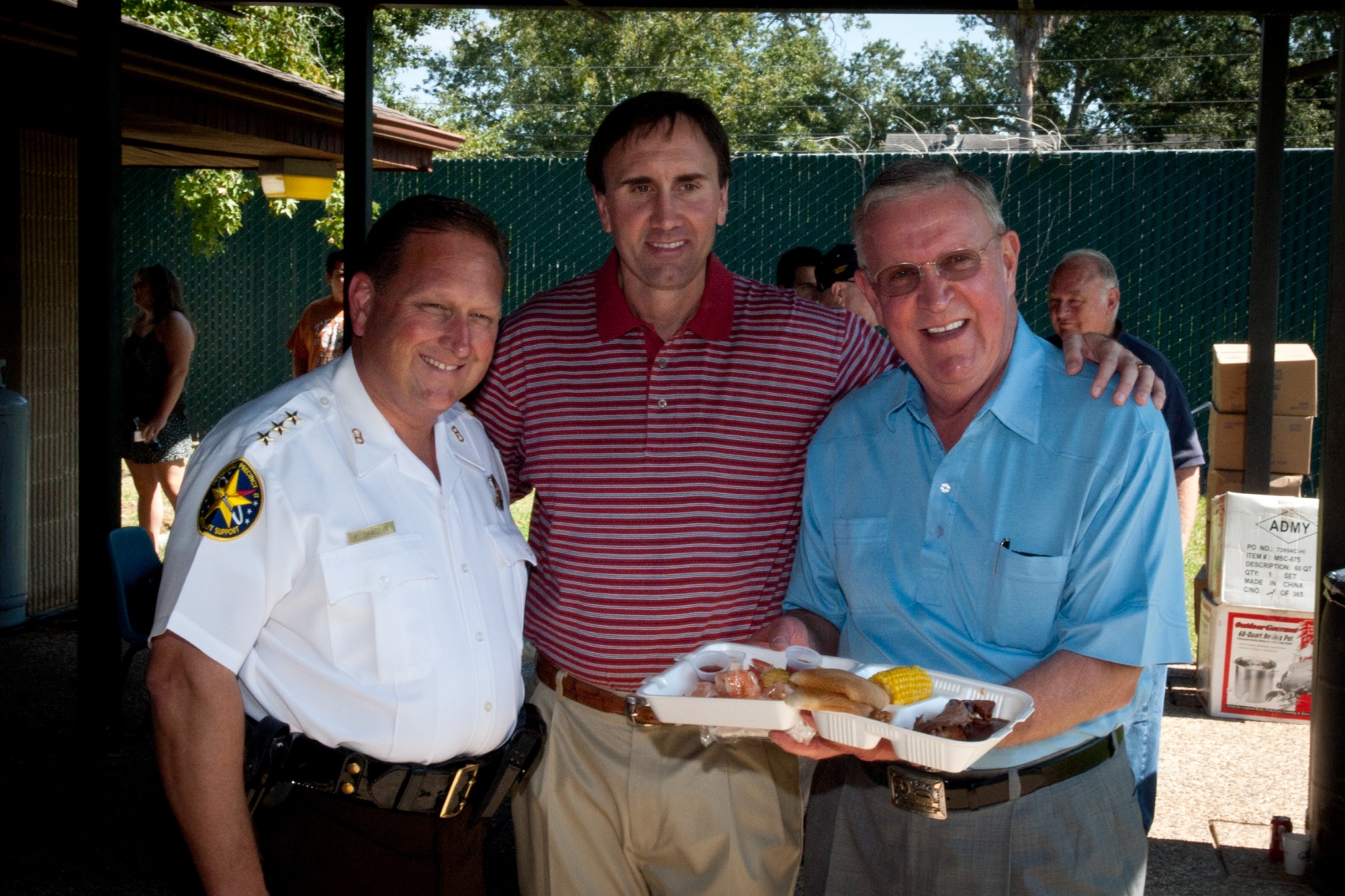 2010 Shrimporee
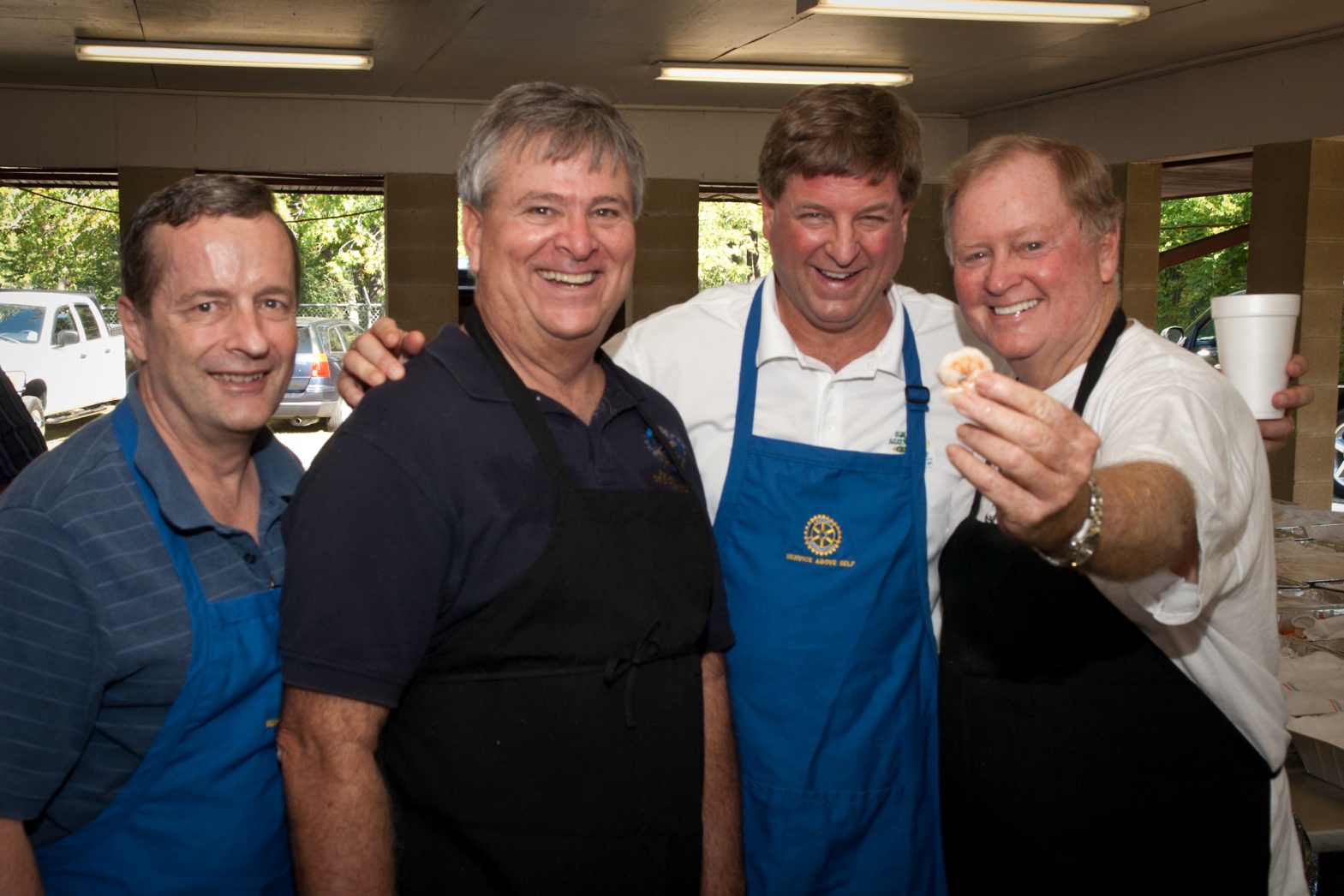 2010
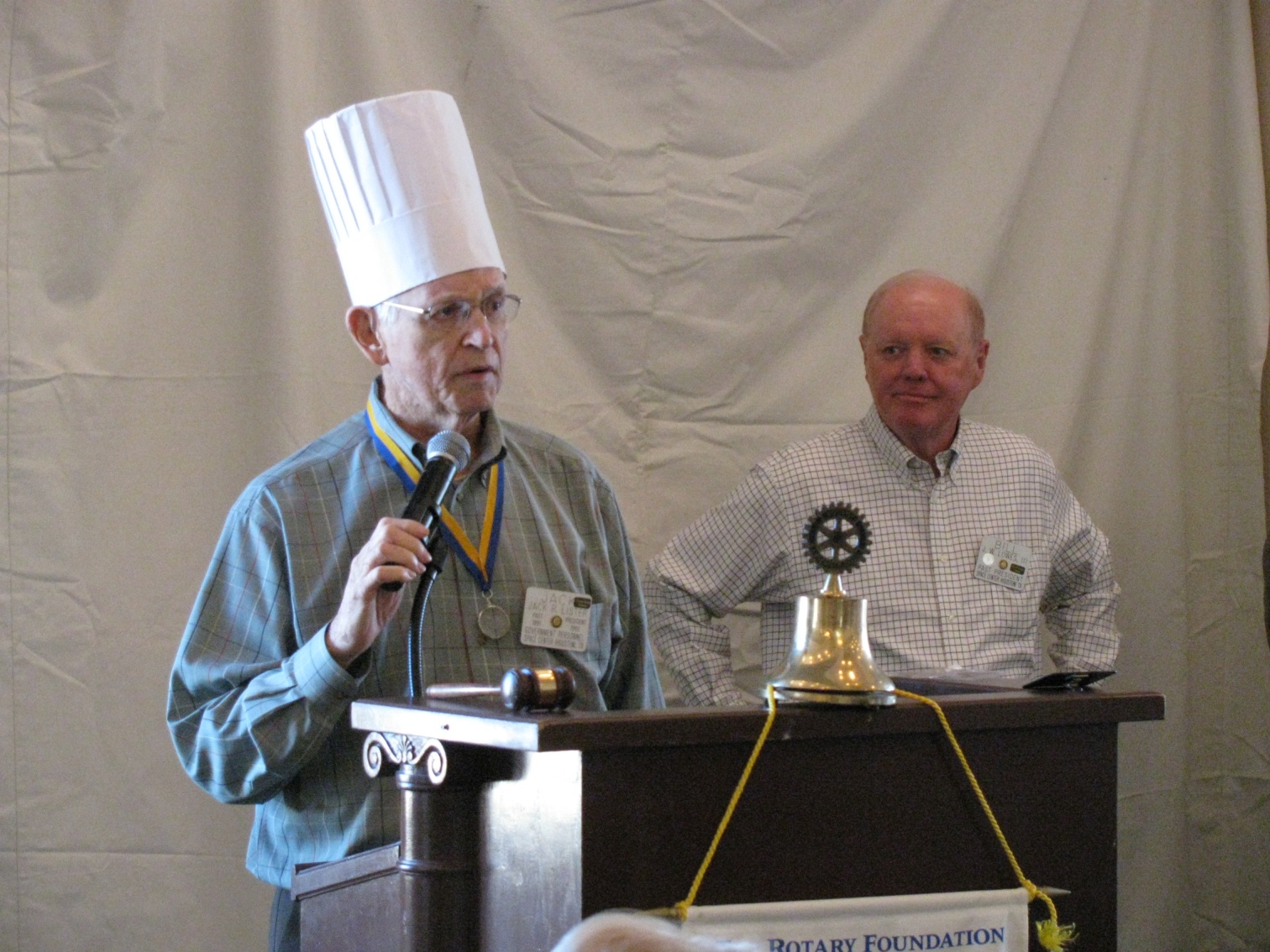 2010
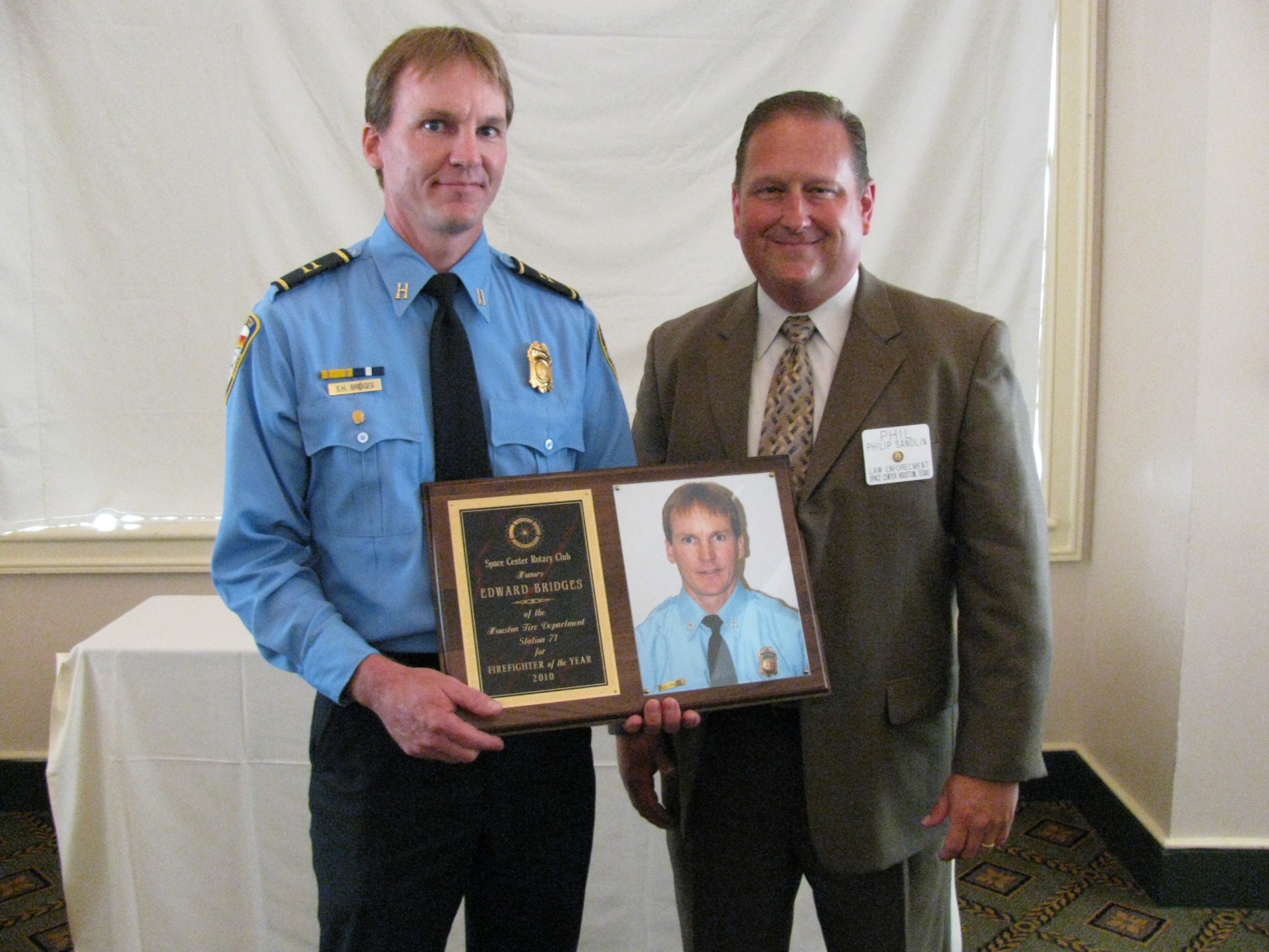 Charter Member Vince Lipovsky2010
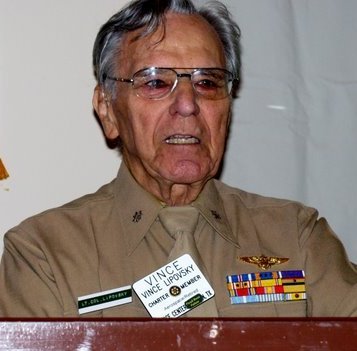 District 5890 Rotary Youth Exchange Committee awarded the outstanding youth exchange district award for all of North America - United States, Canada, and Mexico2010
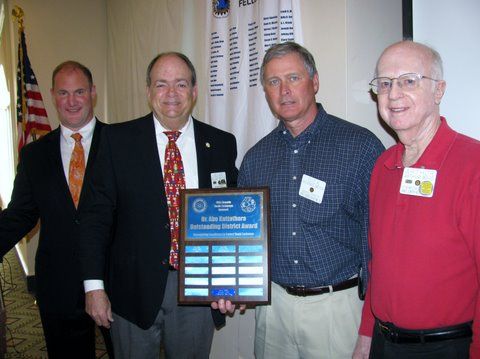 2011
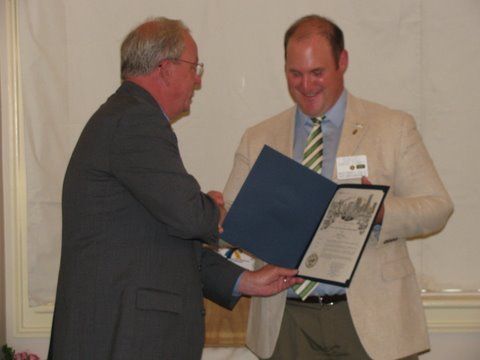 2011 Springoree
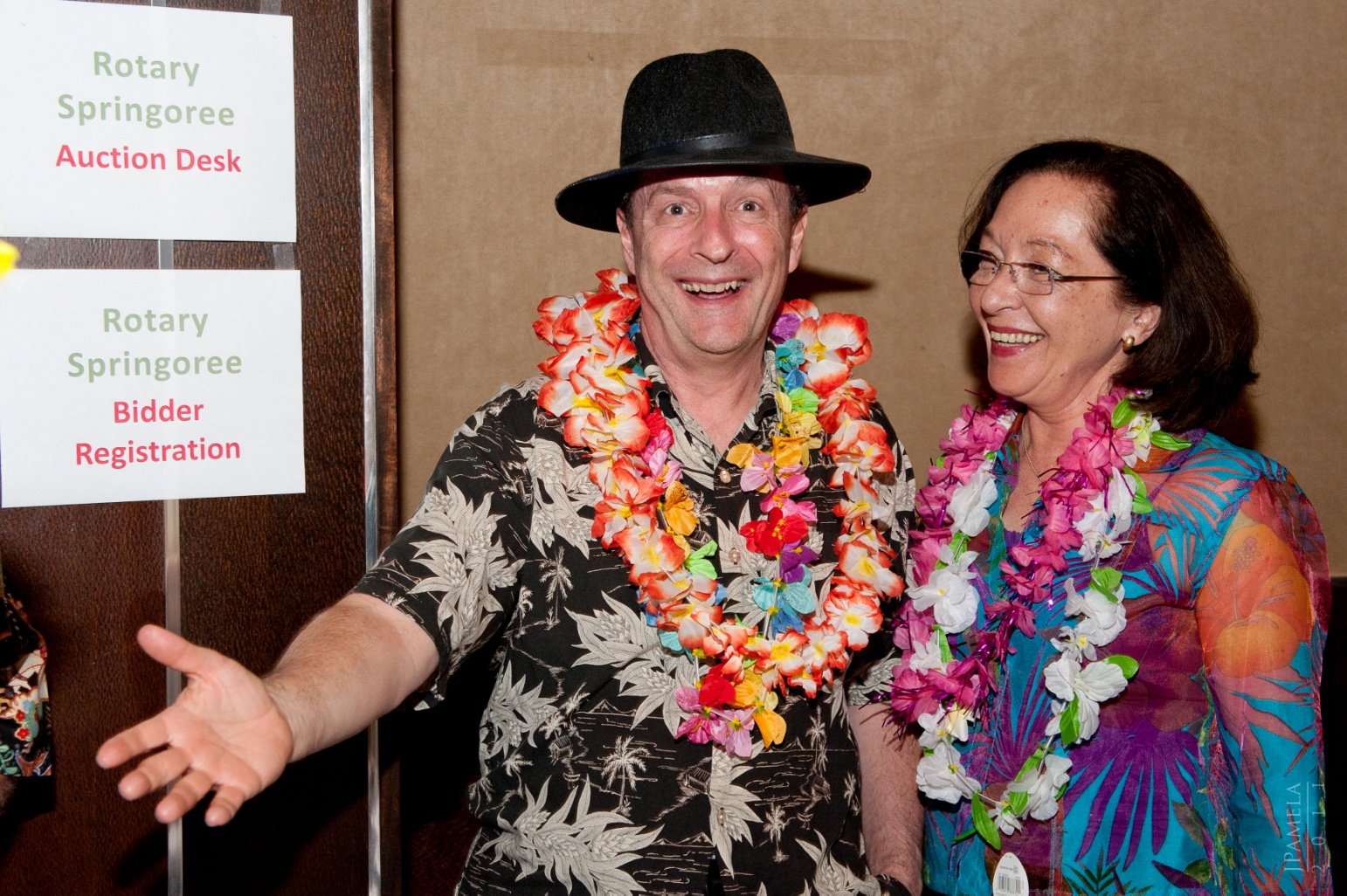 Michael D. Dennard President 2011-12
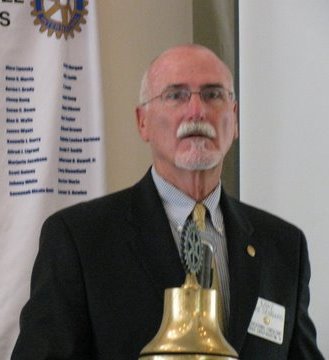 2011
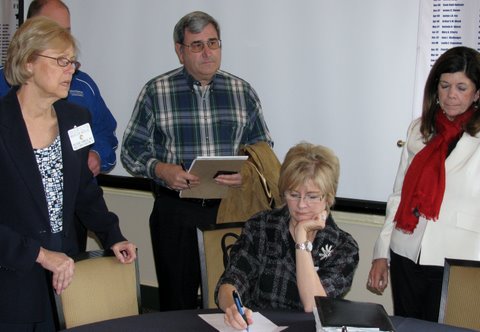 2011
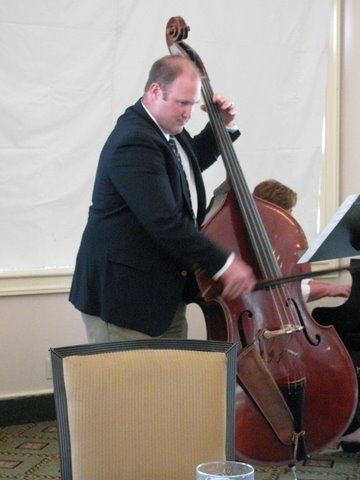 2011
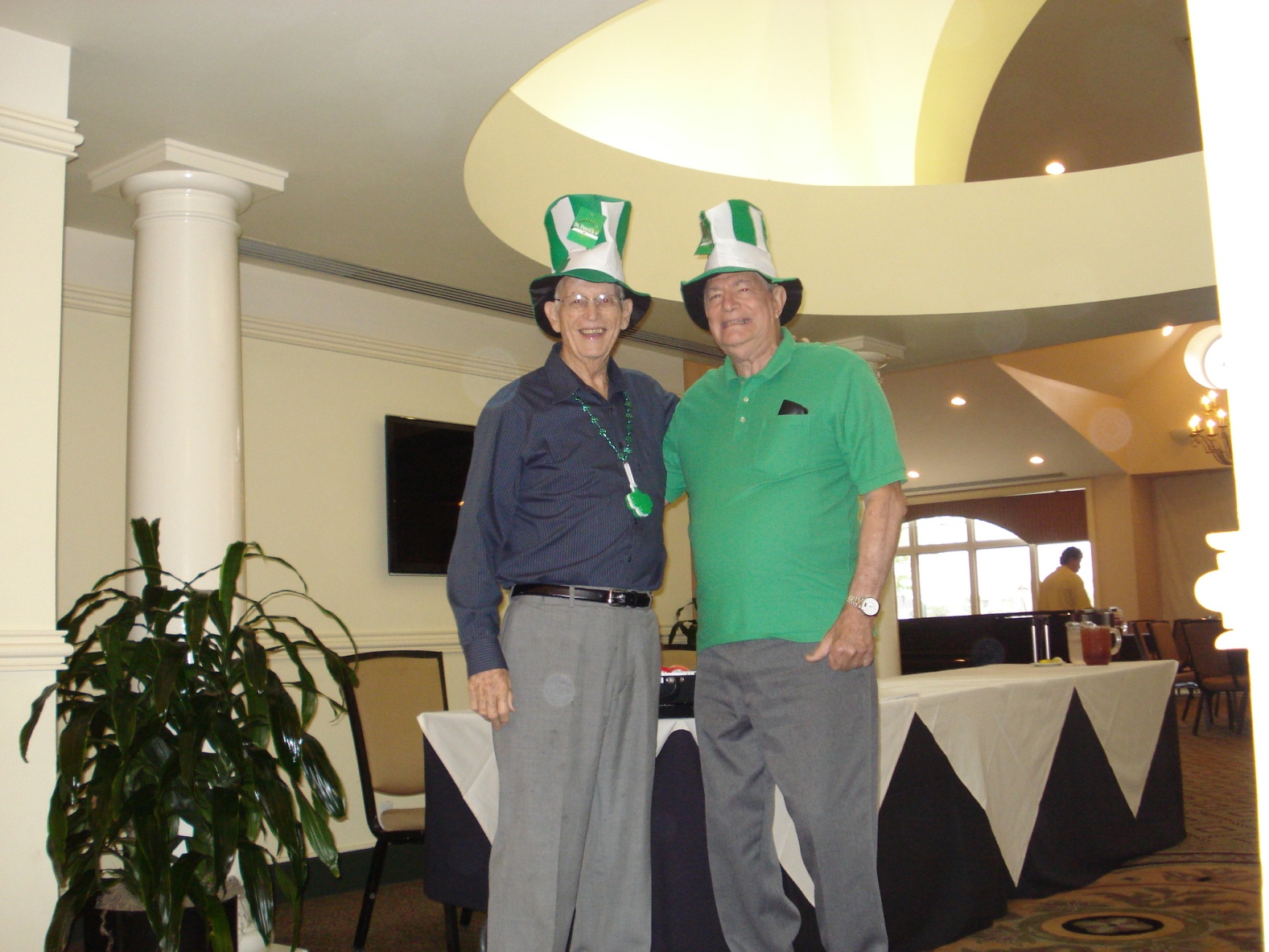 2011 Shrimporee
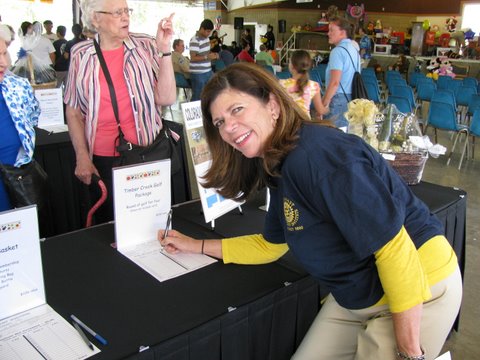 2011
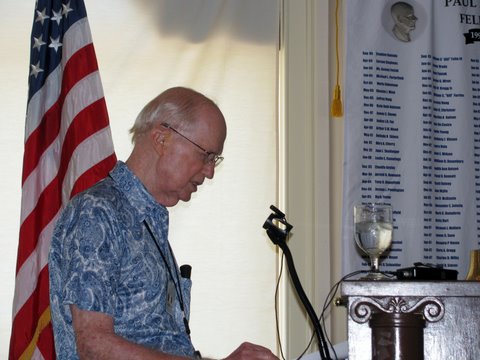 2011
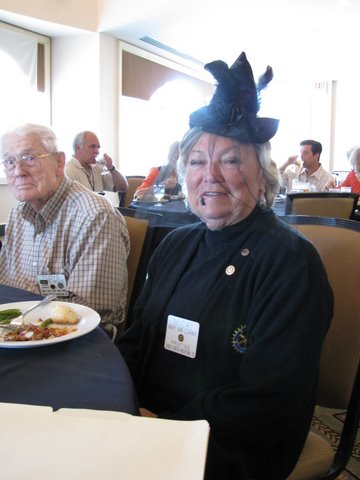 2011
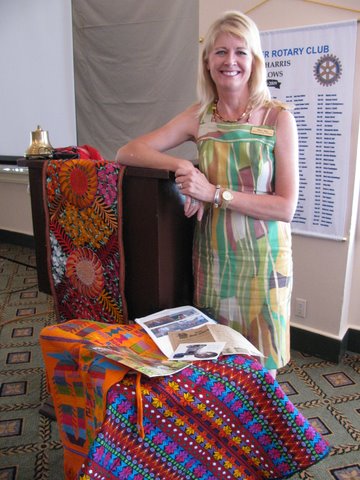 2011
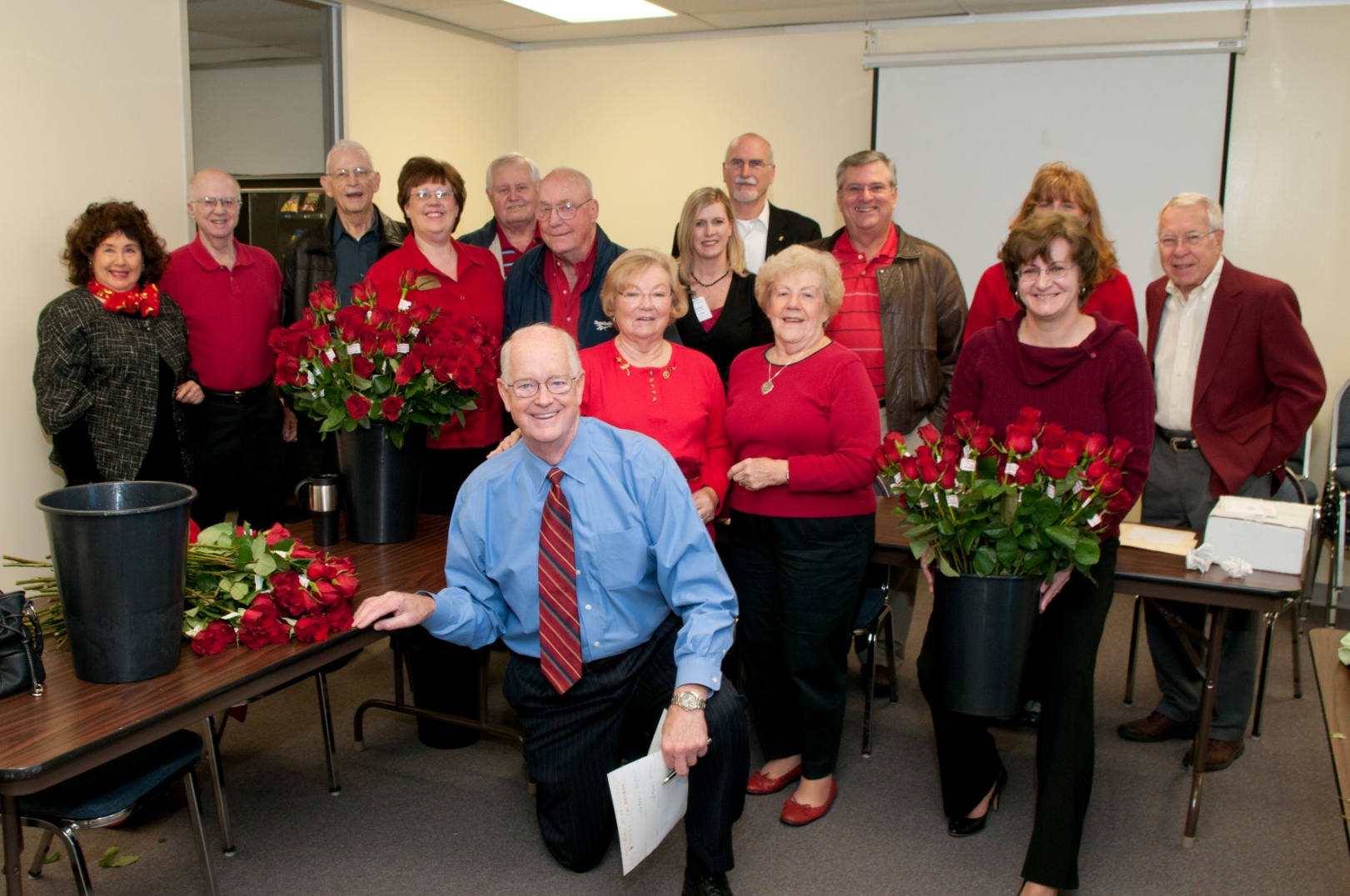 Floyd Boze Dinner February 2012Floyd’s 94th Birthday
District Governors attending Floyd Boze Dinner
Floyd Boze Family
Marilyn Musial President 2012-13
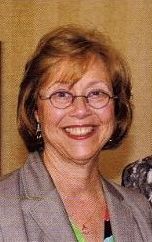 Club Member Greg Smith  Superintendent of Year 2012
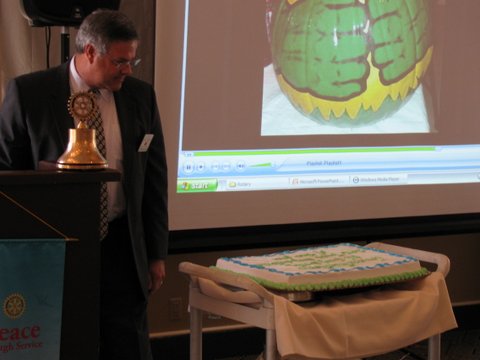 2012
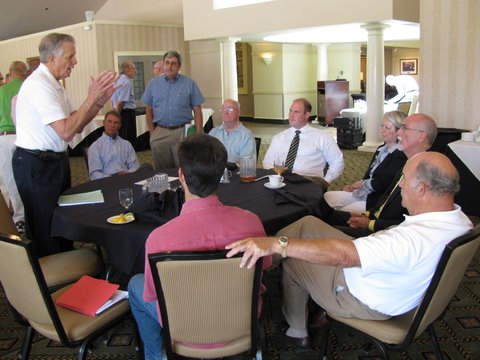 2012 Shrimporee
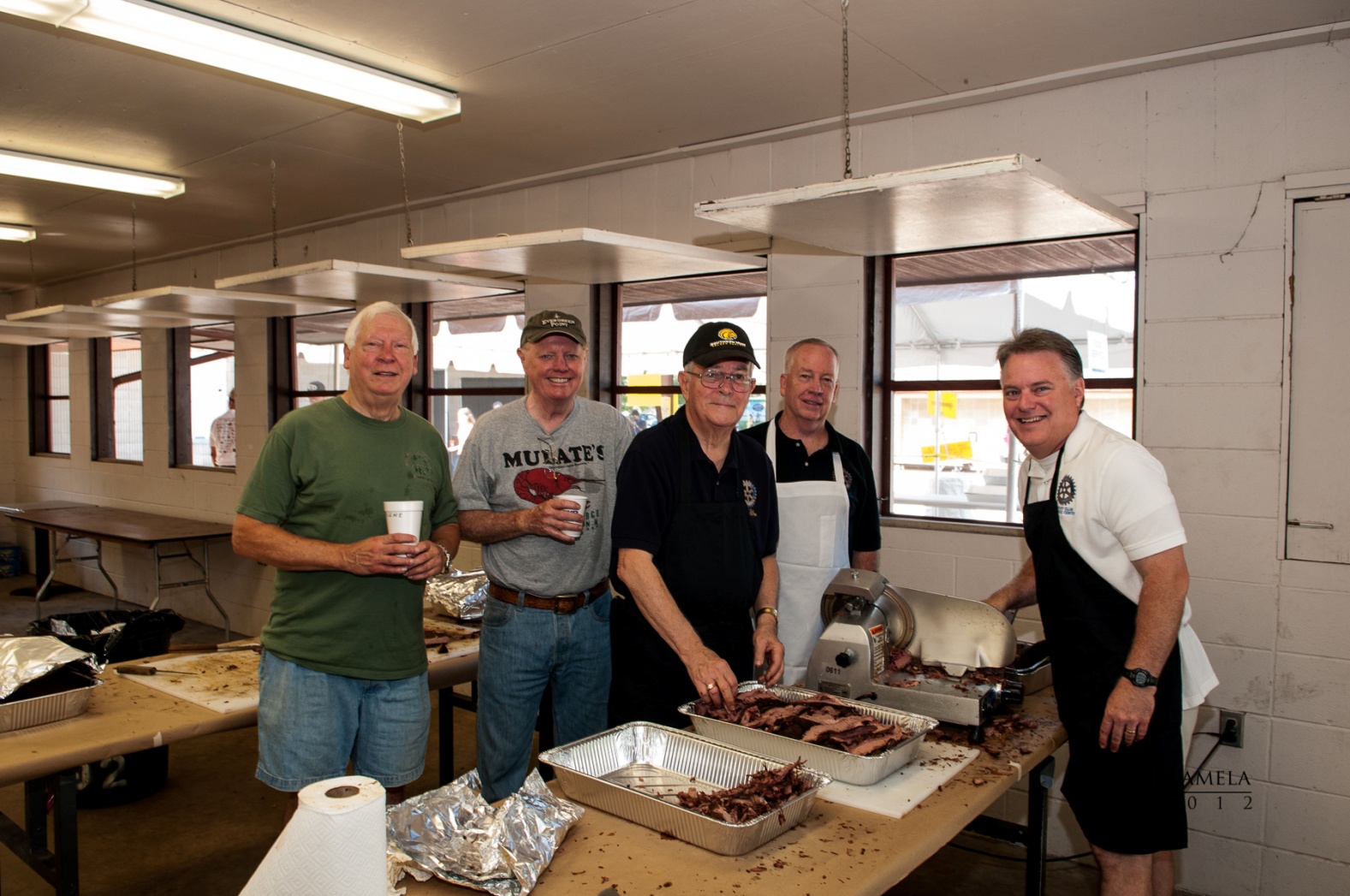 Early Act First Knight started at Whitcomb Elementary by President Musial
President Receives Peace Award2013
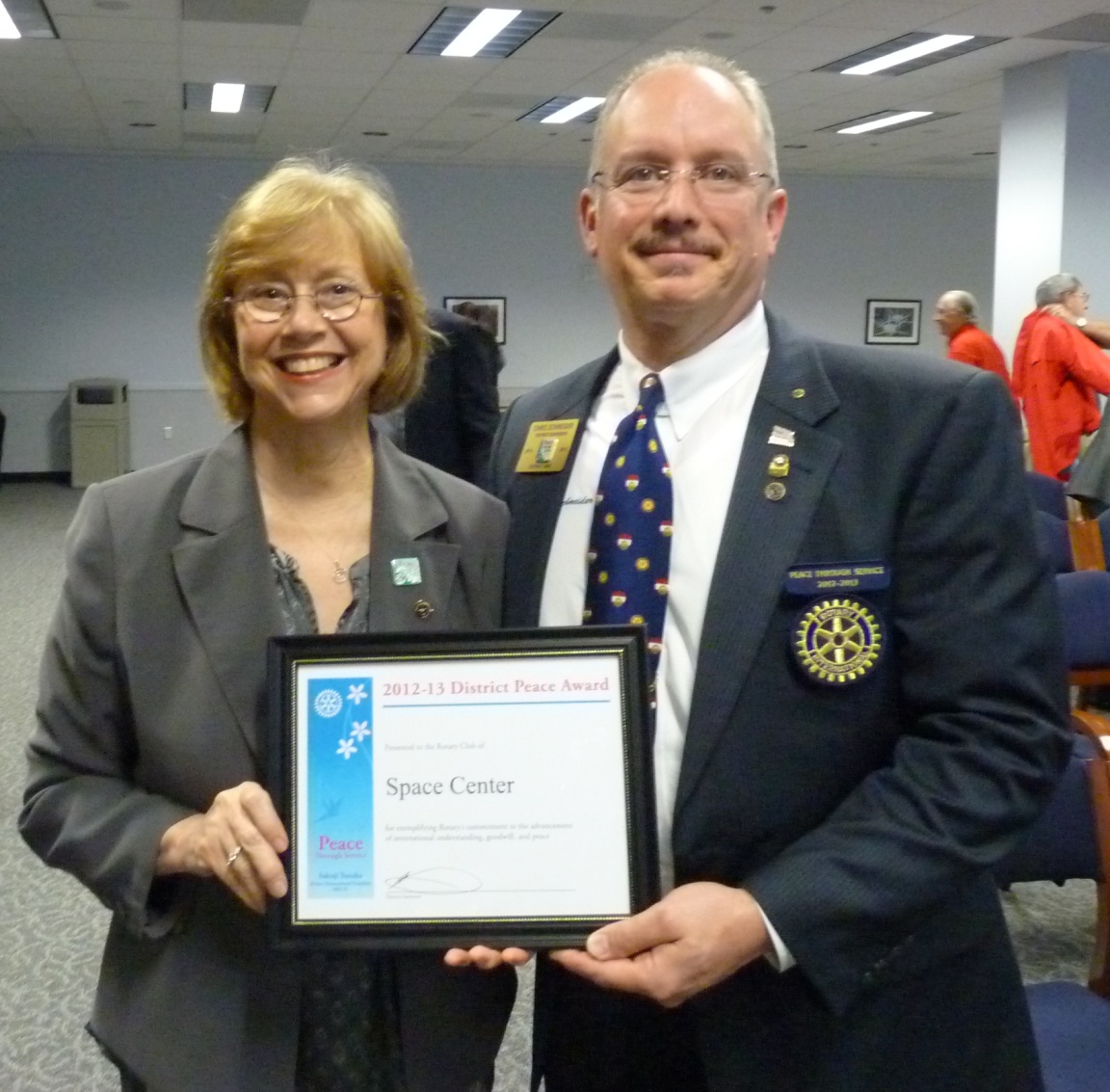 Sheryl Berg President 2013-14
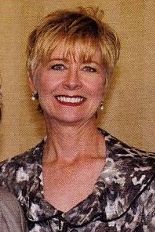 2013
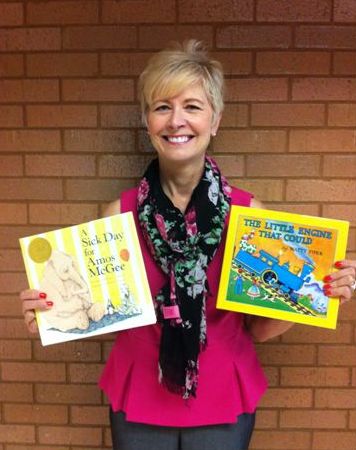 2013
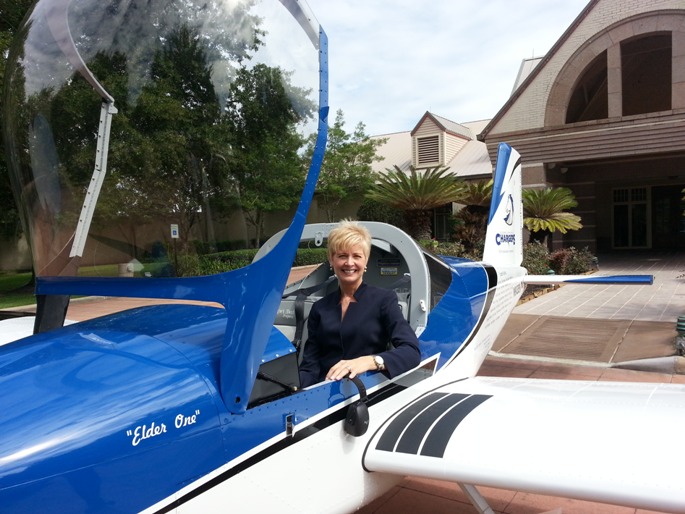 David Sincox40 Years of working Shrimporee
1974  (One with beard)
2013
2013
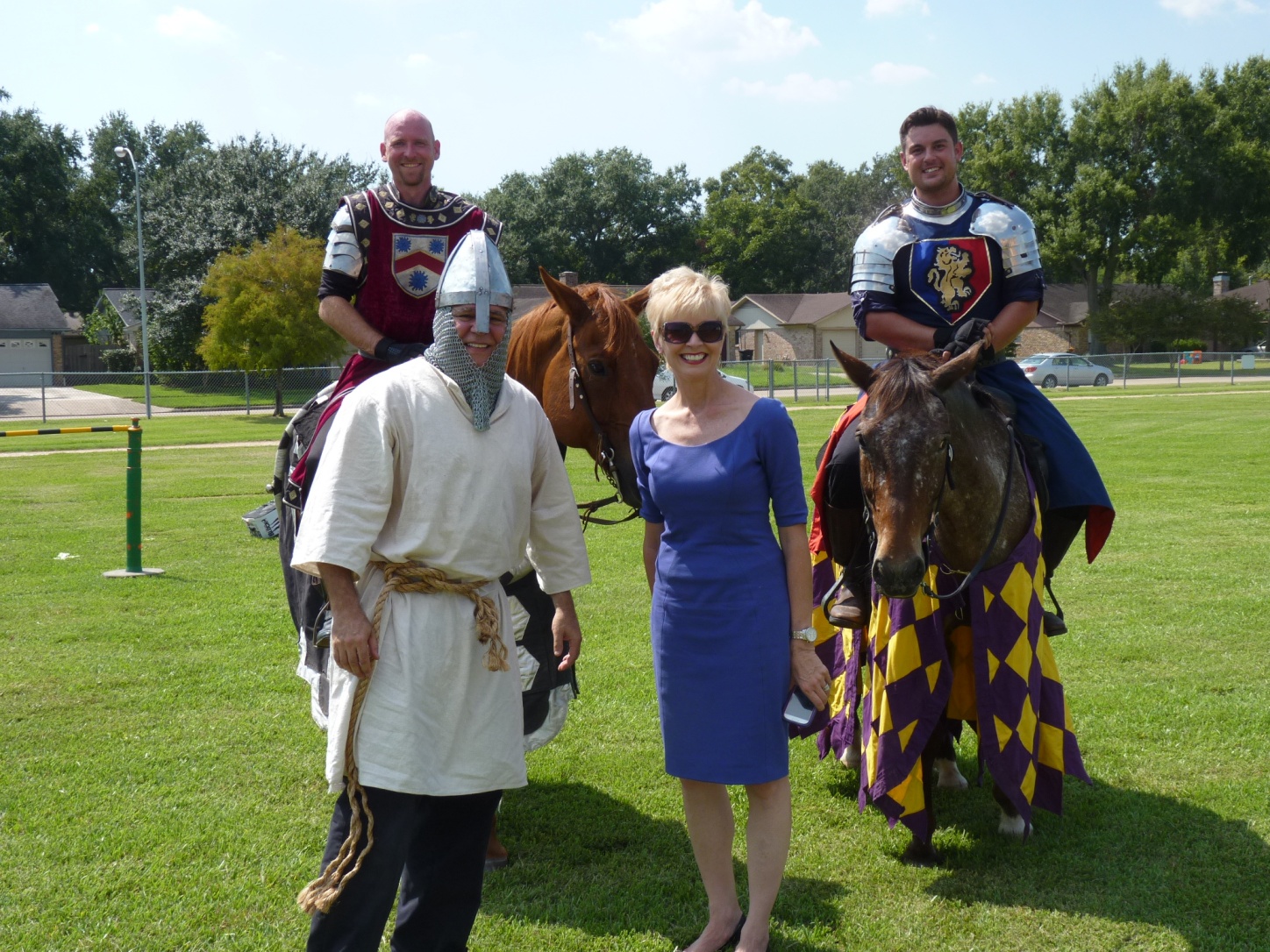 2013
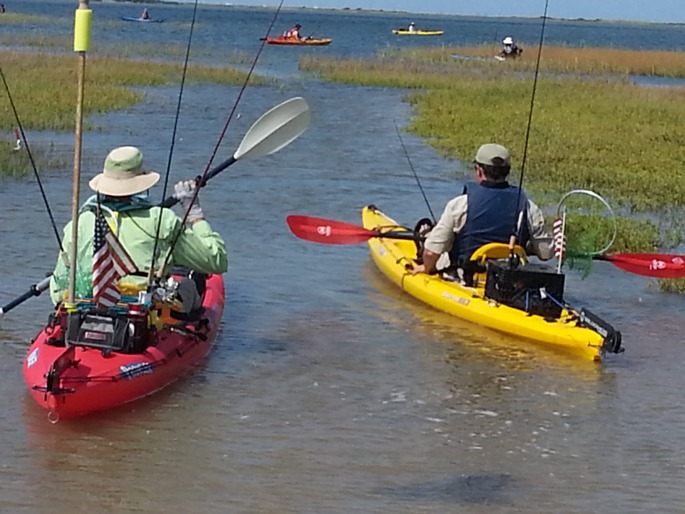 J B Fox at 912013
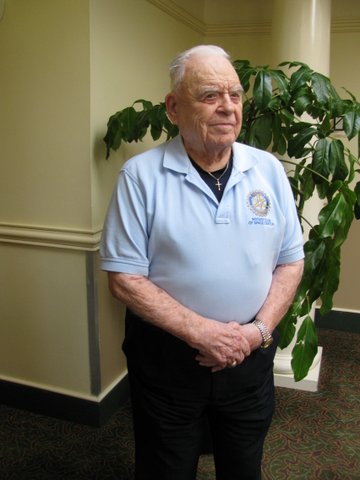 2014
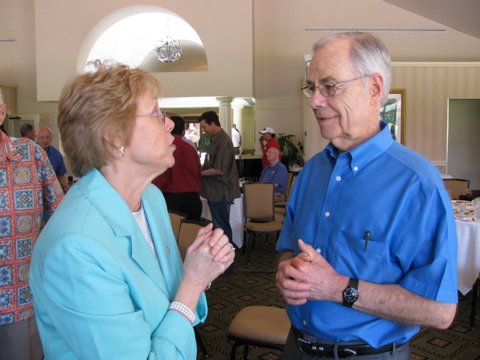 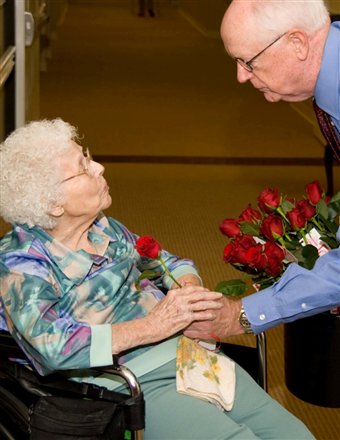 Go and Do Likewise
Noel Bajat, Ron Burton, Scott Rainey
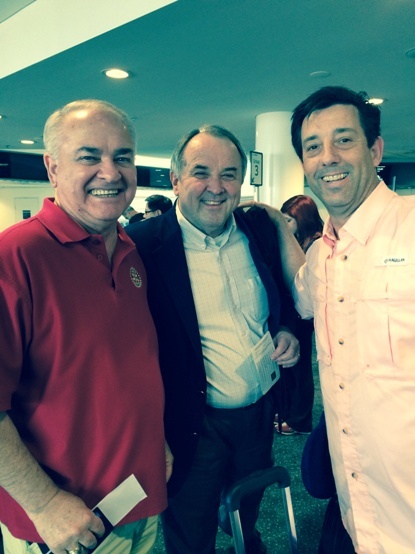